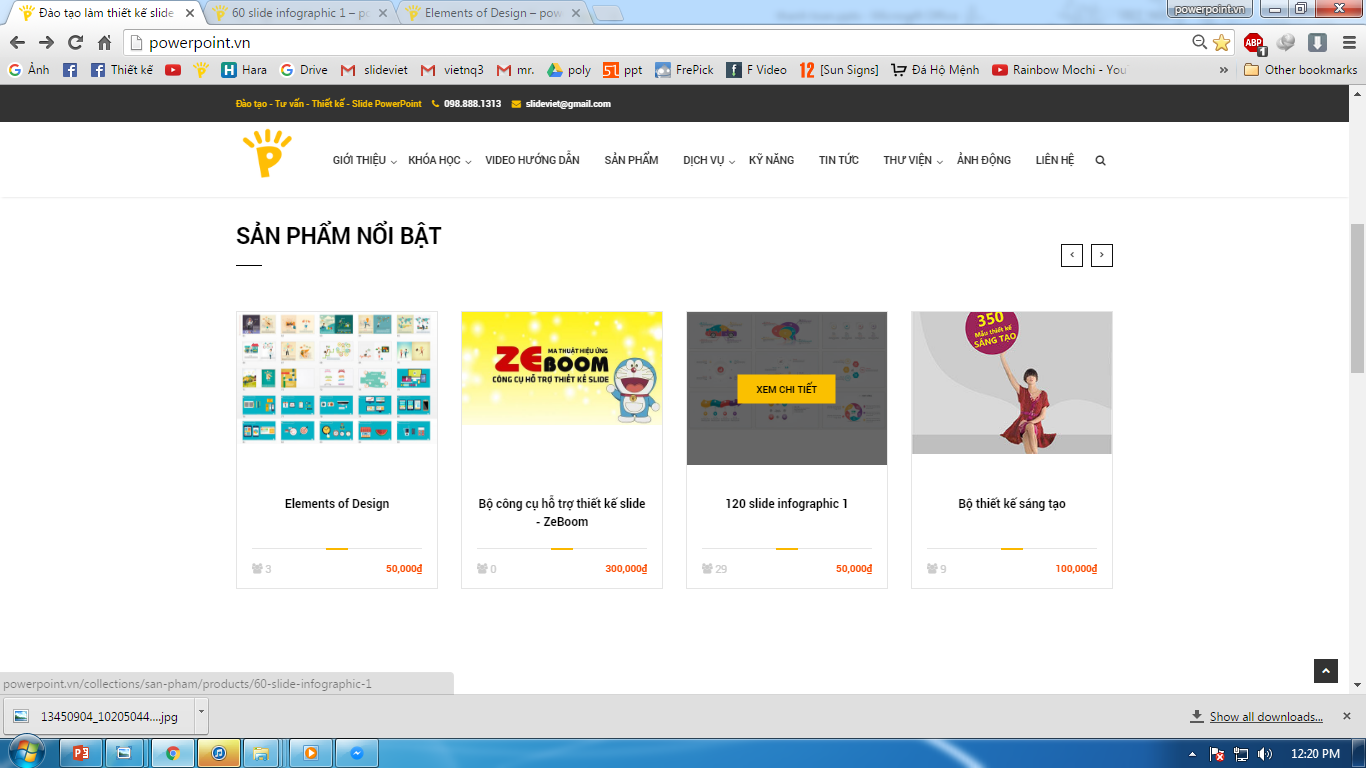 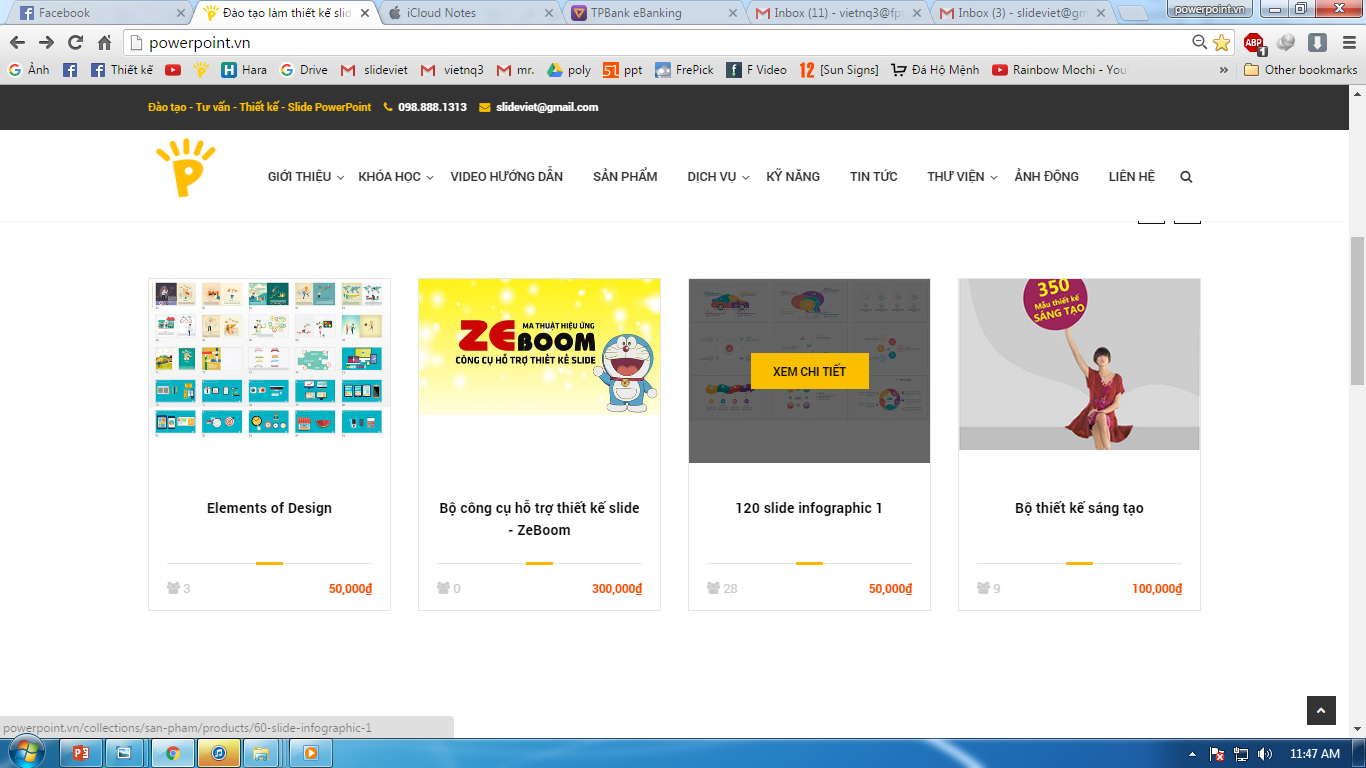 Chọn sản phẩm cần mua / bạn có thể giữ ctrl nhấn chuột để mở nhiều tab nếu muốn mua nhiều sản phẩm
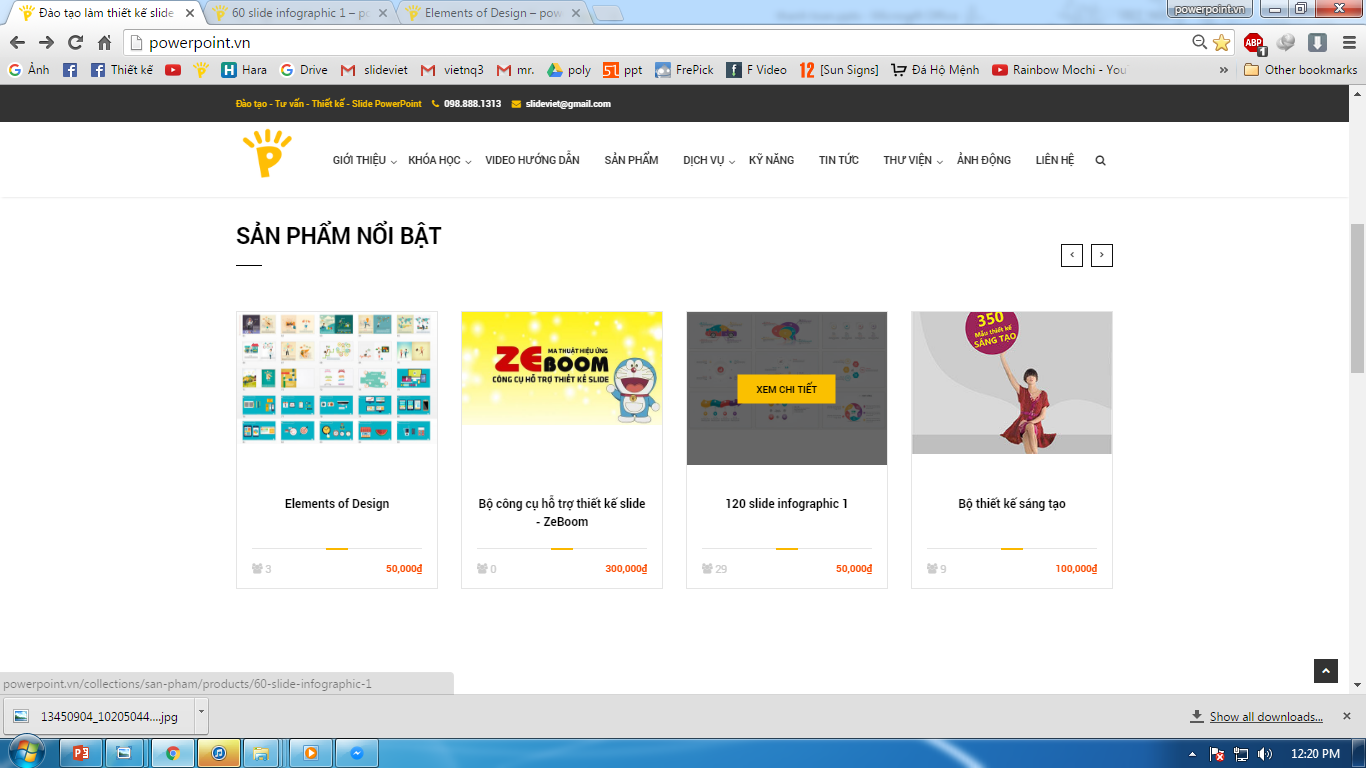 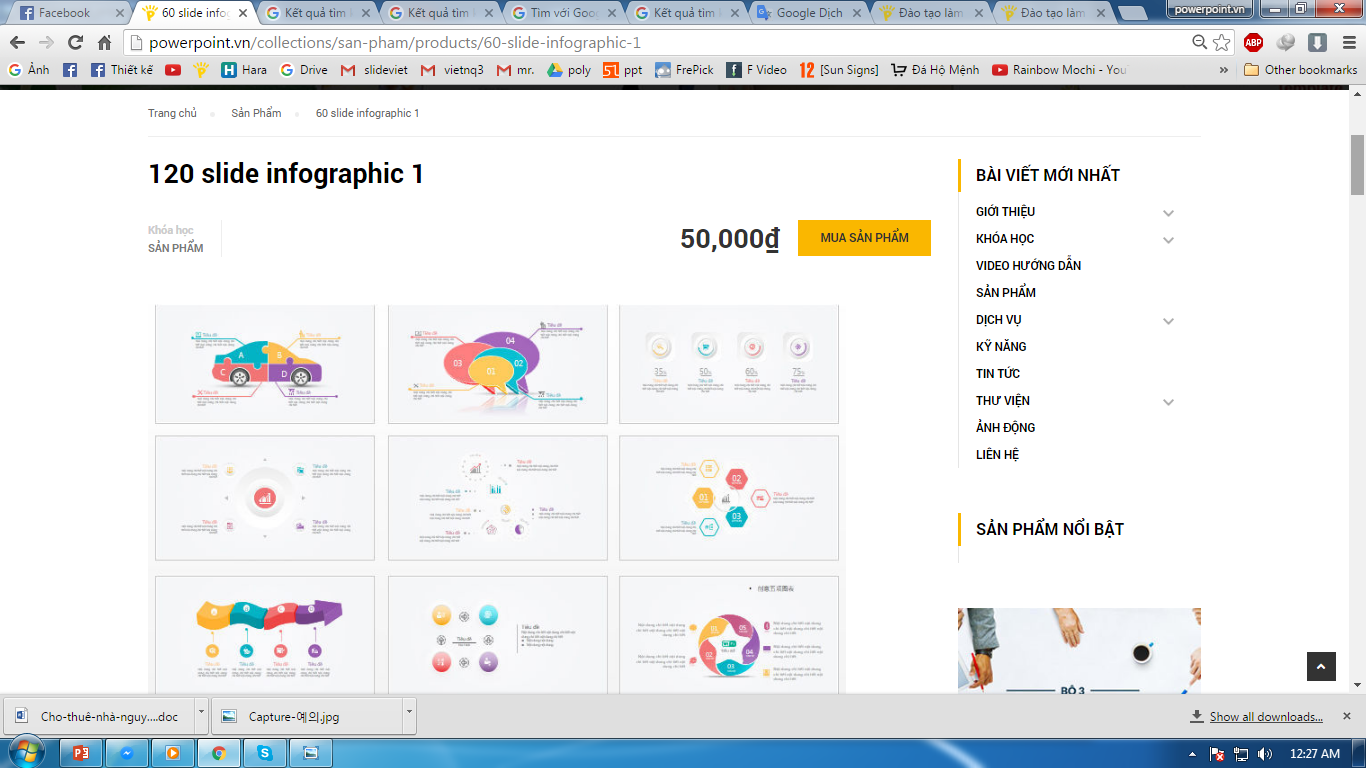 Nhấn nút Mua sản phẩm
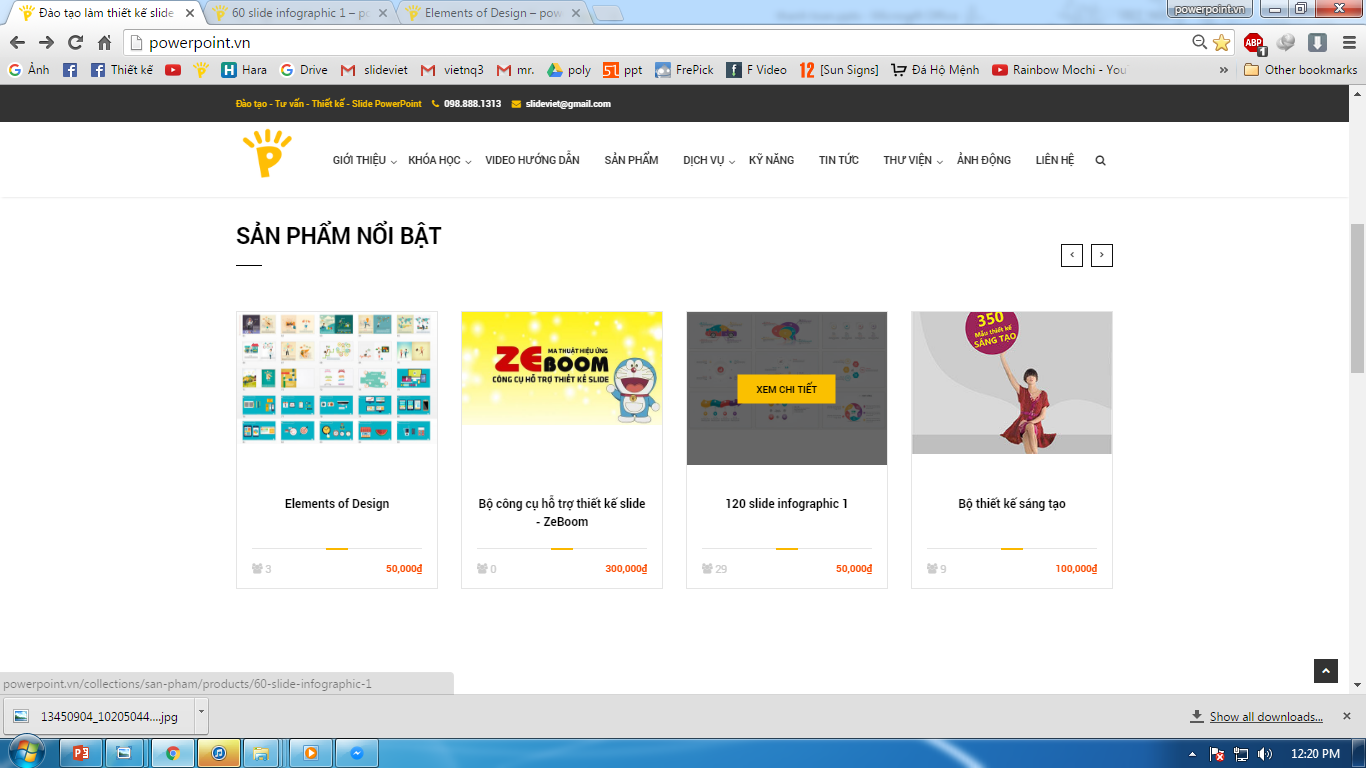 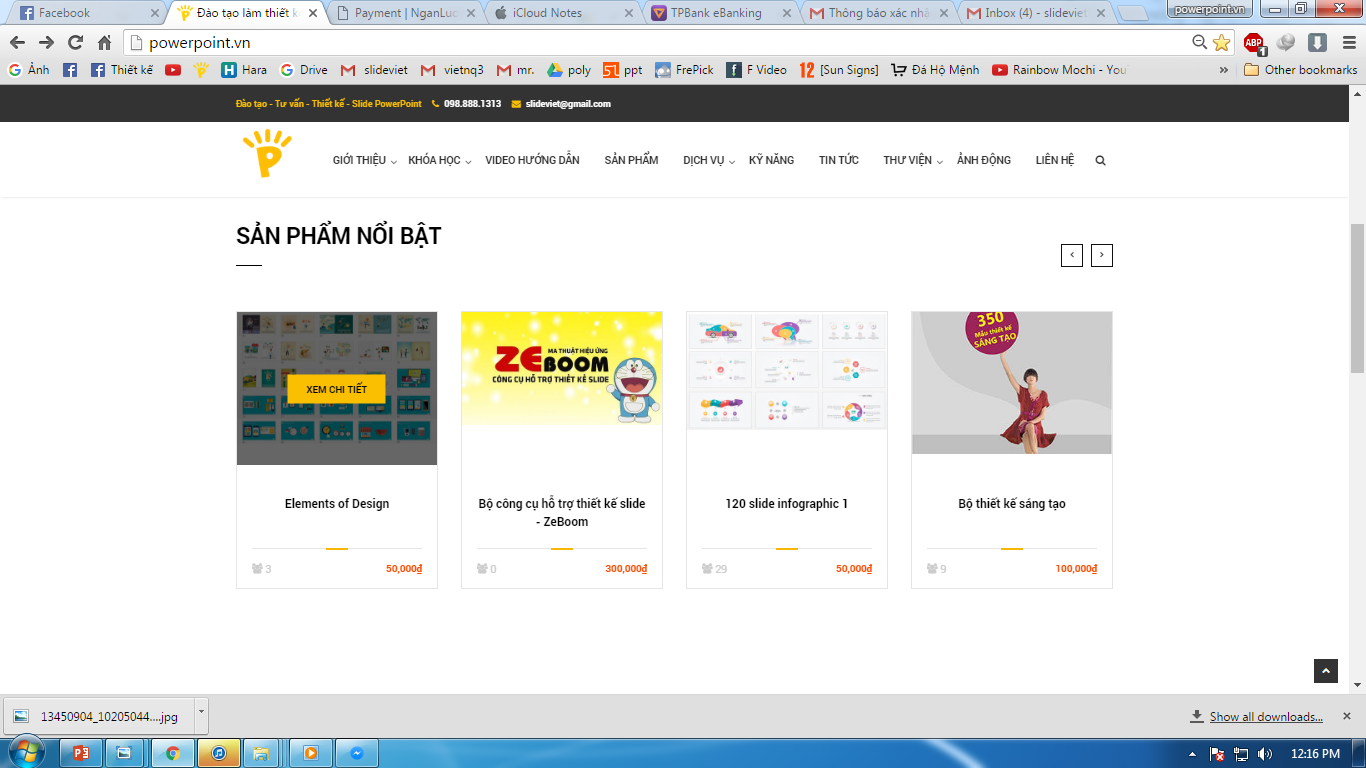 Hoặc bạn có thể quay ra chọn các sản phẩm khác cần mua/hoặc bạn có thể mở nhiều tab
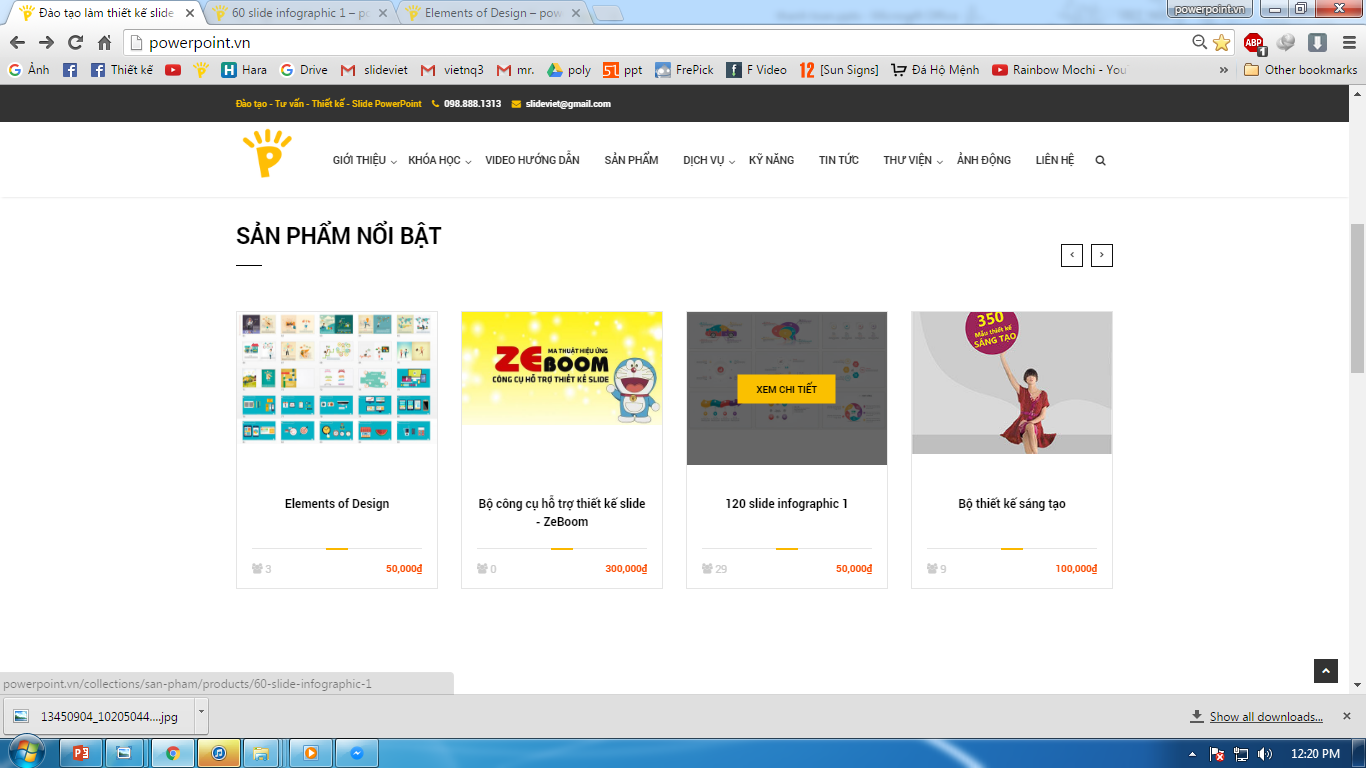 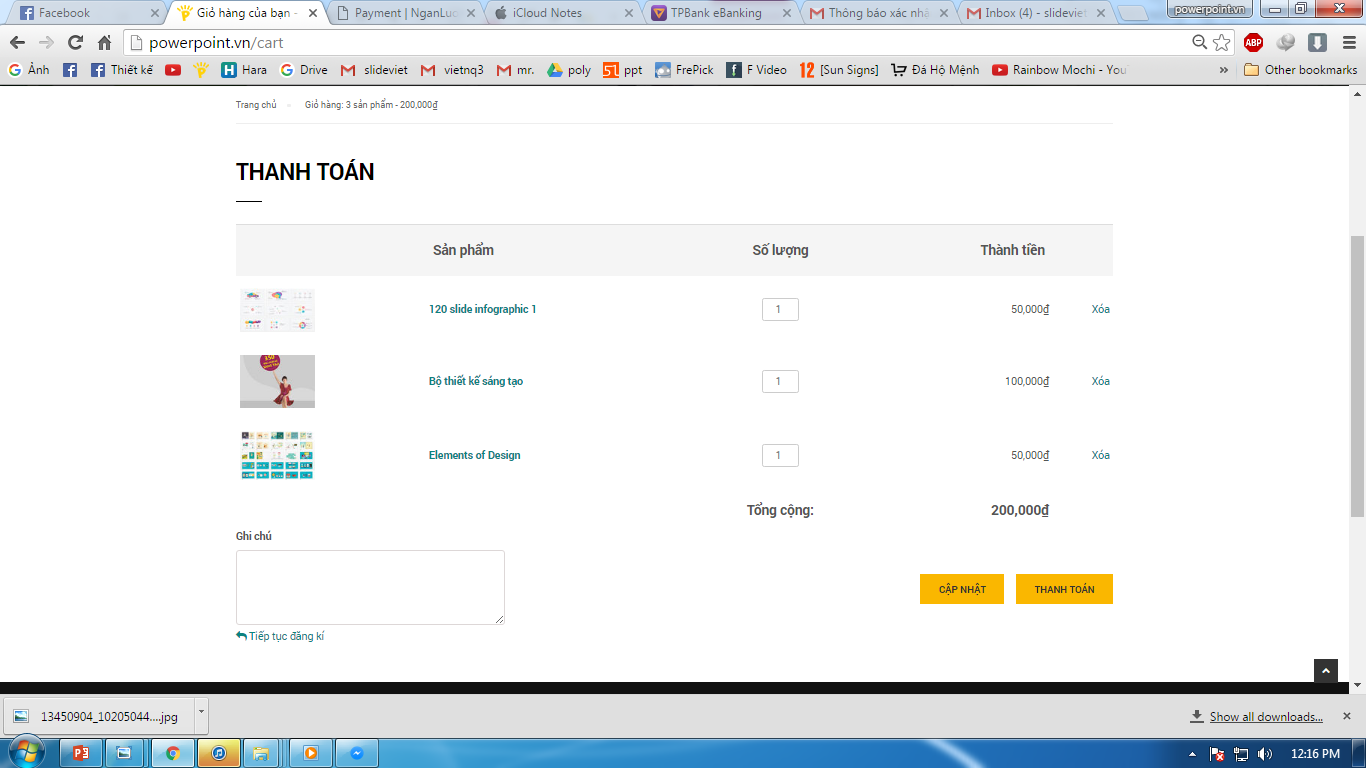 Nhấn nút Thanh toán để tiếp tục, nhấn xóa để hủy sản phẩm đã chọn thừa
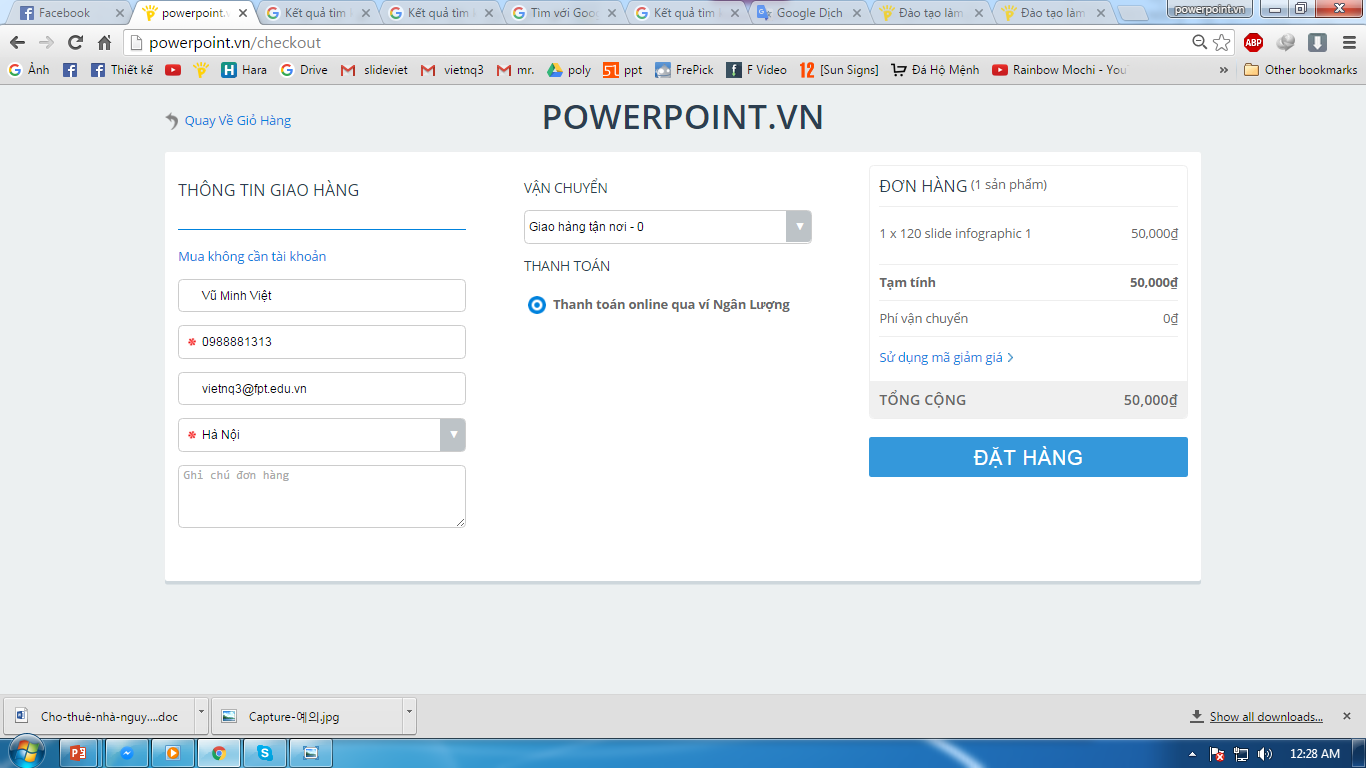 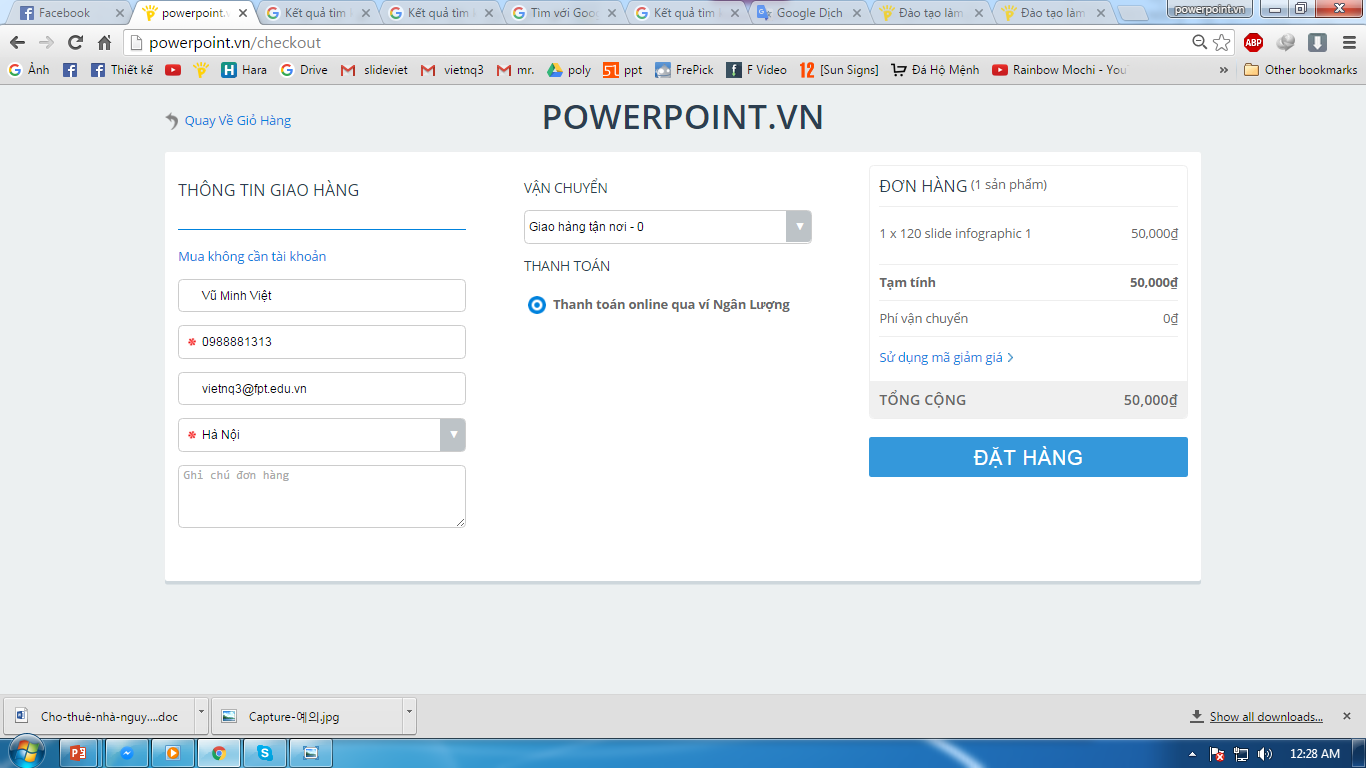 Hoàn thành các thông tin rồi ấn ĐẶT HÀNG
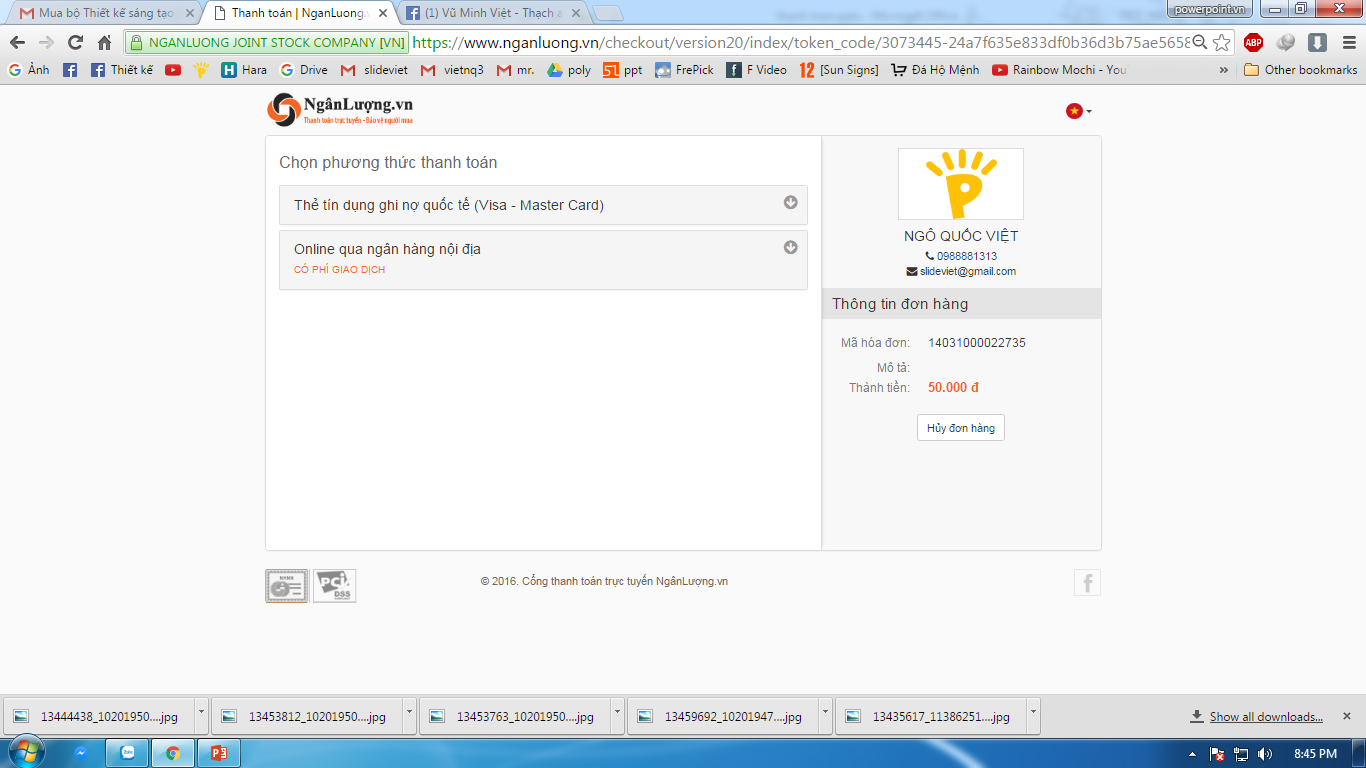 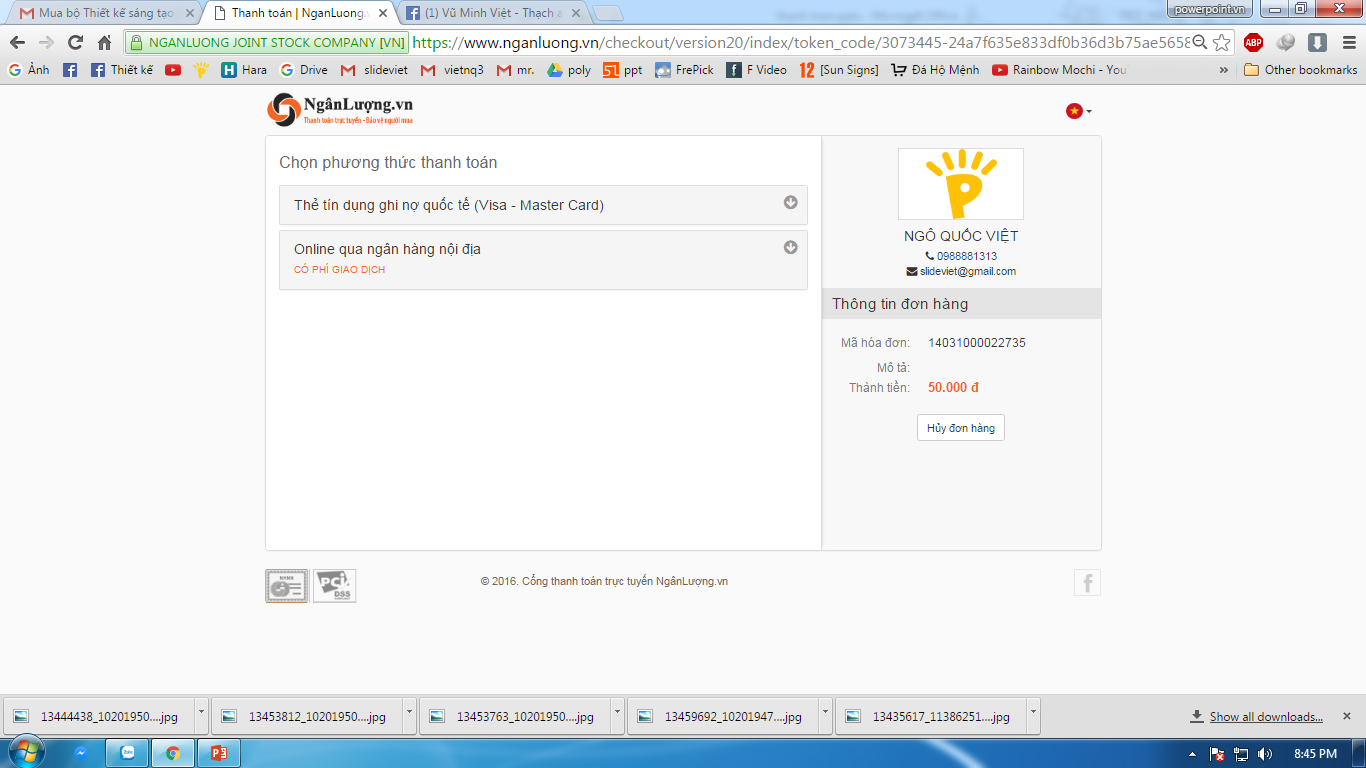 Thẻ visa Quốc tế
ebank nội địa (internet banking)
Chọn một trong 2 phương thức thanh toán: Thẻ visa & ebank (internet banking)
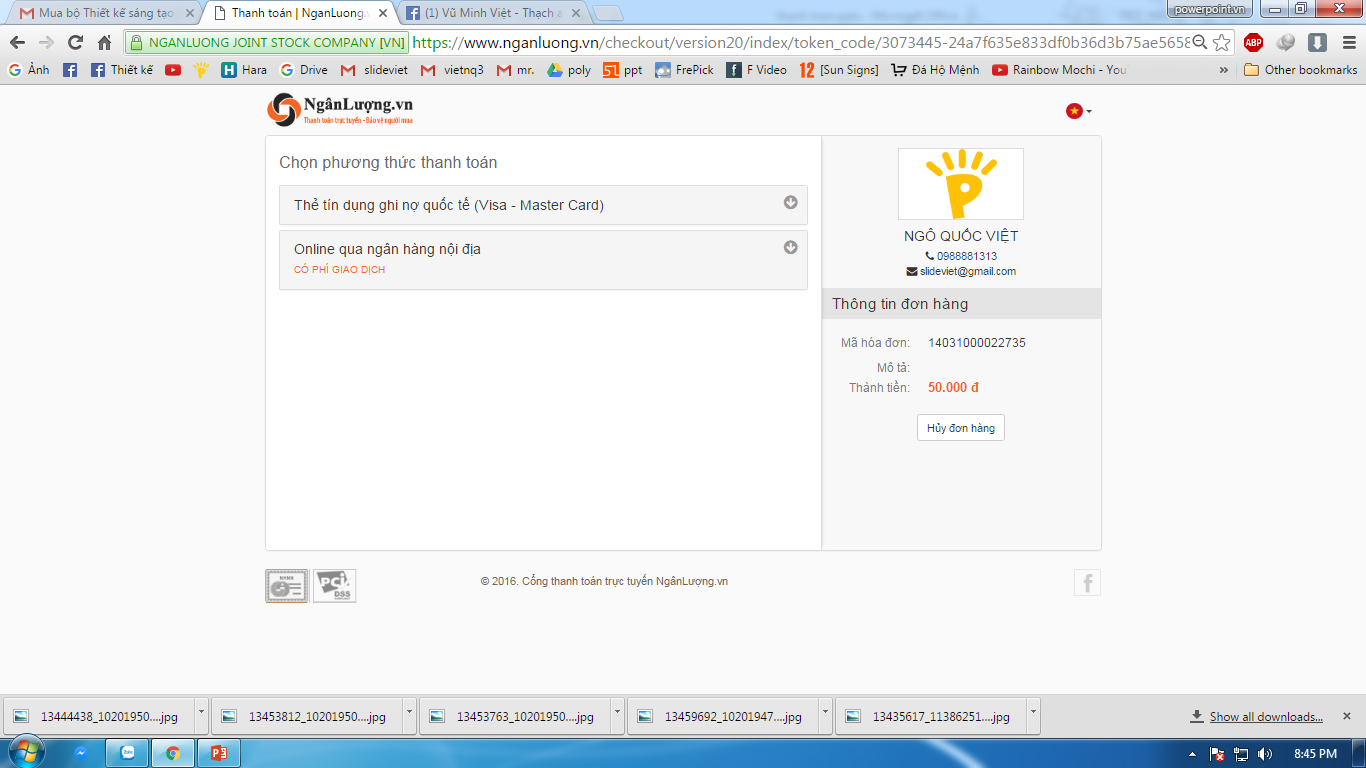 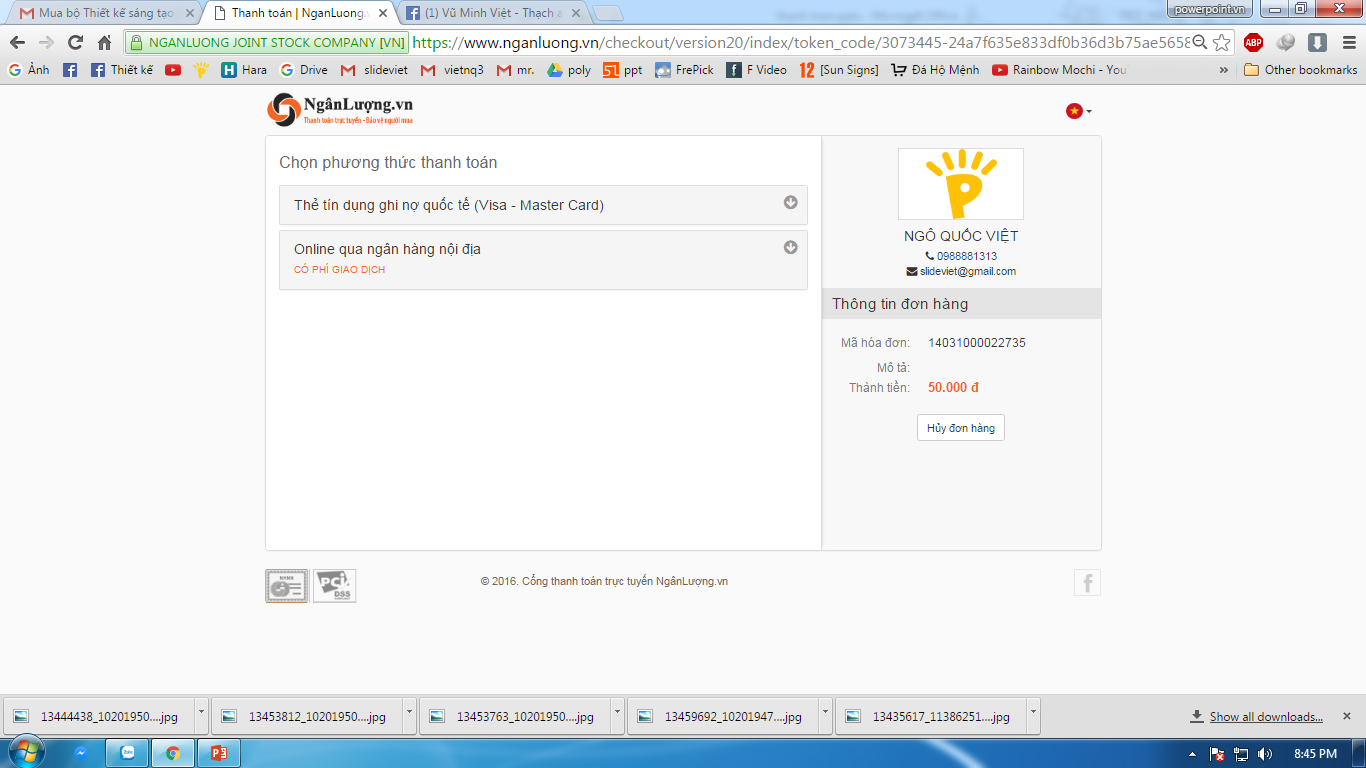 ebank nội địa (internet banking)
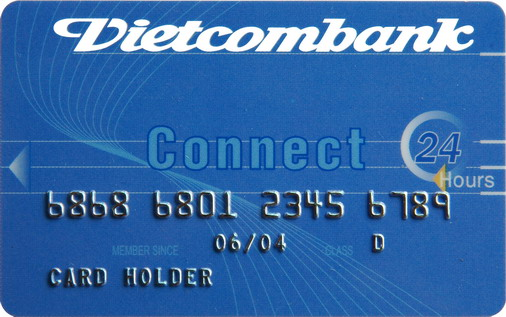 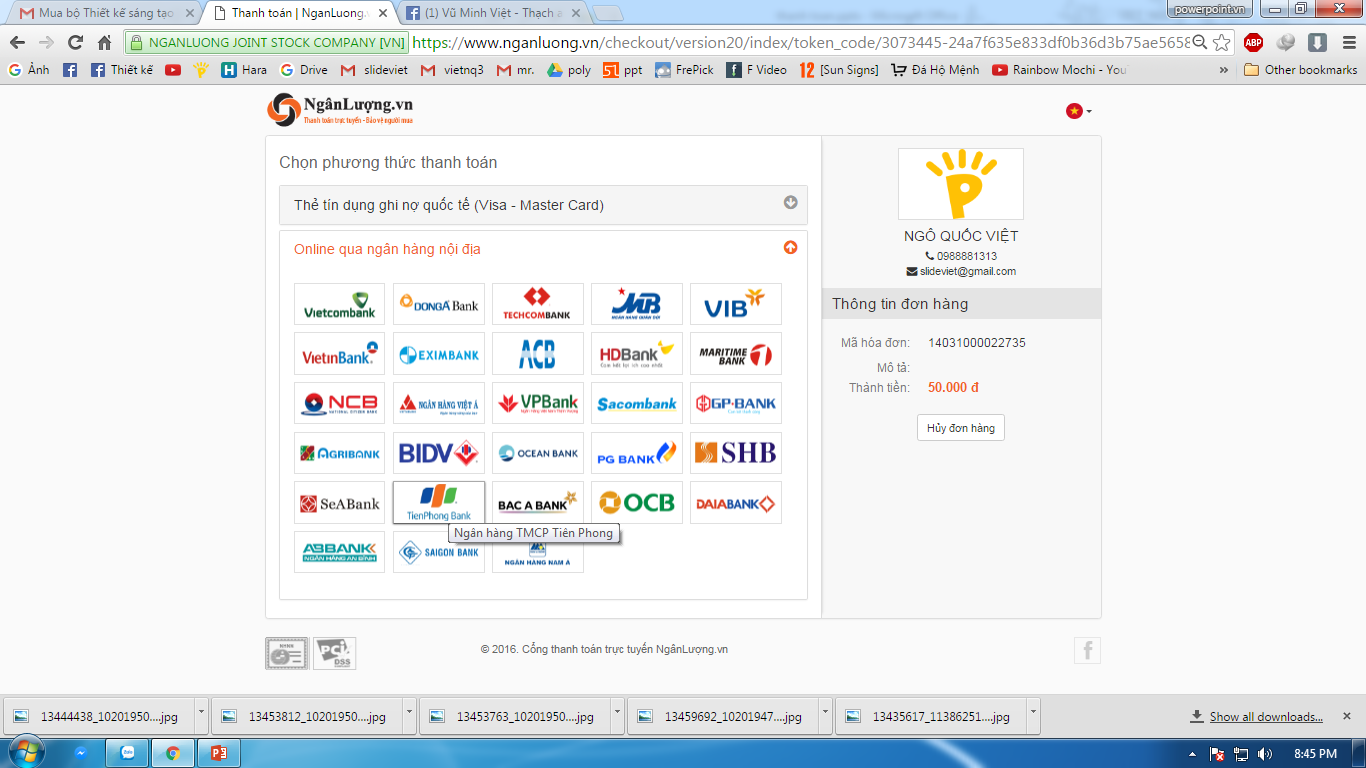 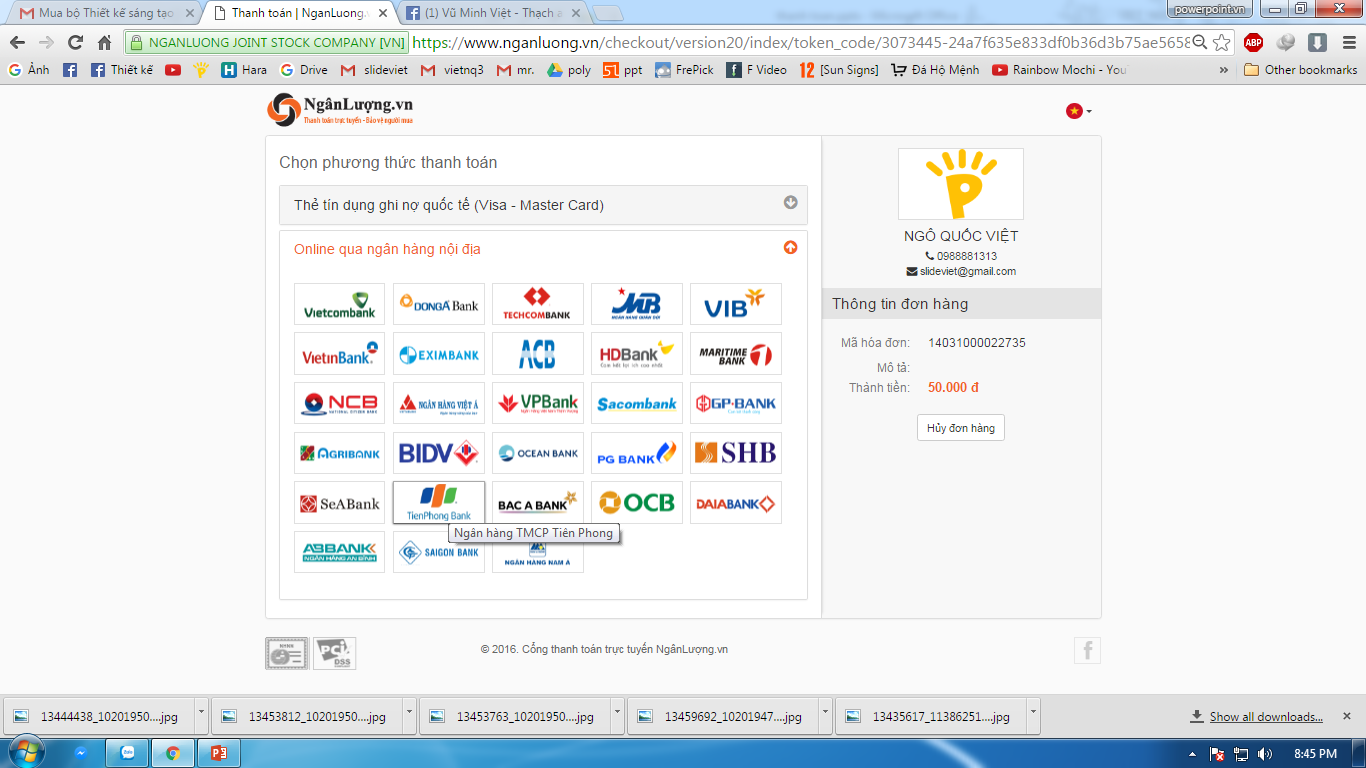 ebank nội địa (internet banking)
Tiền Phong
Vd chọn pt 2: Online qua ngân hang nội địa, vd chọn NH Tiền Phong
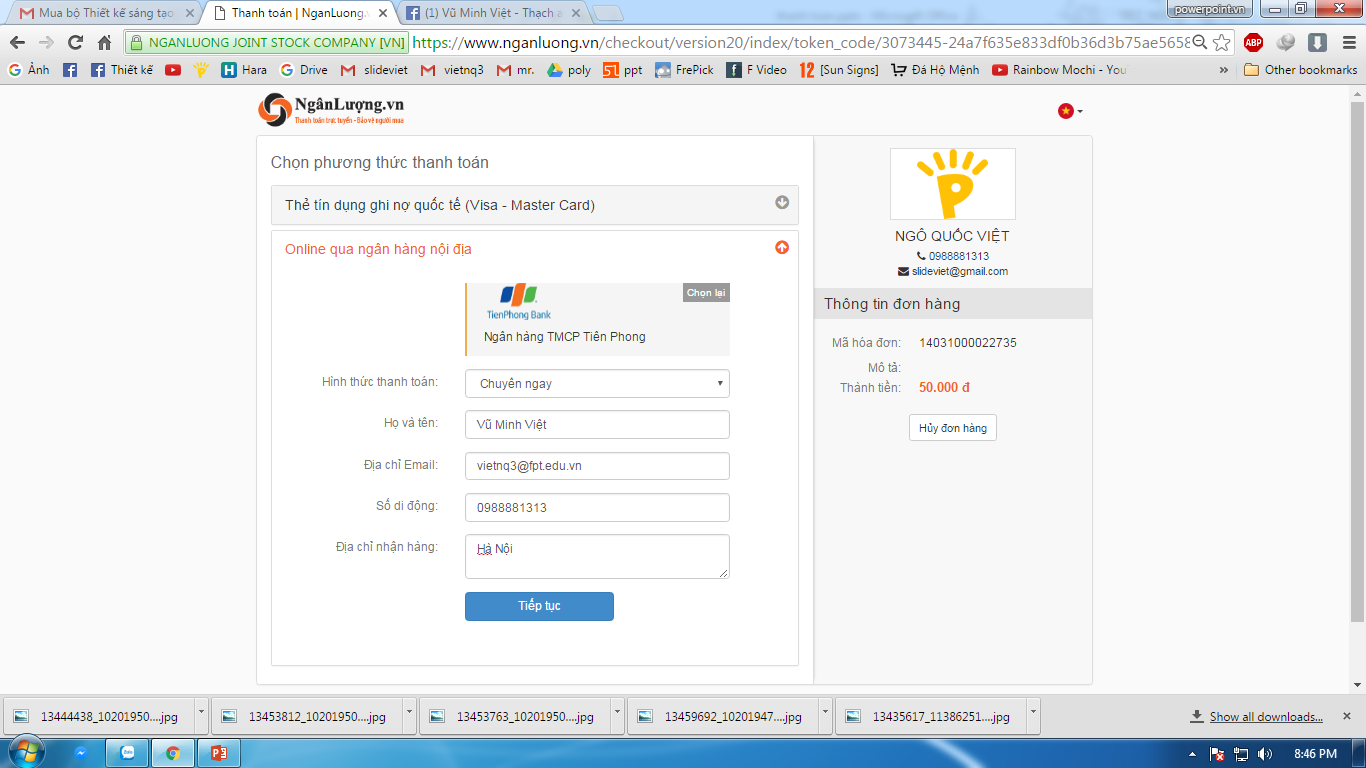 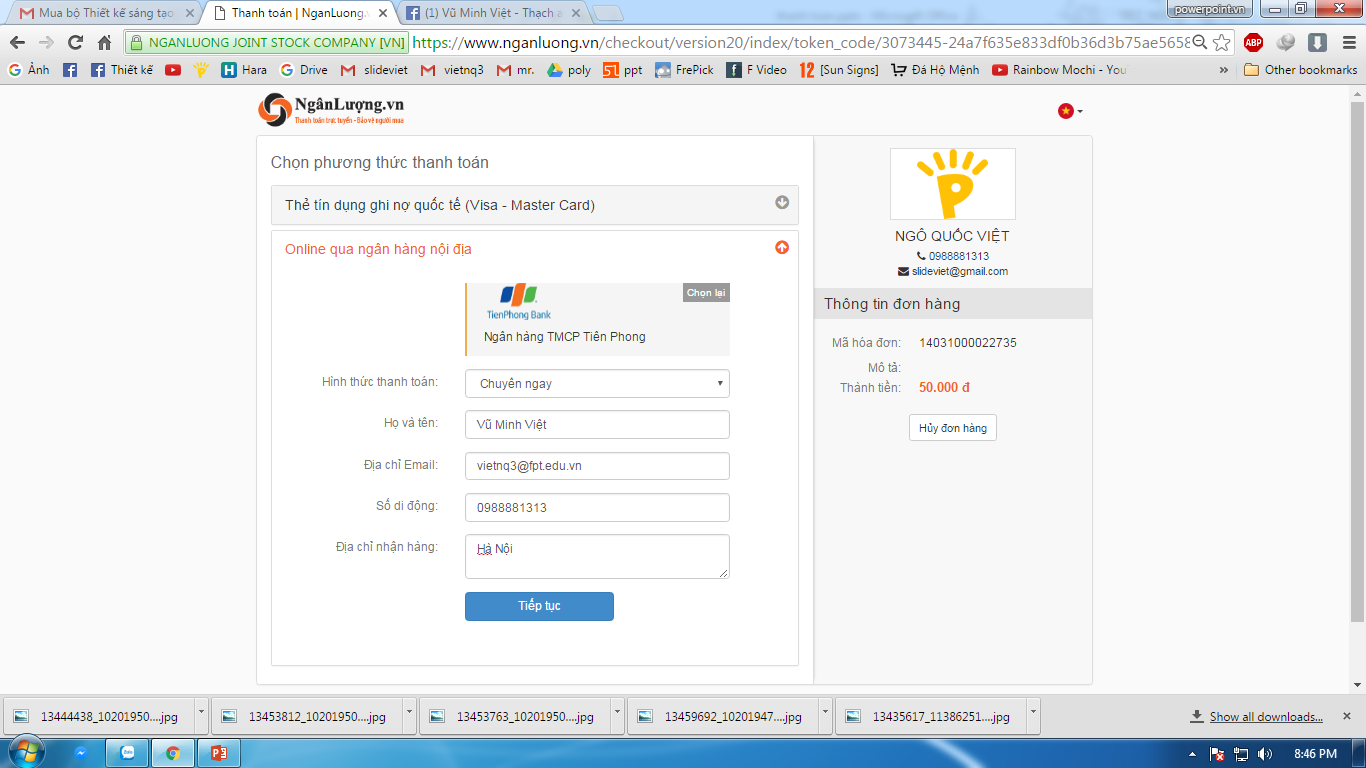 Hoàn thành các thông tin
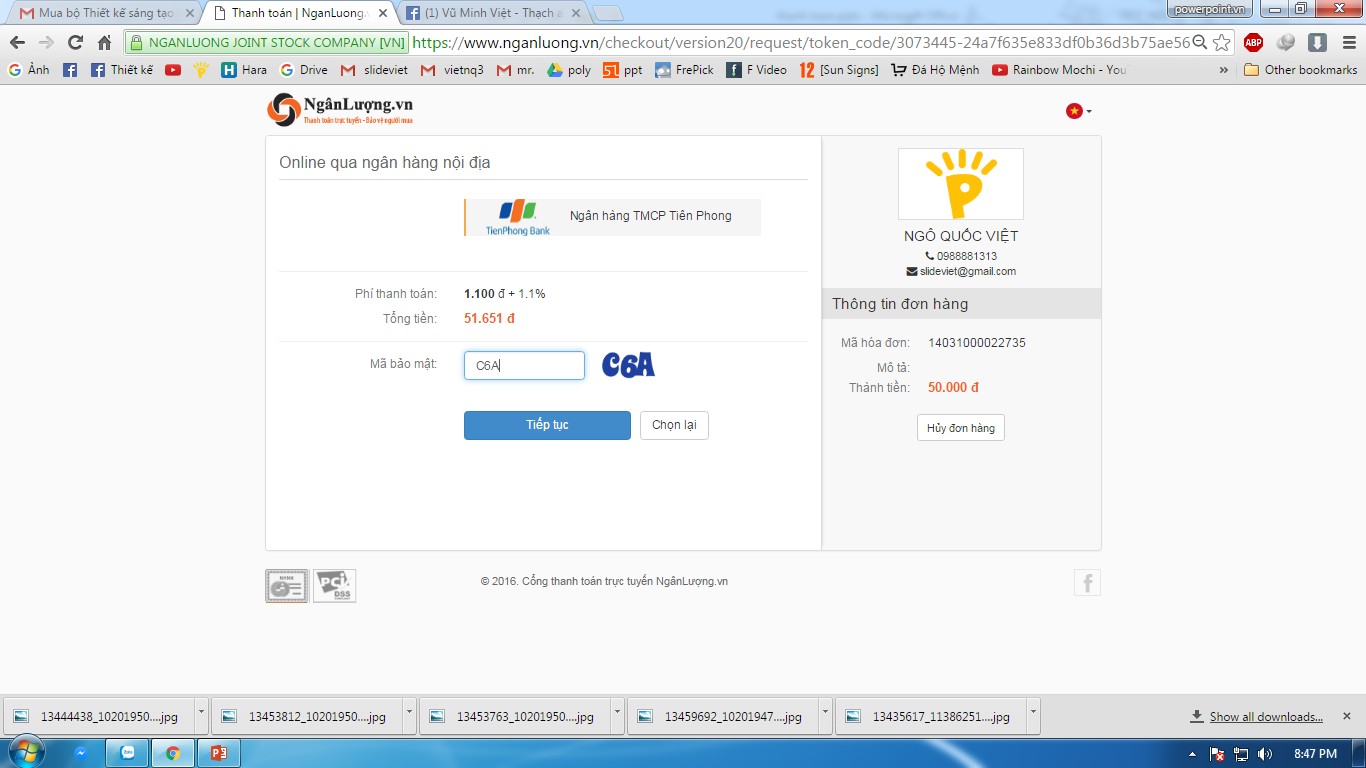 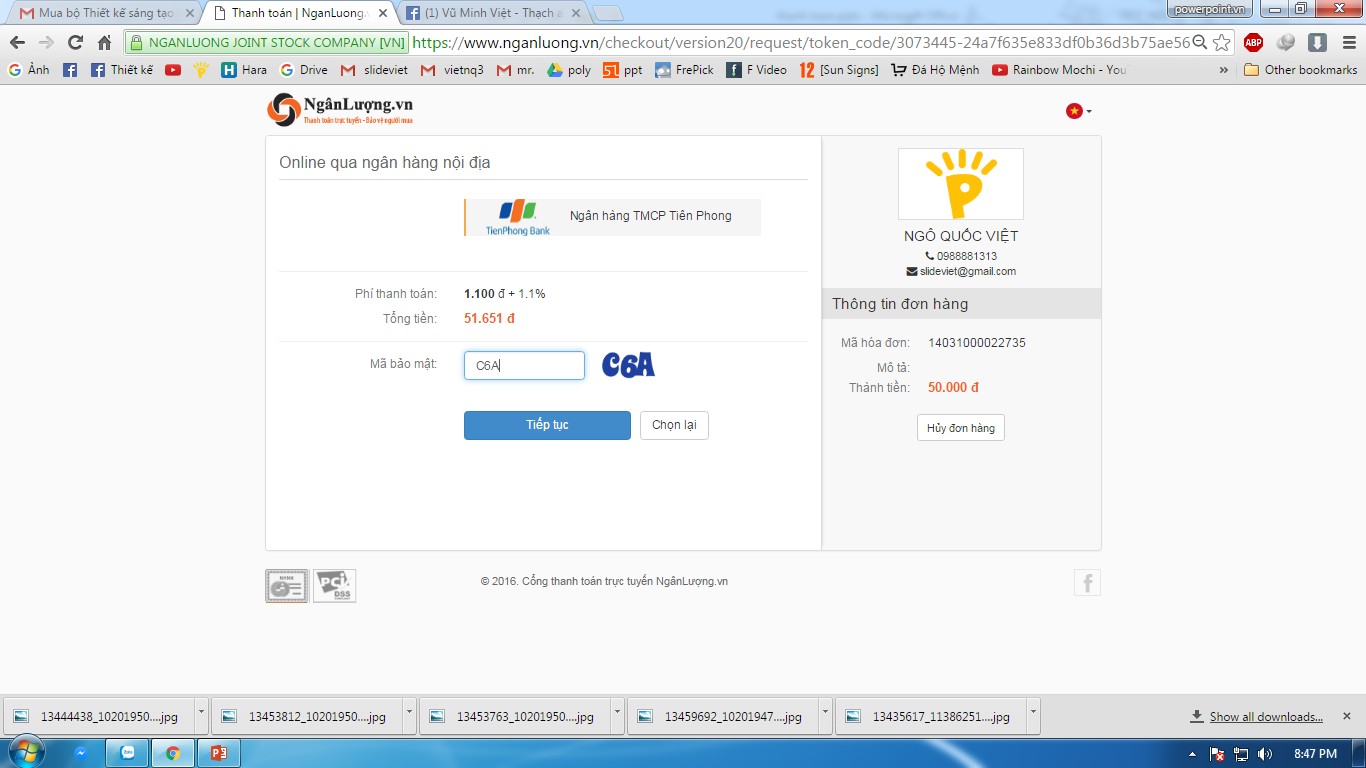 Hoàn thành các thông tin
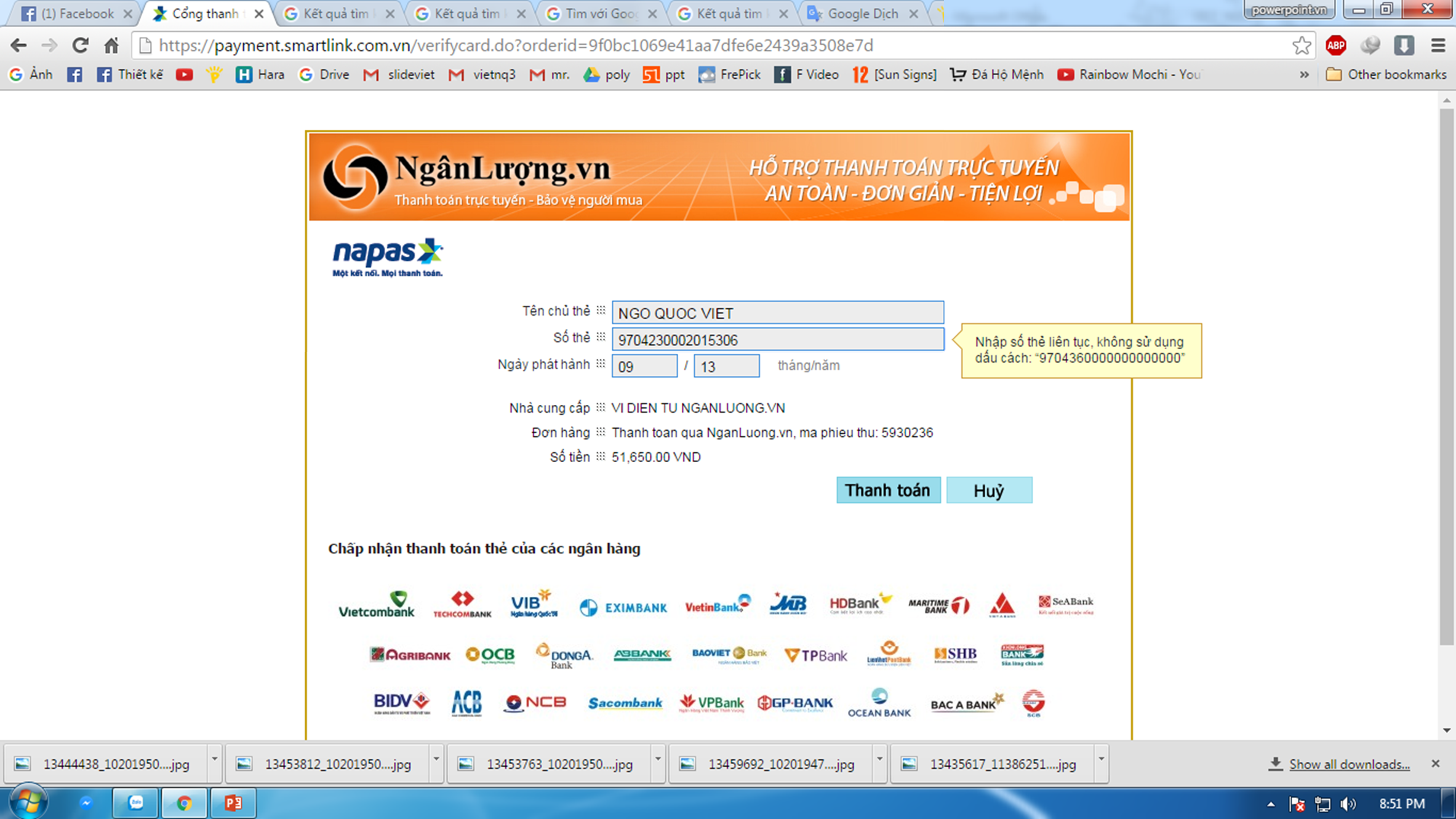 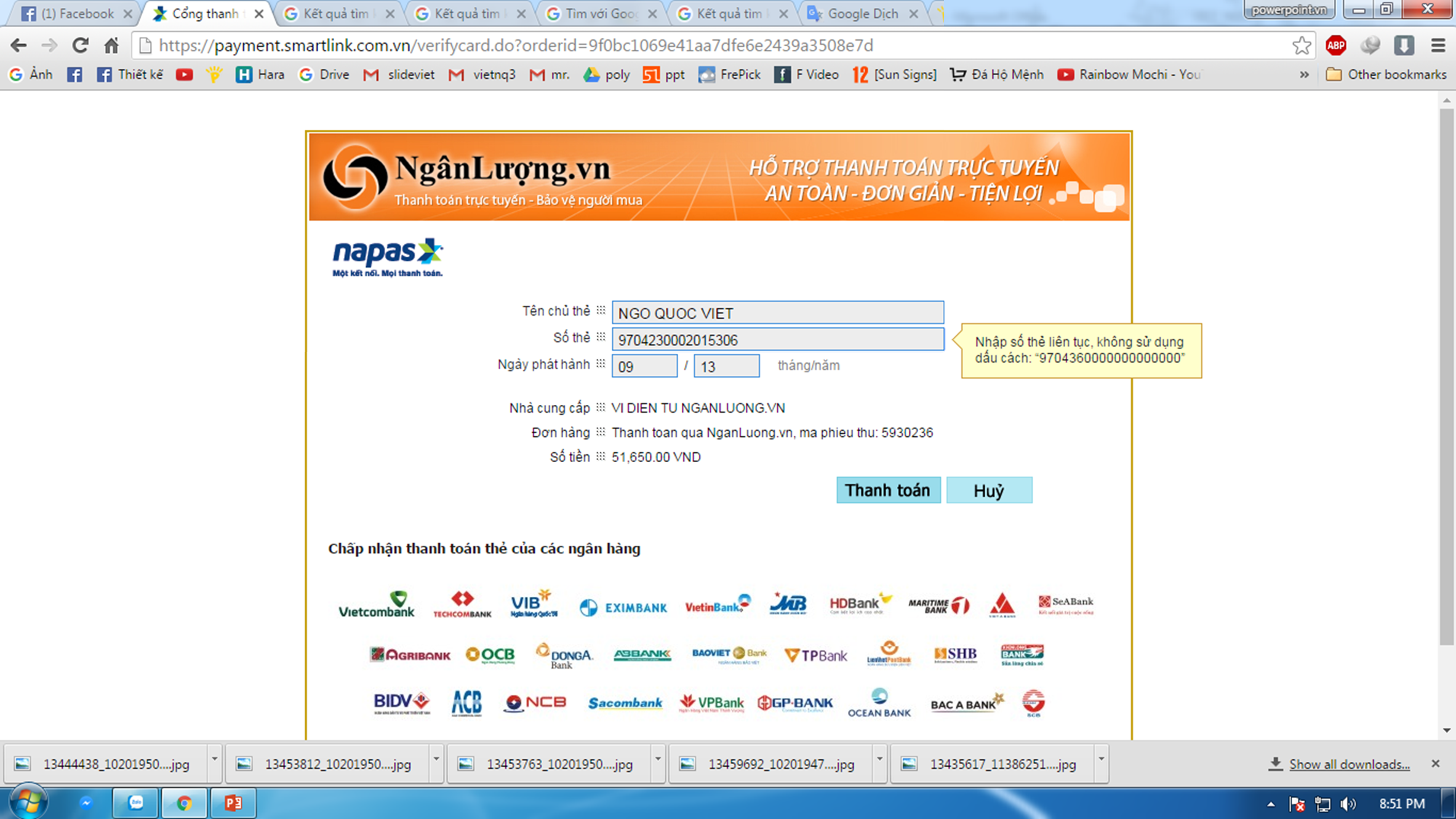 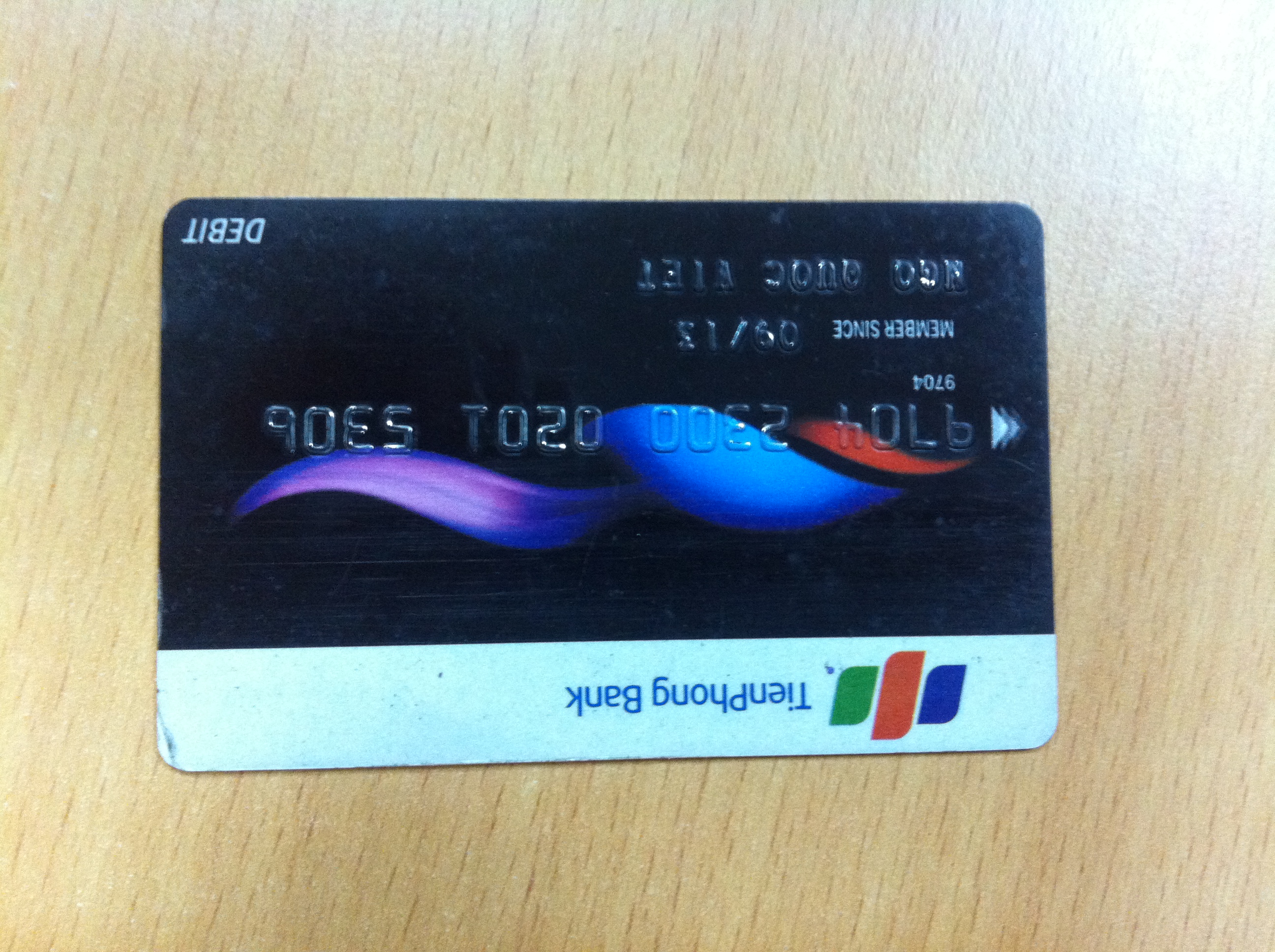 Một số ngân hàng chỉ có 1 phương thức là dùng mã thẻ ATM để thanh toán online:Nhập tên chủ thẻ, số thẻ, ngày phát hành (có thể ko hiện thì bỏ qua)/ ấn Thanh toán
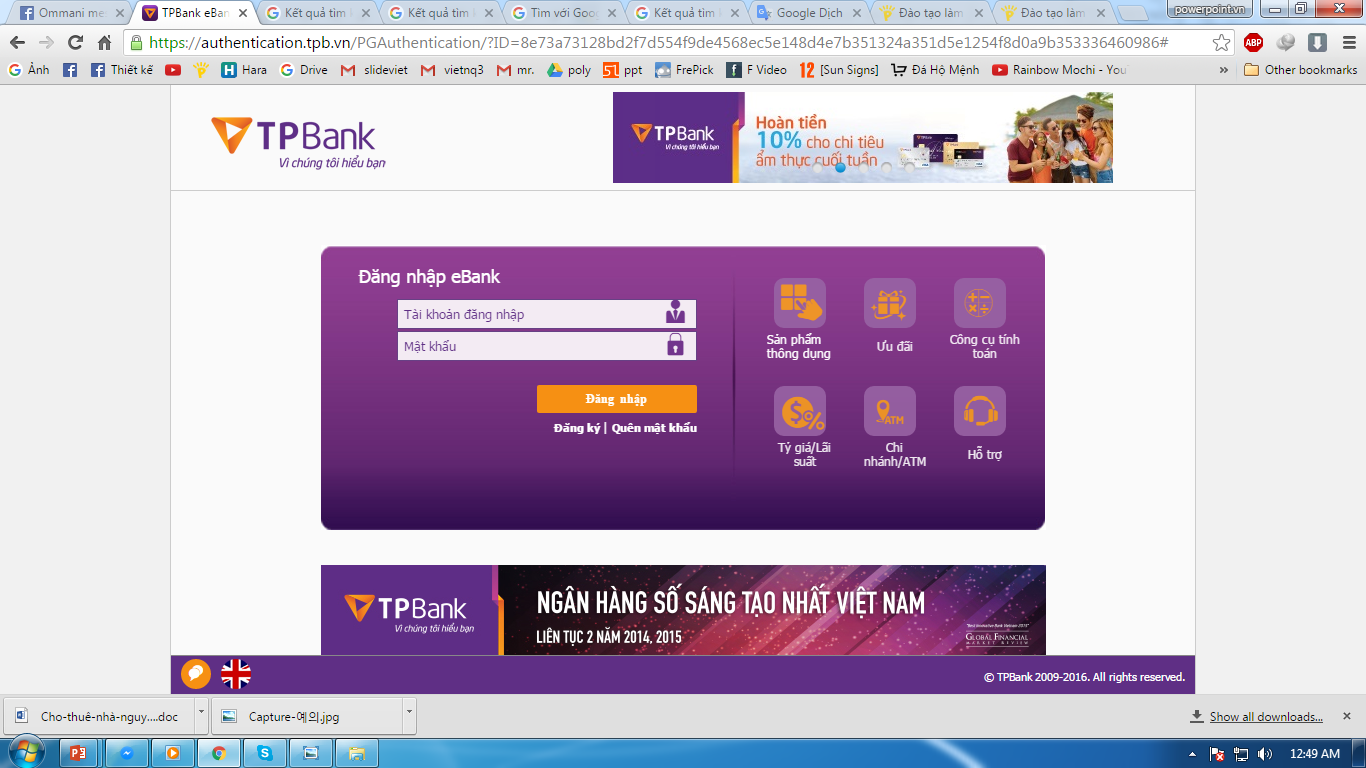 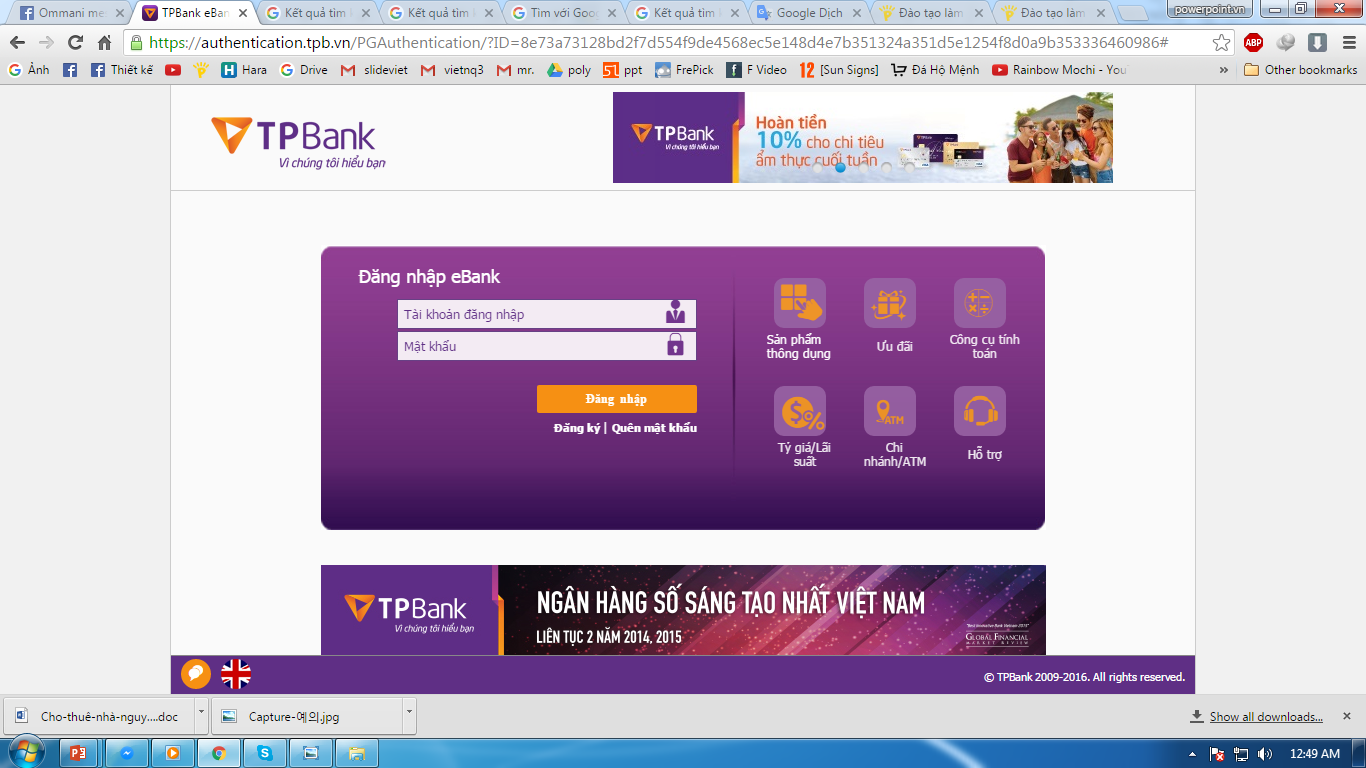 Sau khi nhập sẽ dẫn đến trang thanh toán của ngân hàng, chú ý kiểm tra link chính thống của ngân hang, sau đó đăng nhập với tài khoản Ebank.
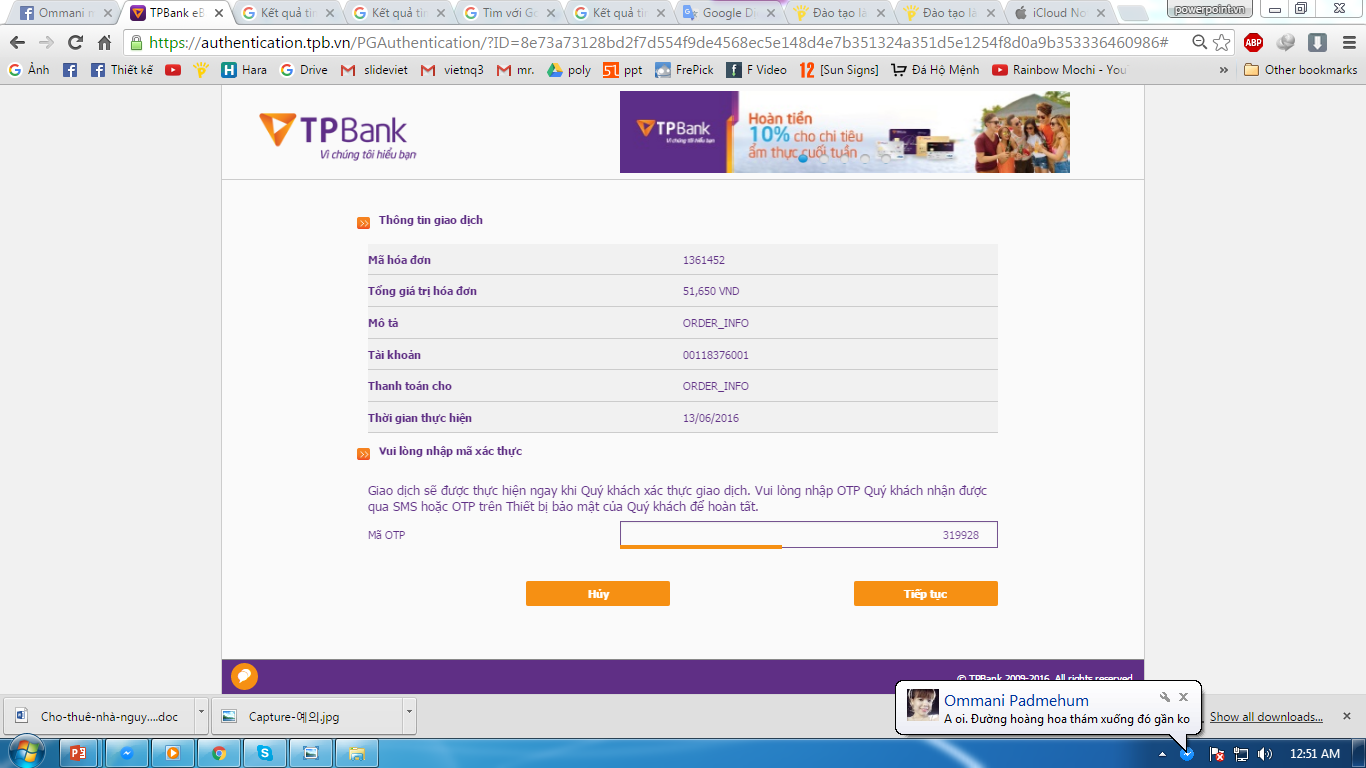 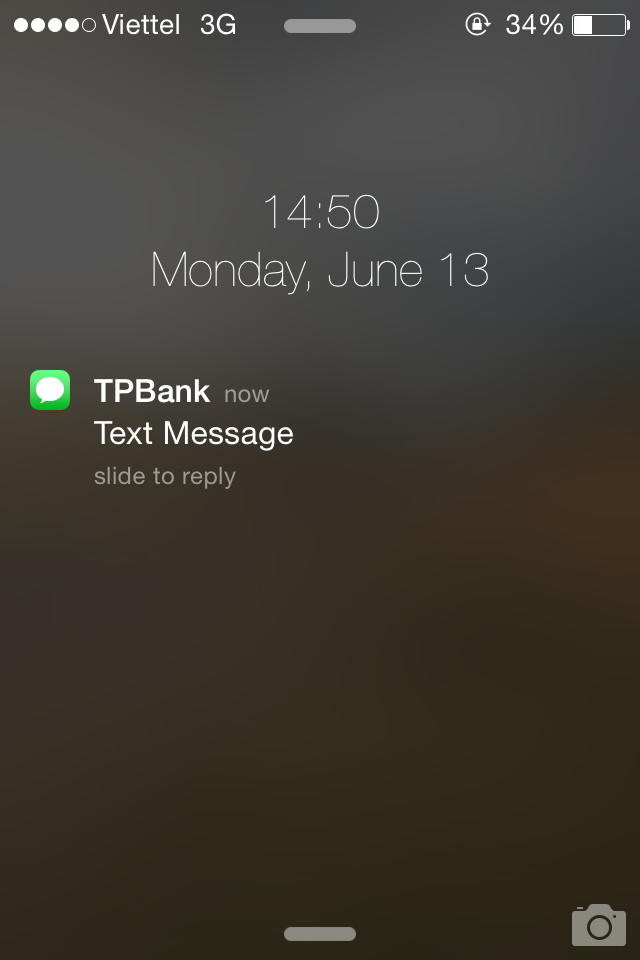 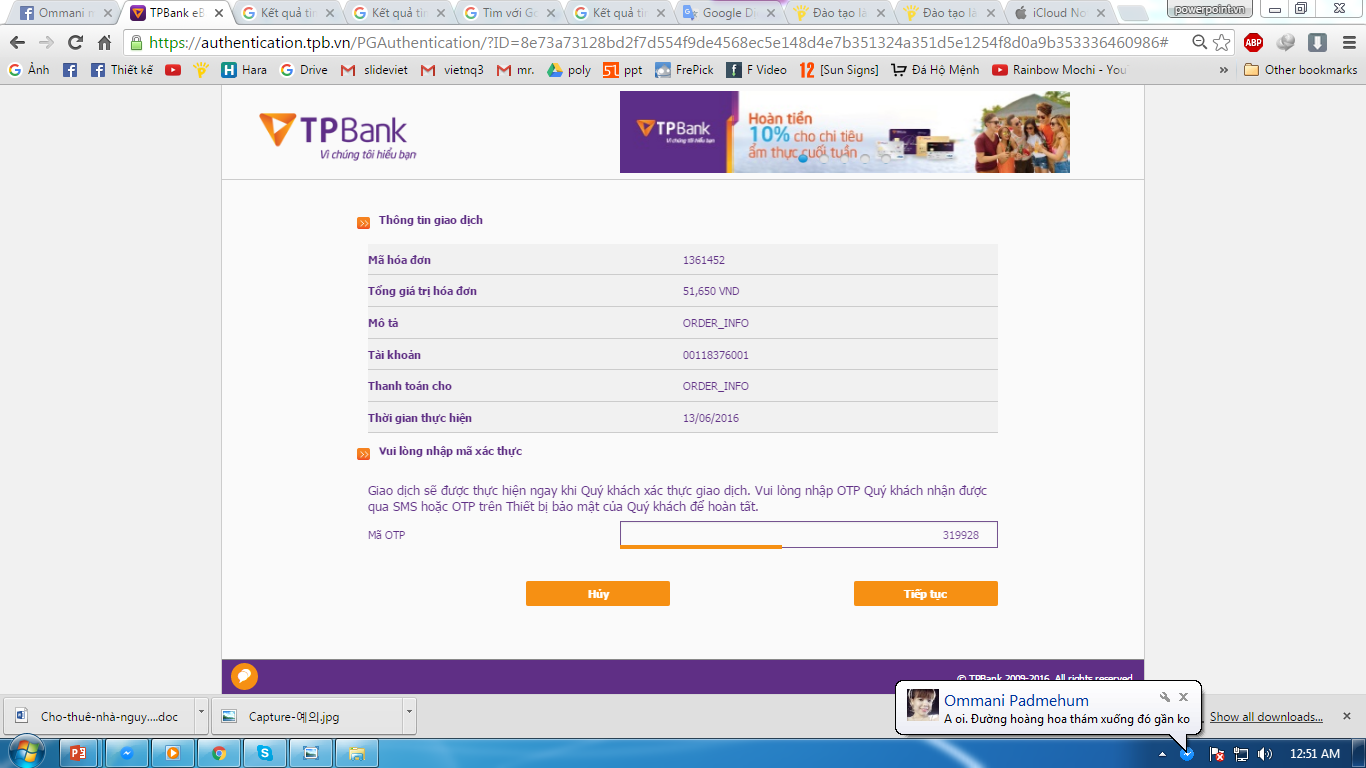 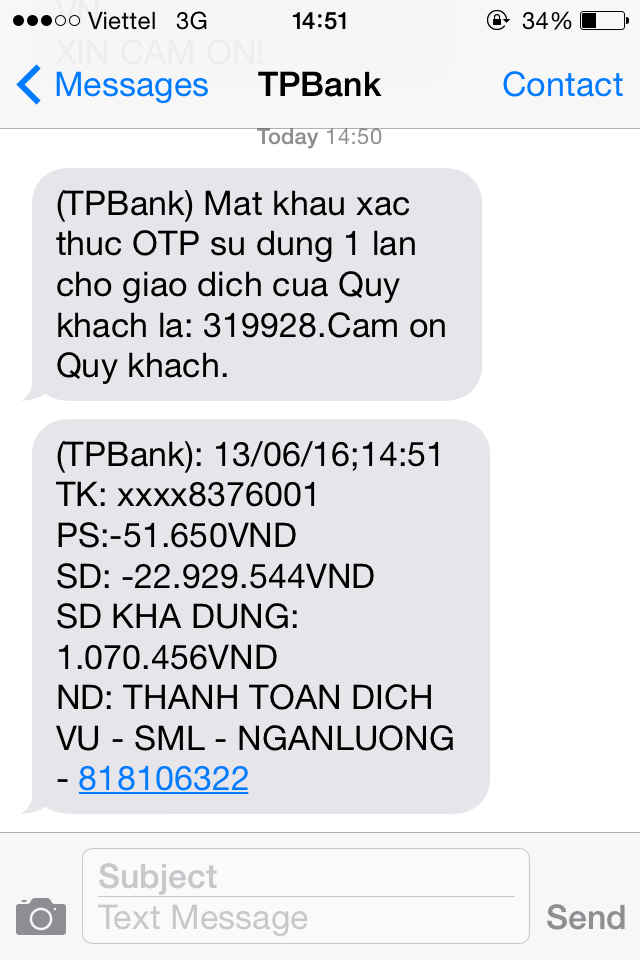 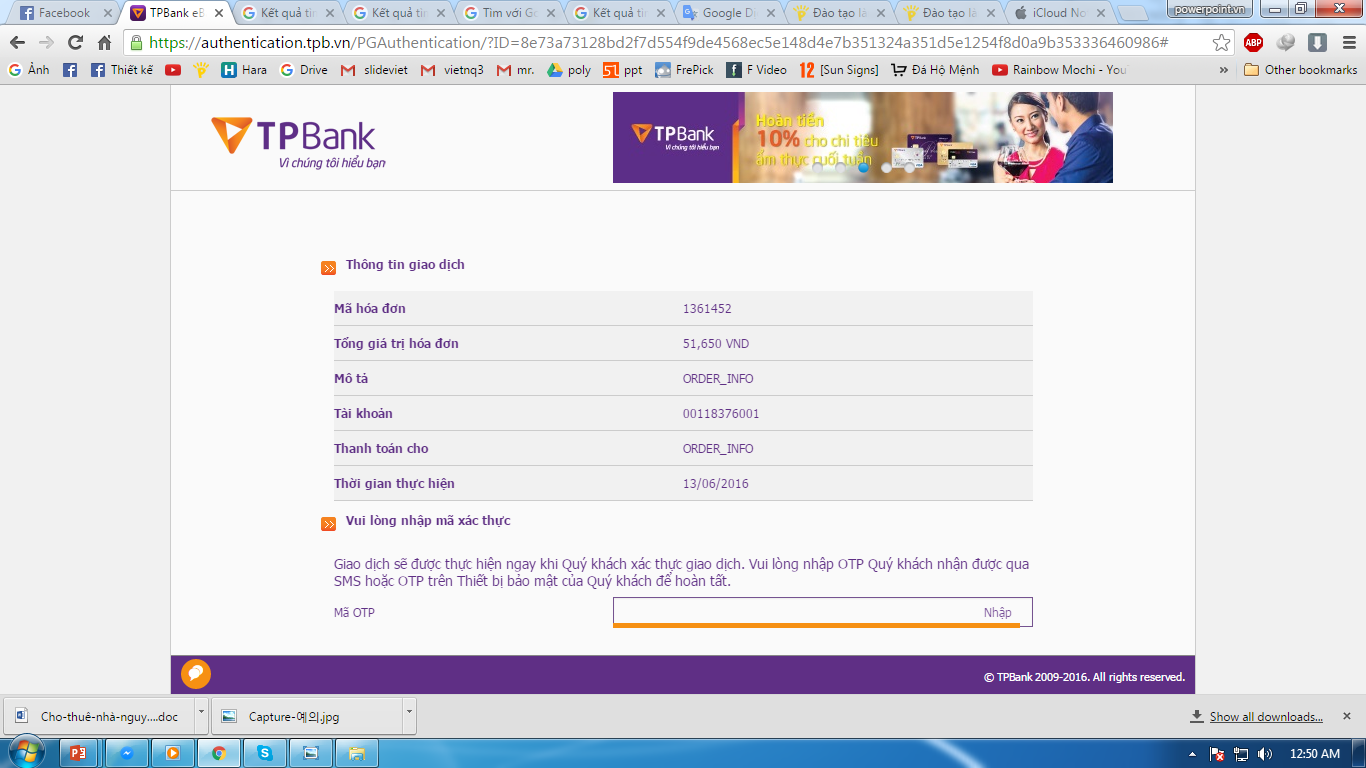 Sau khi đăng nhập tài khoản Ebank, ngân hàng sẽ xác nhận thanh toán. Mã xác thực OTP sẽ được gửi đến điện thoại của bạn. Nhập mã OTP để hoàn thành thanh toán
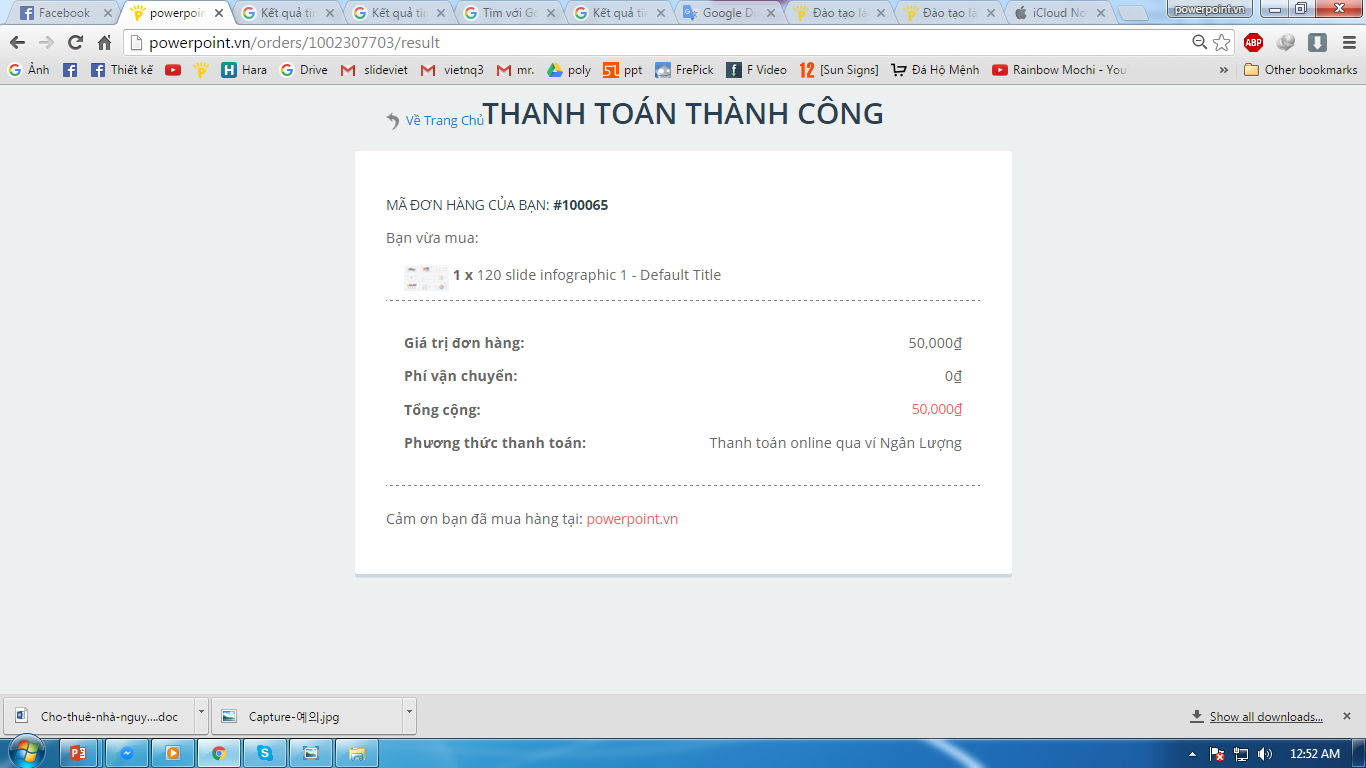 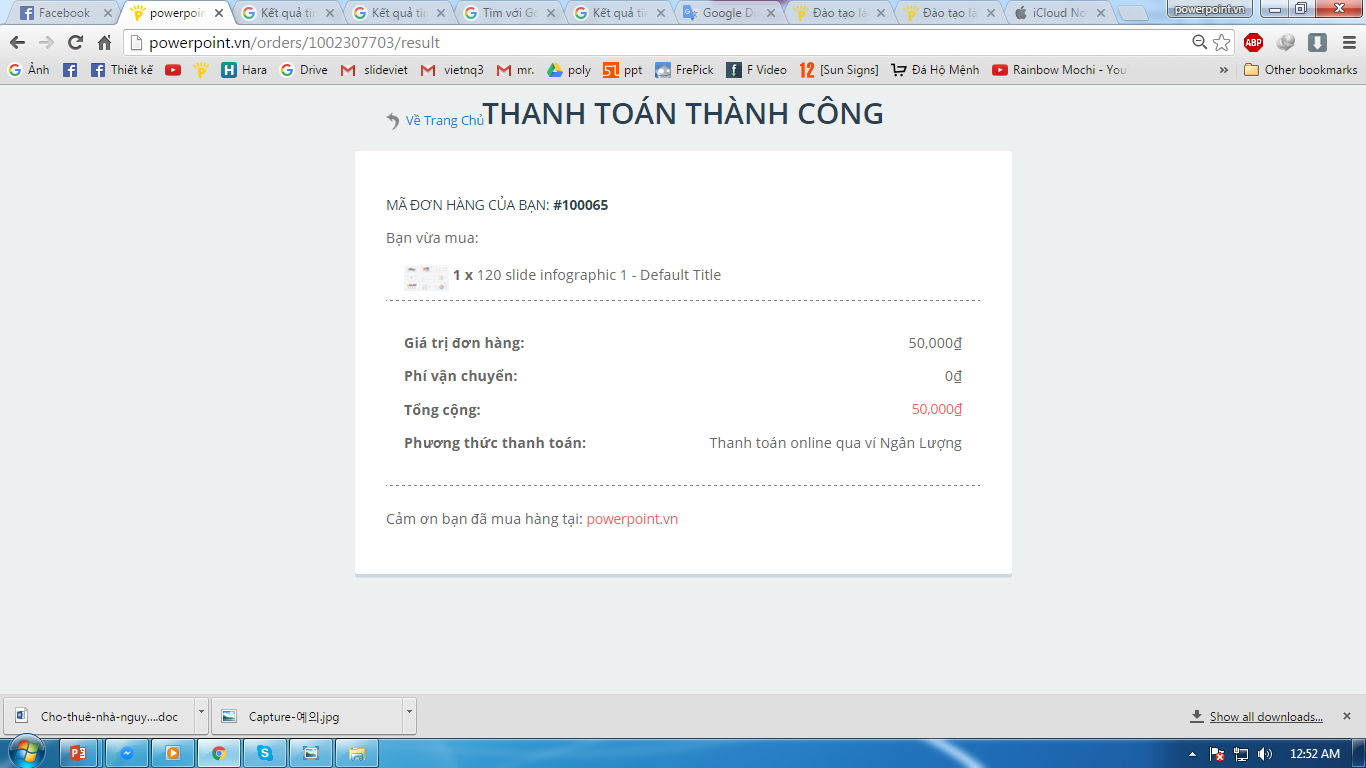 Thông báo hoàn thành thanh toán
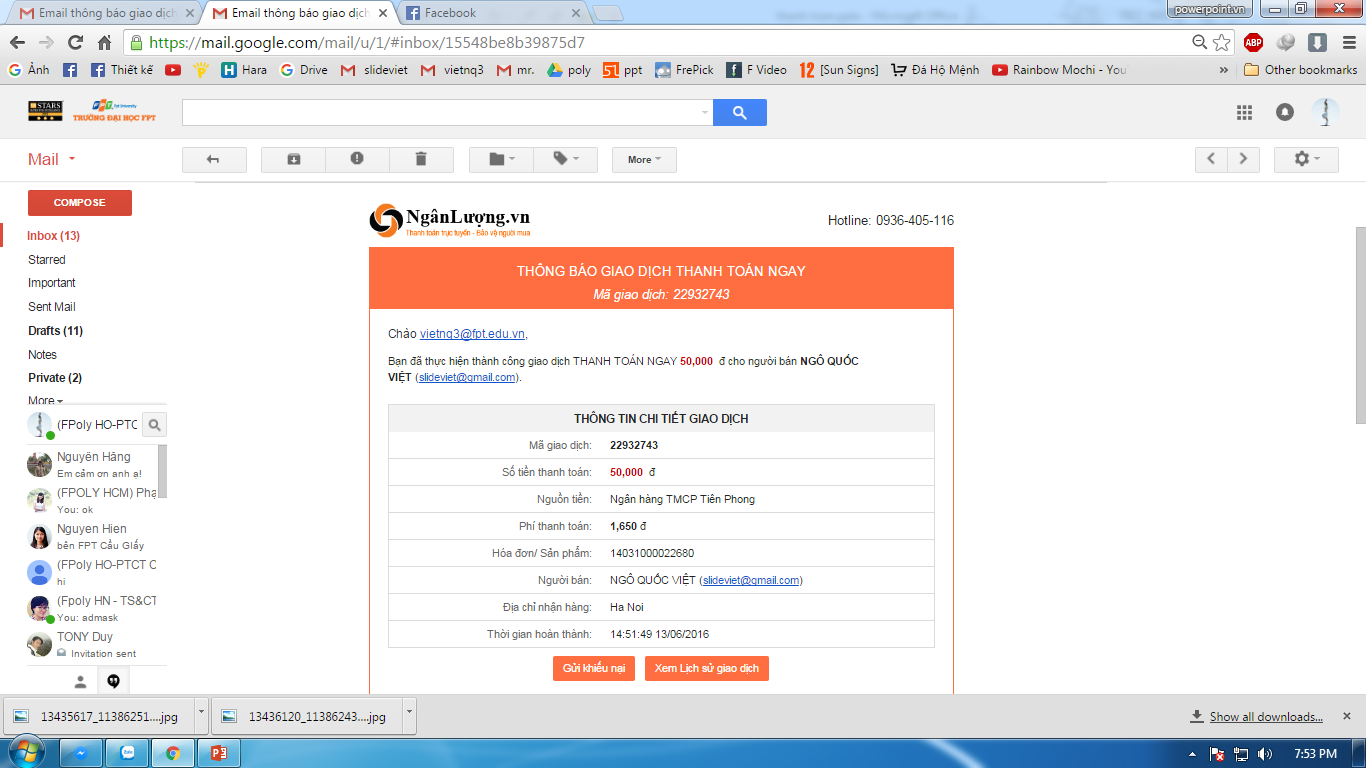 Kiểm tra Email xác nhận thanh toán thành công được gửi đến
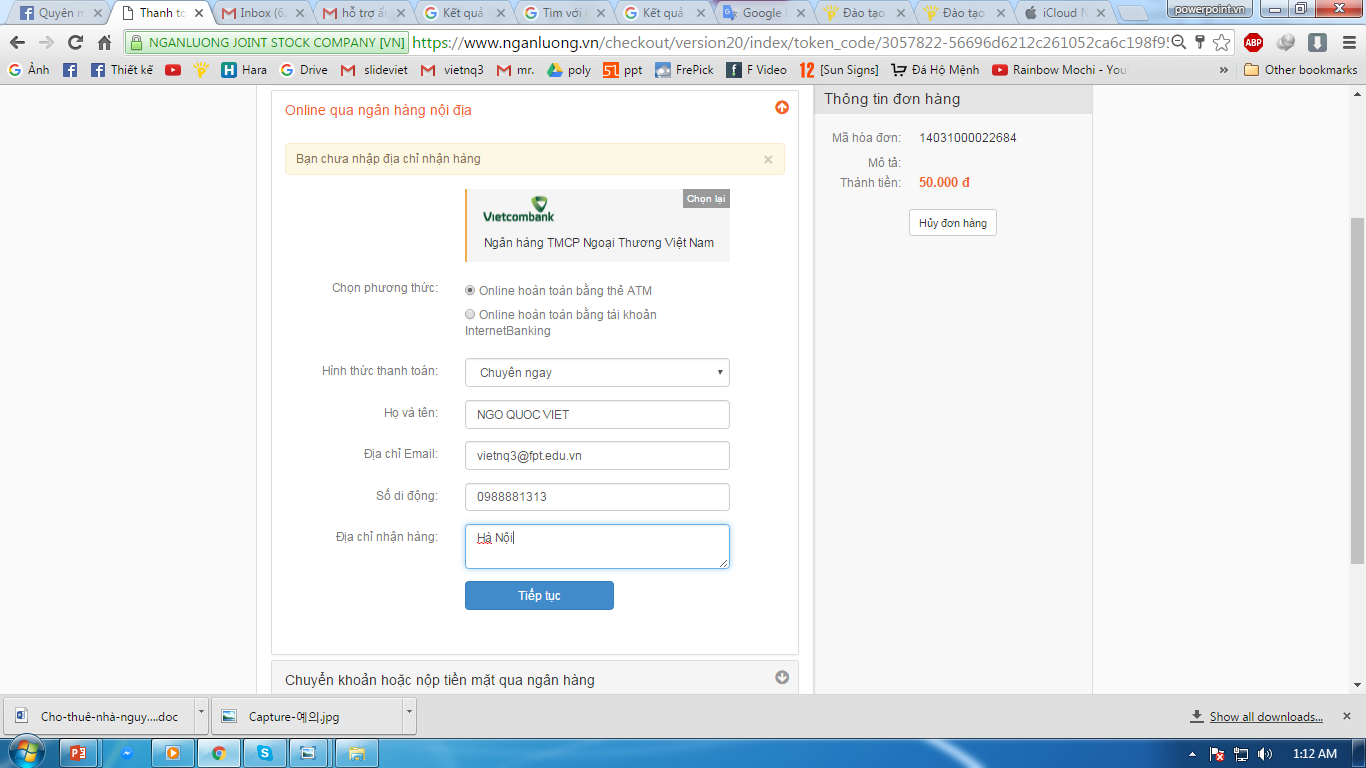 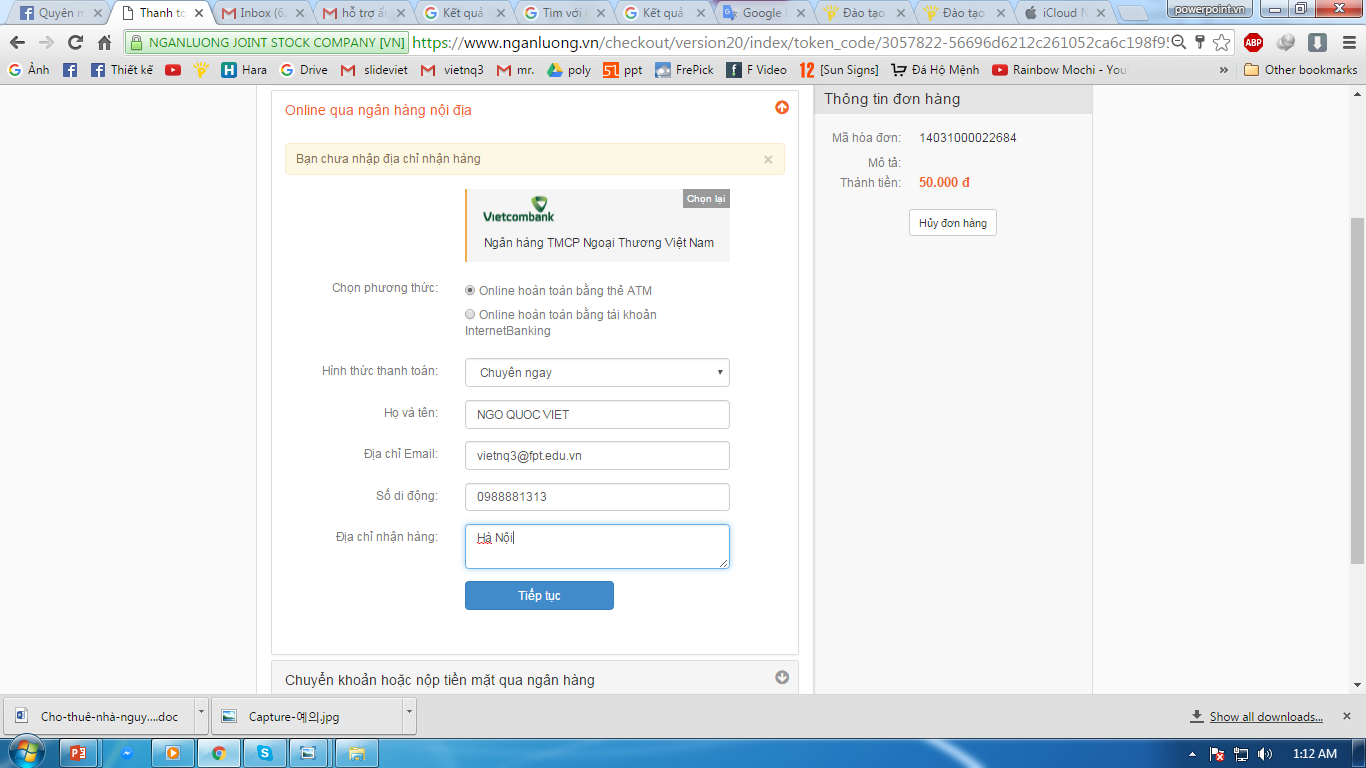 Phương thức mã thẻ ATM
Phương thức tài khoản internetbanking
Vd chọn pt 2: Online qua ngân hang nội địa, vd chọn NH VietcombankMột số NH sẽ có 2 hình thức online là mã thẻ ATM hoặc tài khoản internetbankingphương thức 1: Thẻ ATM (dùng mã thẻ của ATM)
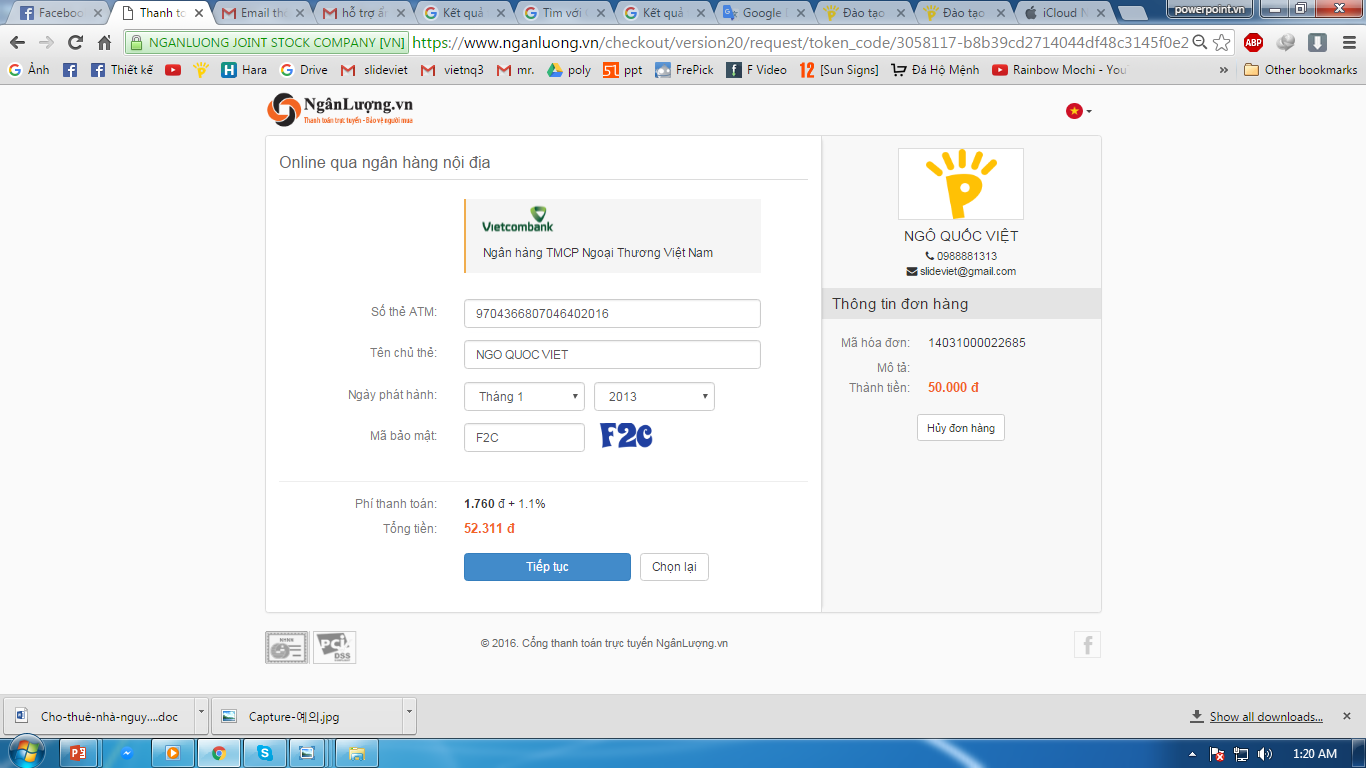 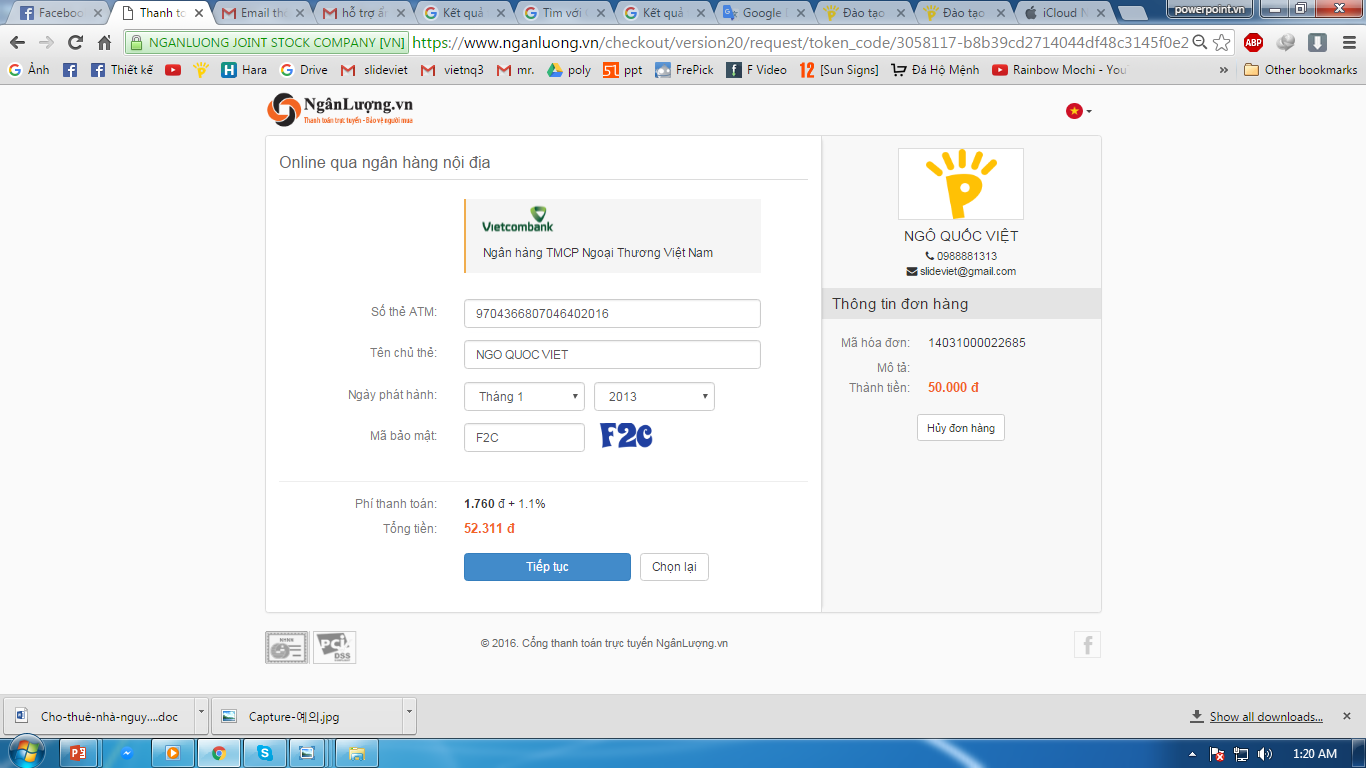 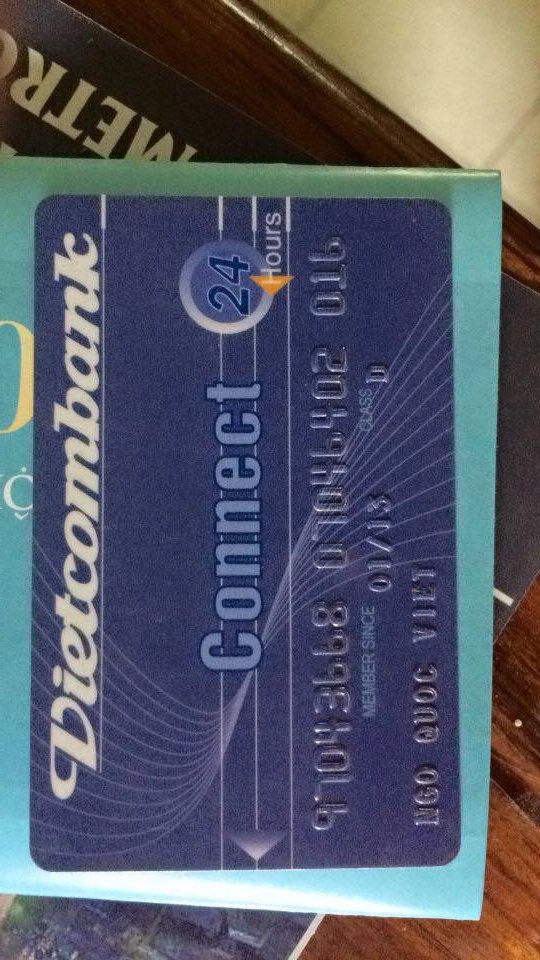 Điền các thông tin về thẻ
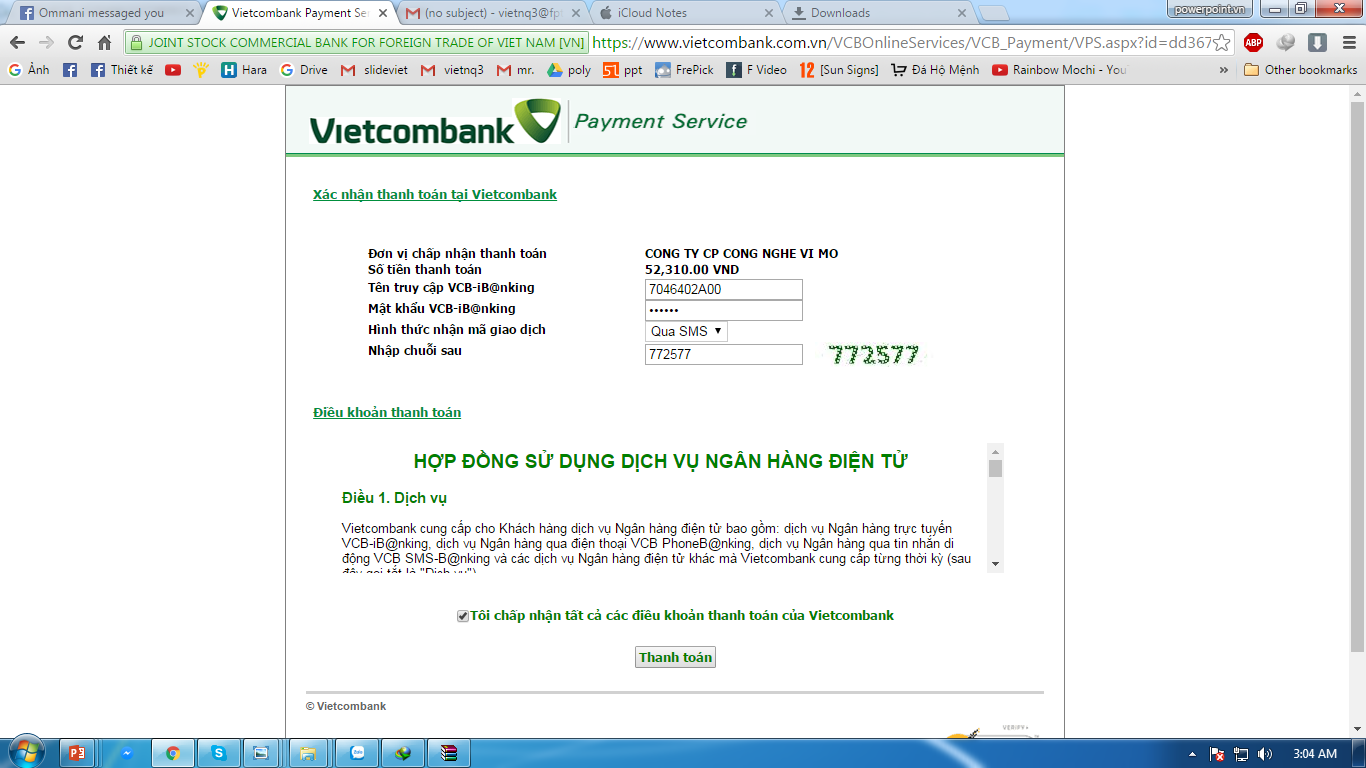 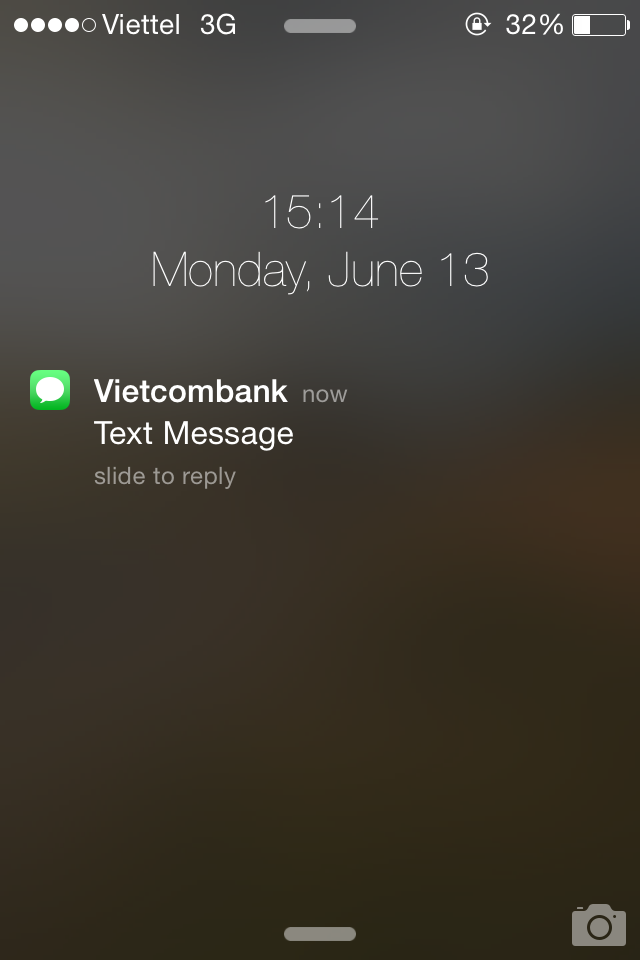 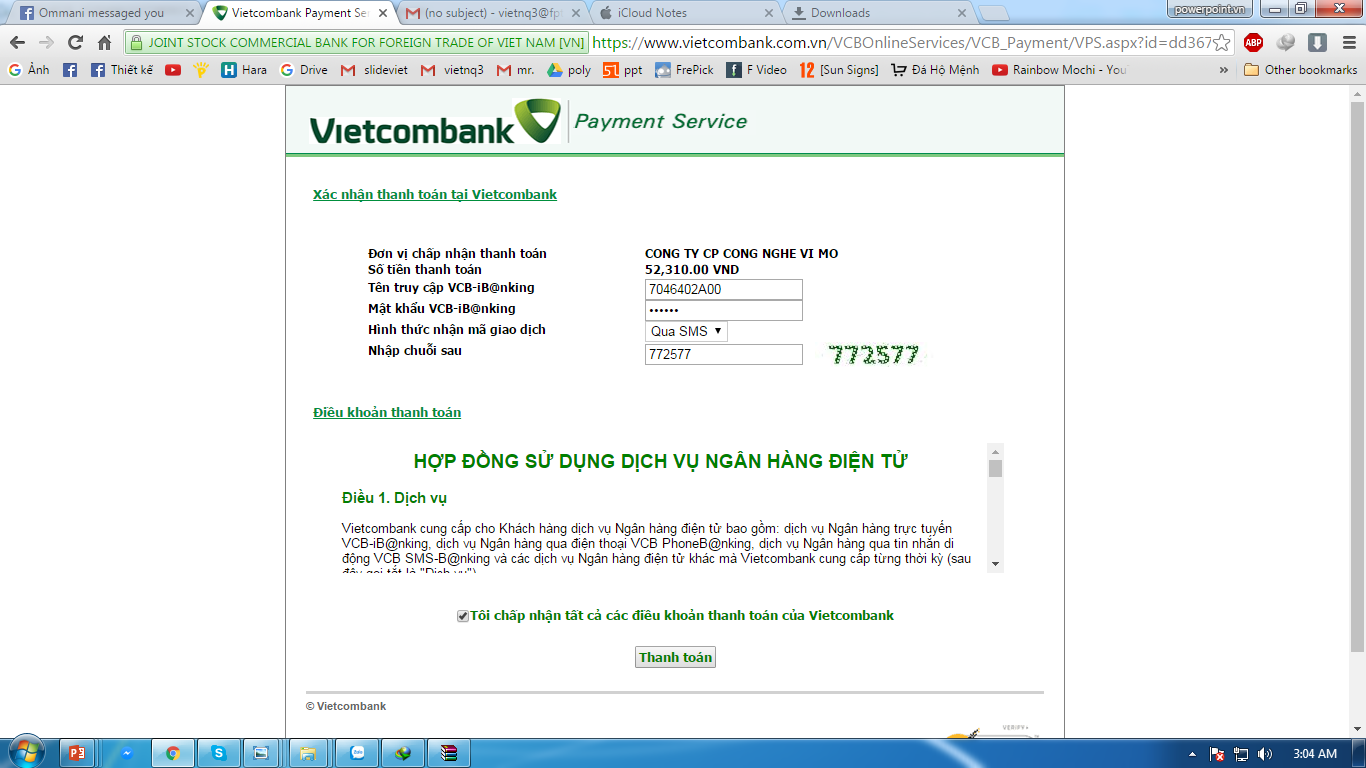 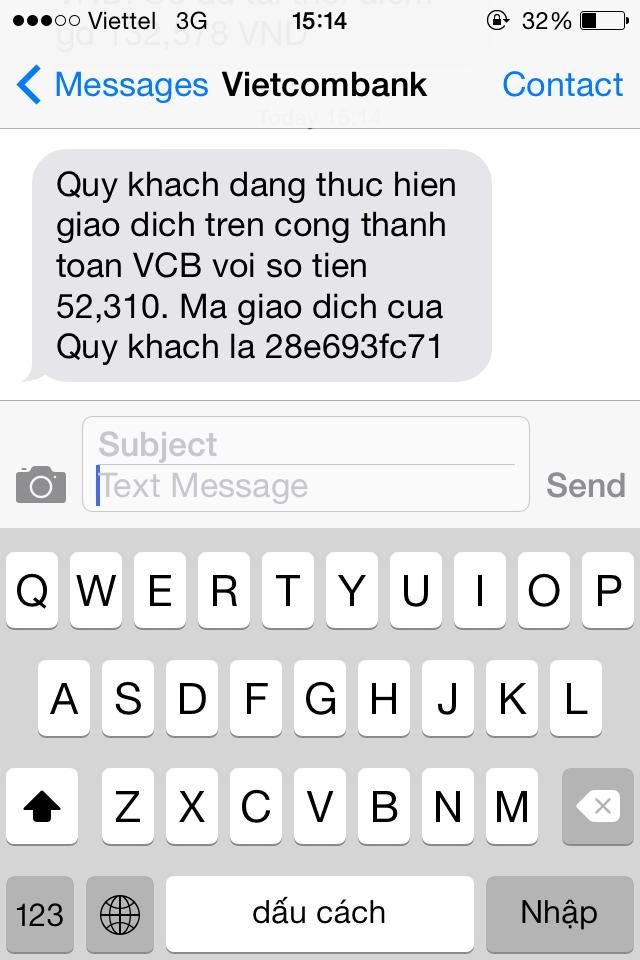 Thông báo mã xác thực được gửi đến điện thoại
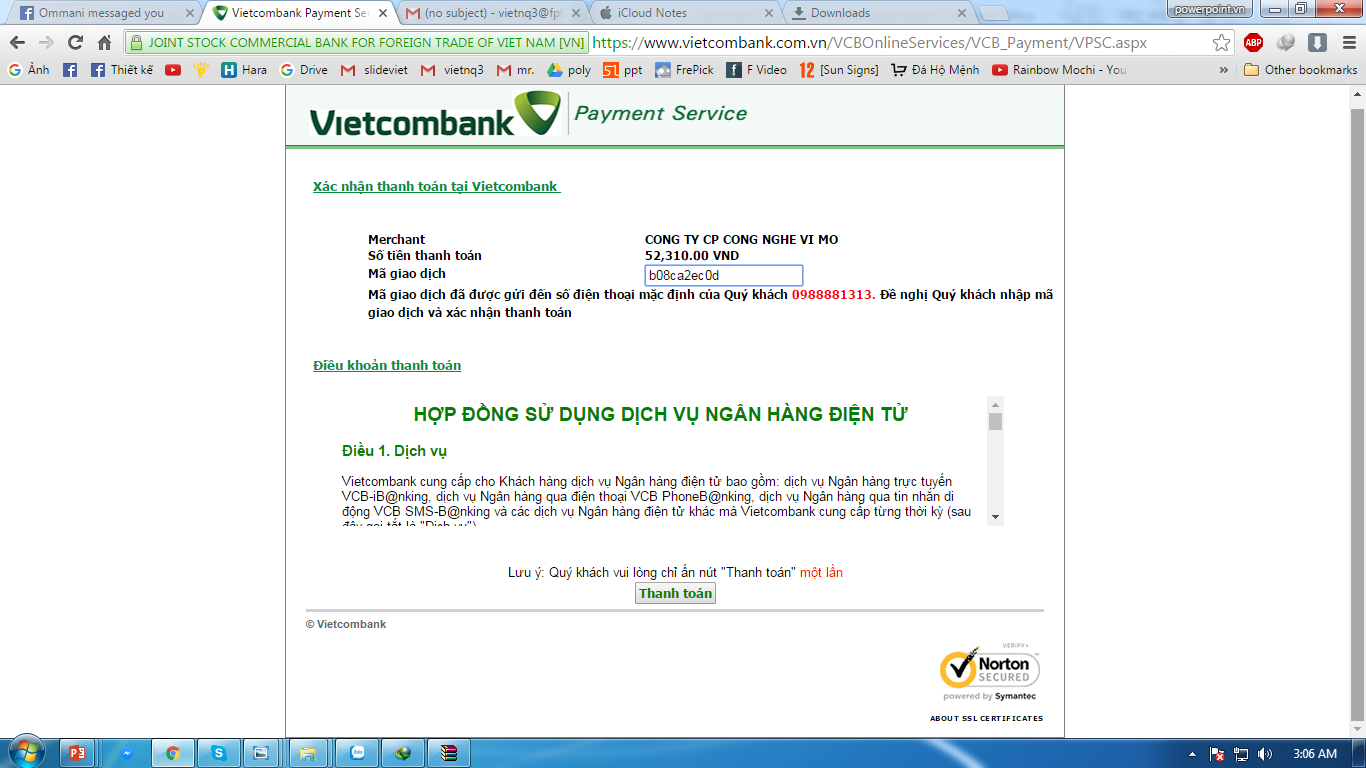 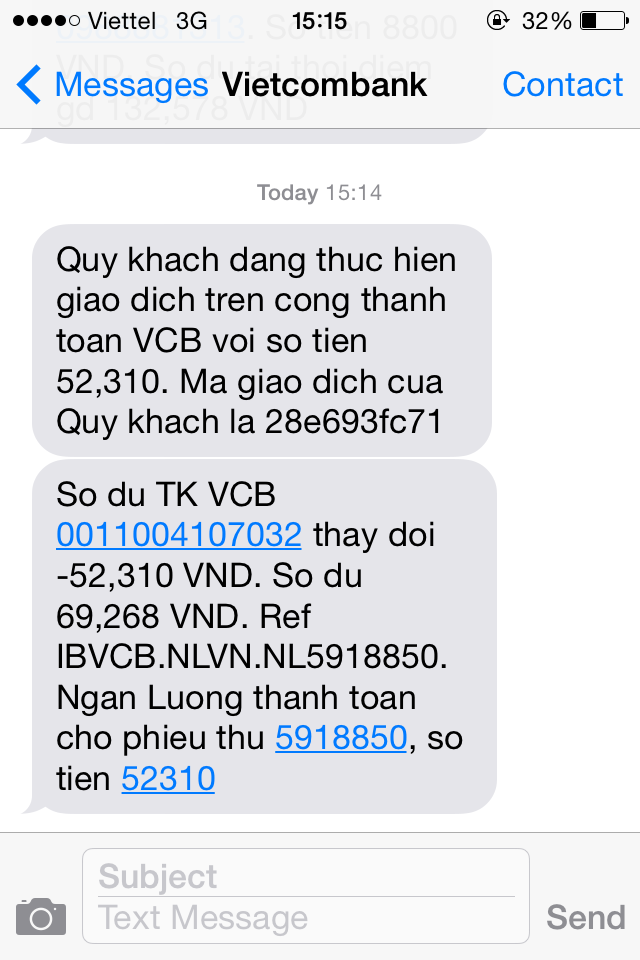 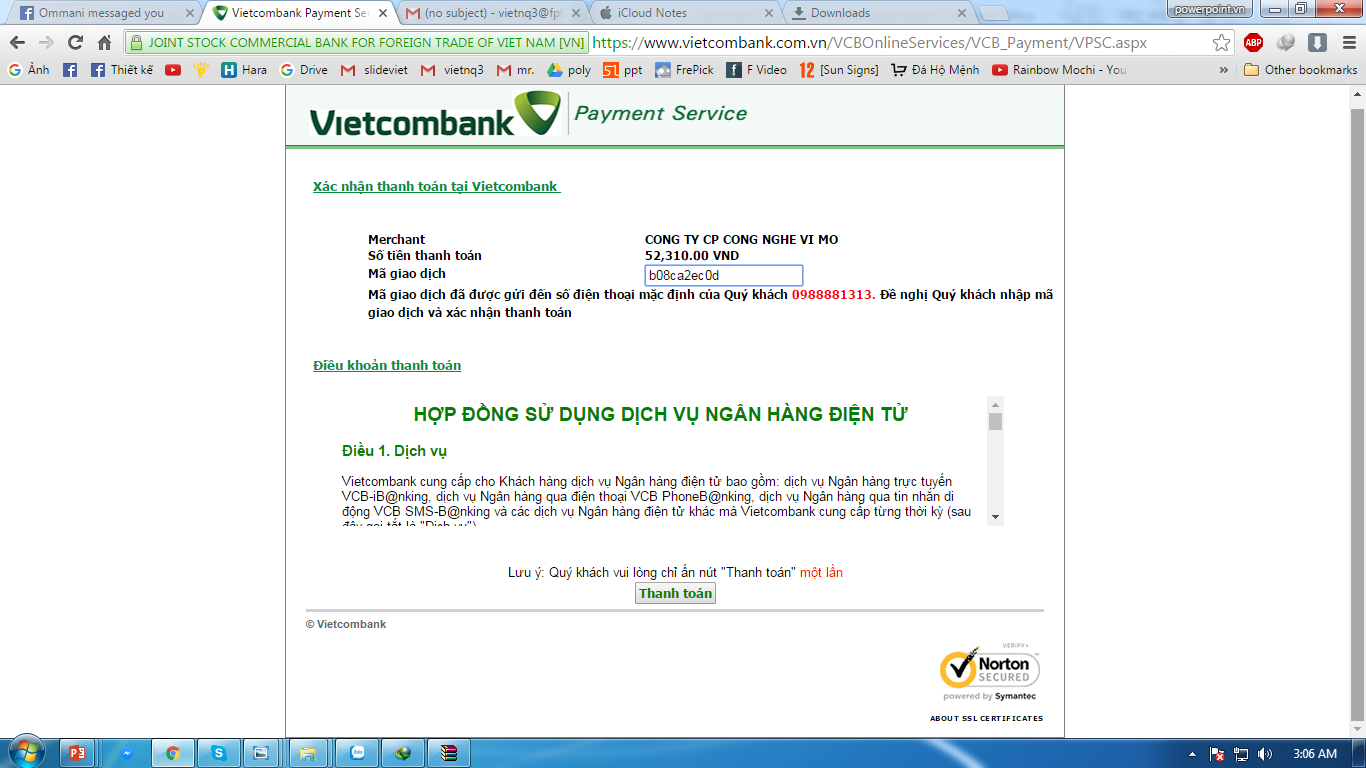 Điền mã xác thực để thực hiện thanh toán
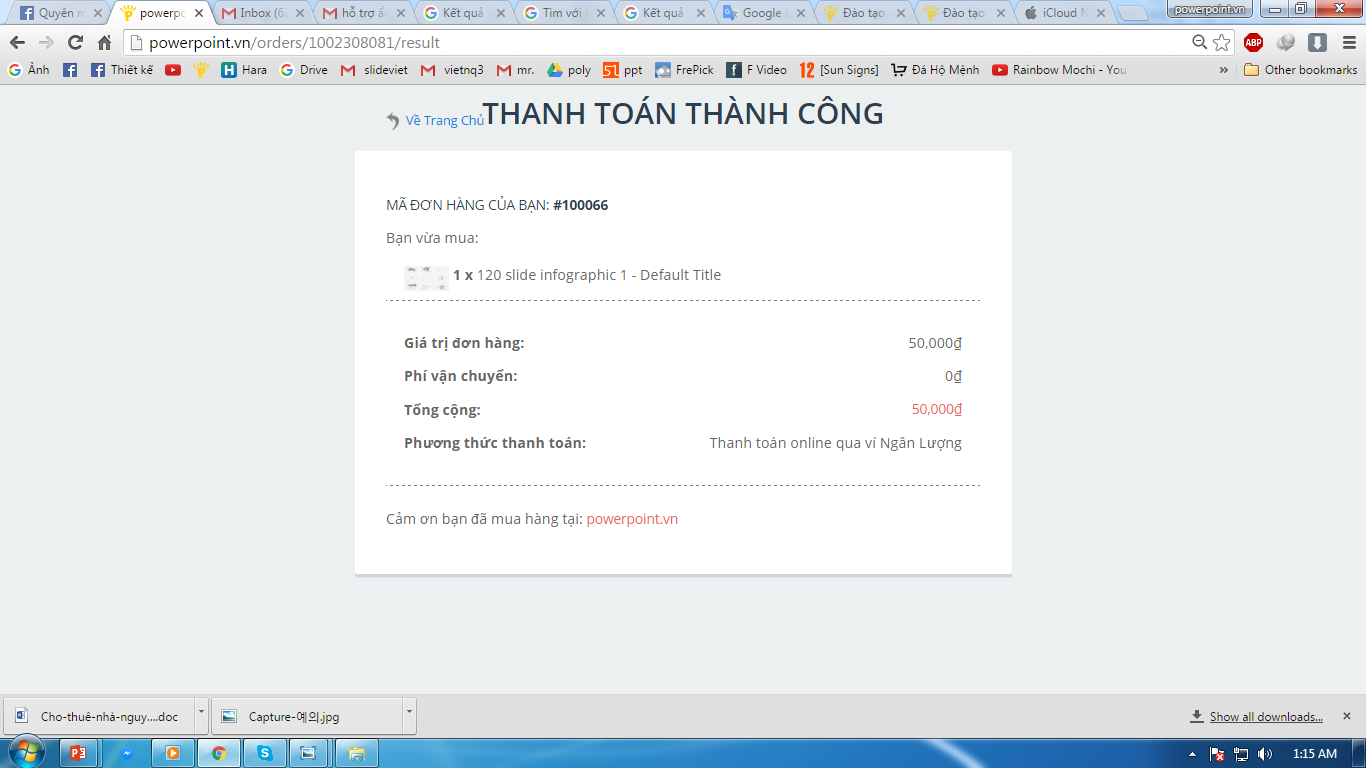 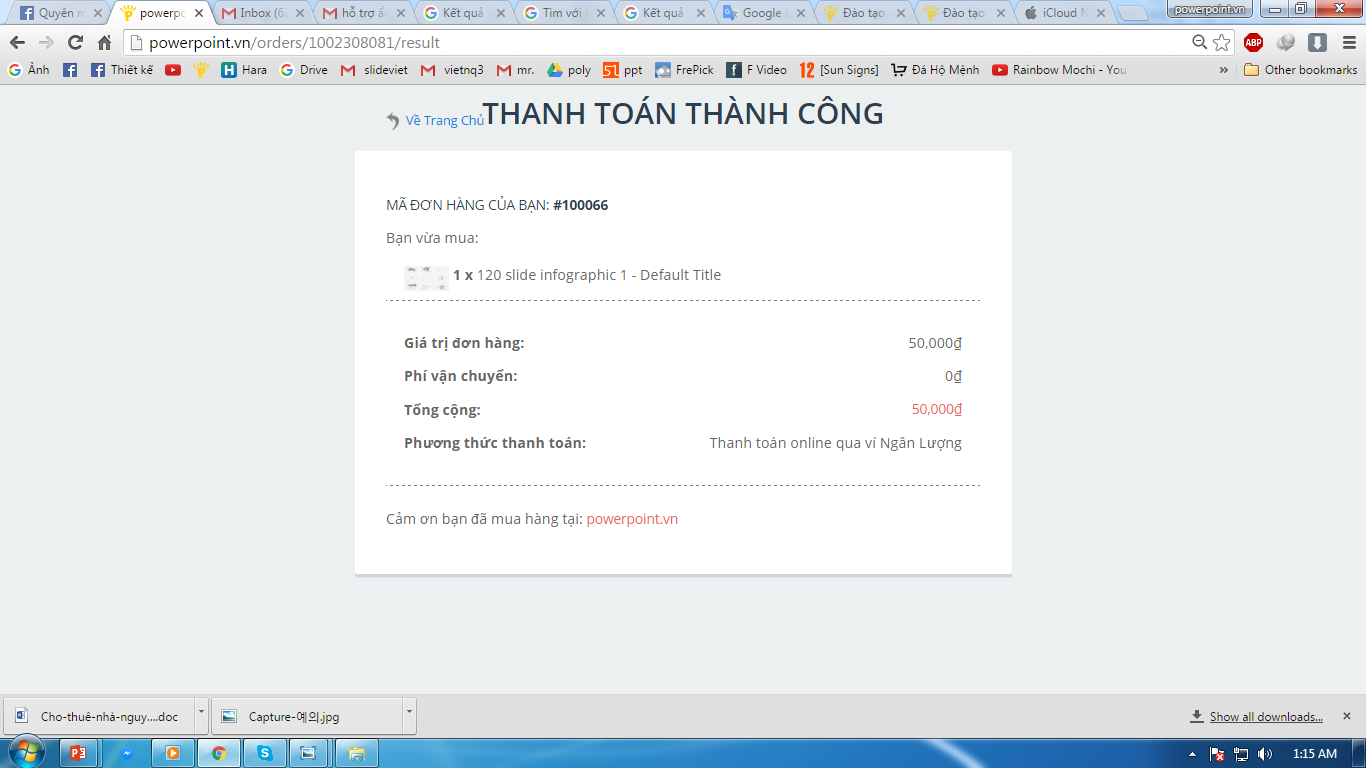 Thông báo thanh toán thành công
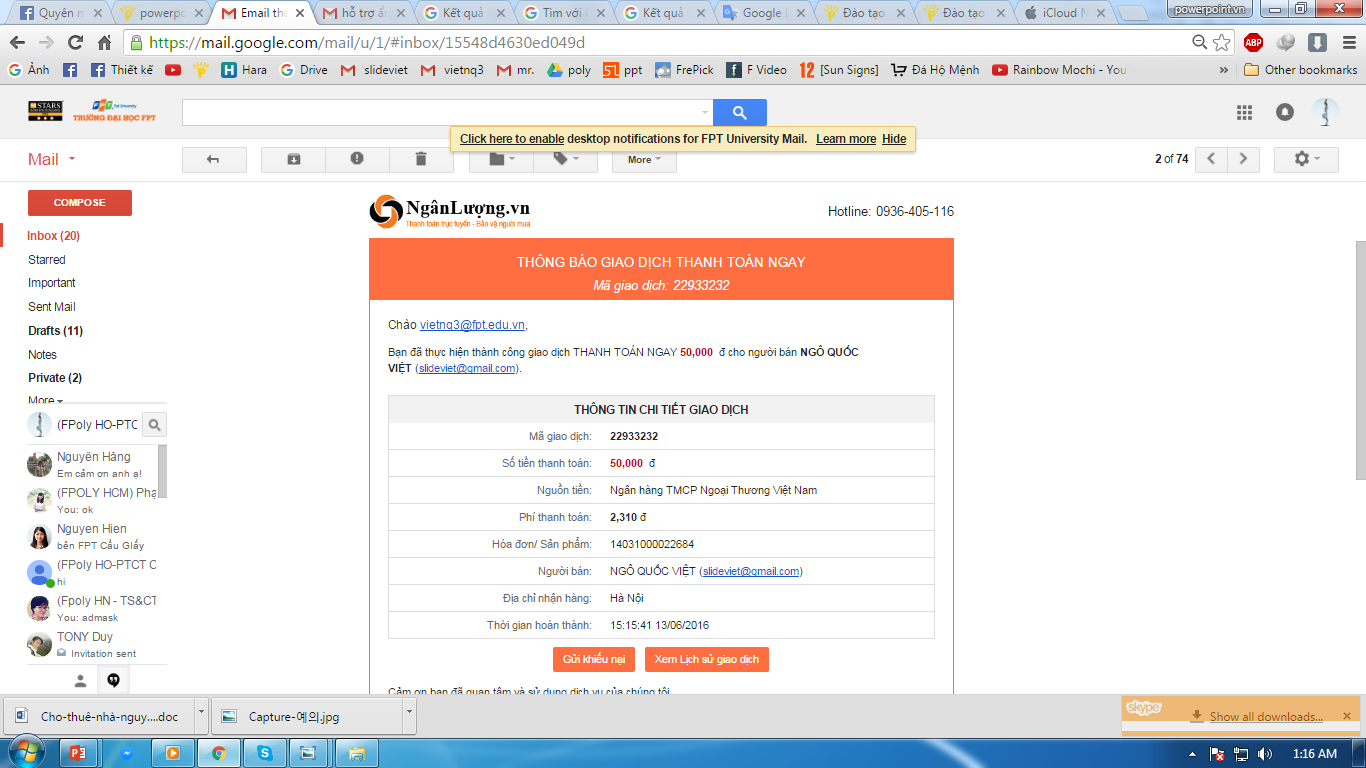 Kiểm tra Email xác nhận thanh toán thành công được gửi đến email bạn đã đăng ký
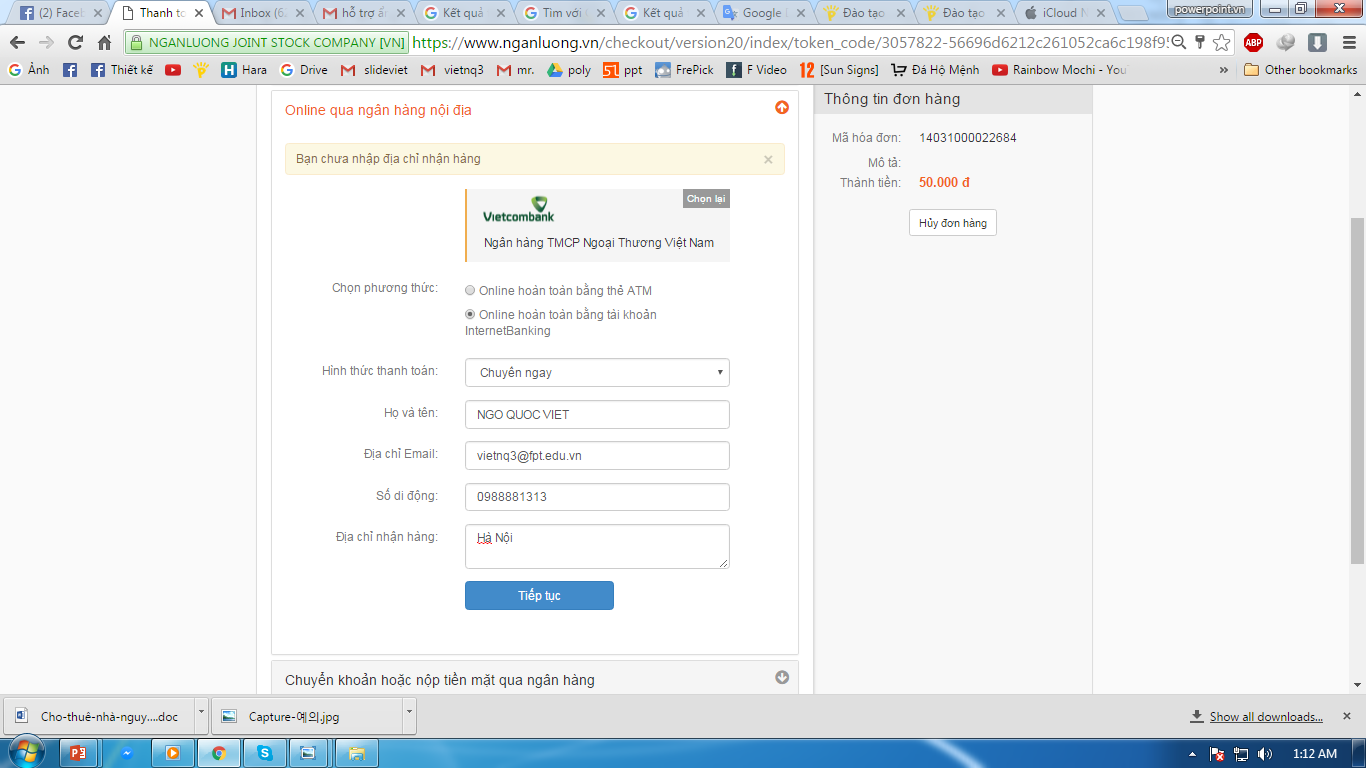 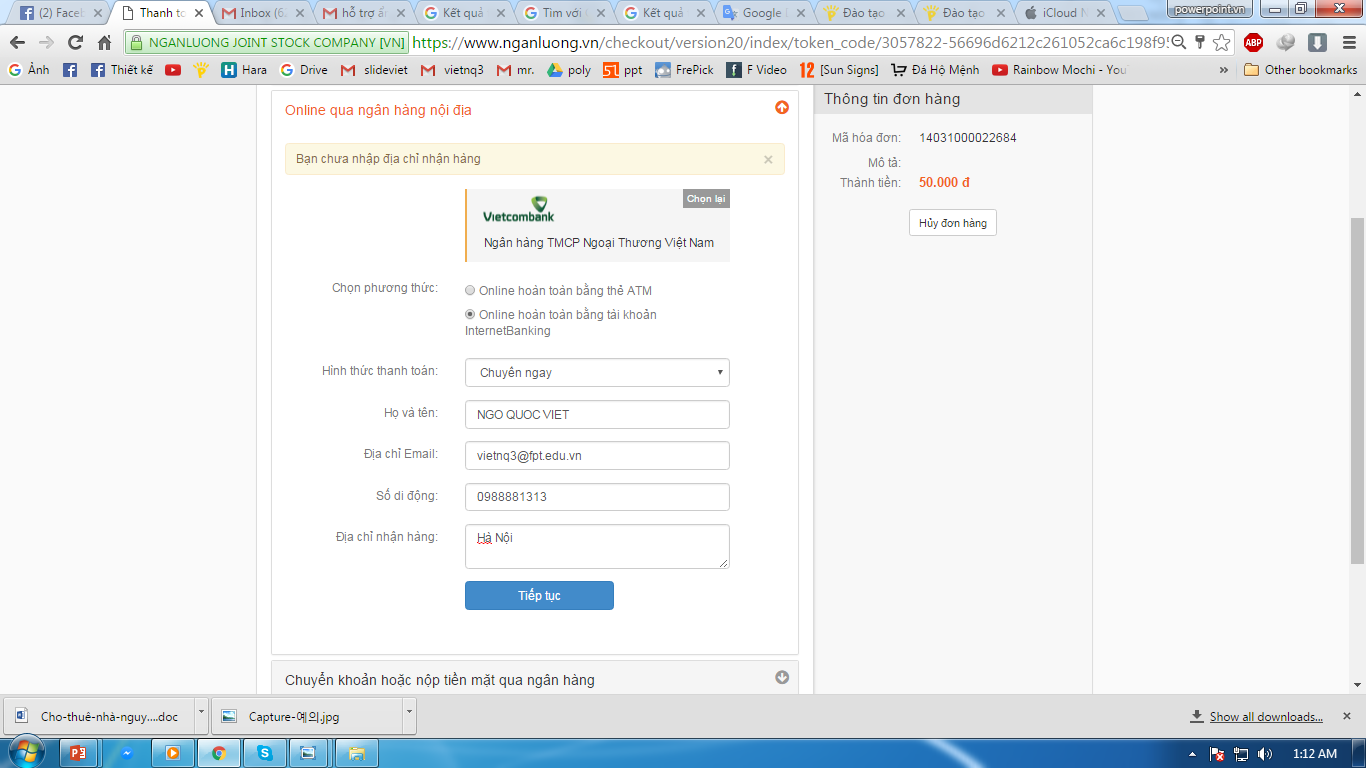 Phương thức tài khoản internetbanking
Vd chọn pt 2: Online qua ngân hang nội địa, vd chọn NH VietcombankMột số NH sẽ có 2 hình thức online là mã thẻ ATM hoặc tài khoản internetbankingphương thức 2: internetbanking (dùng tài khoản ebank)
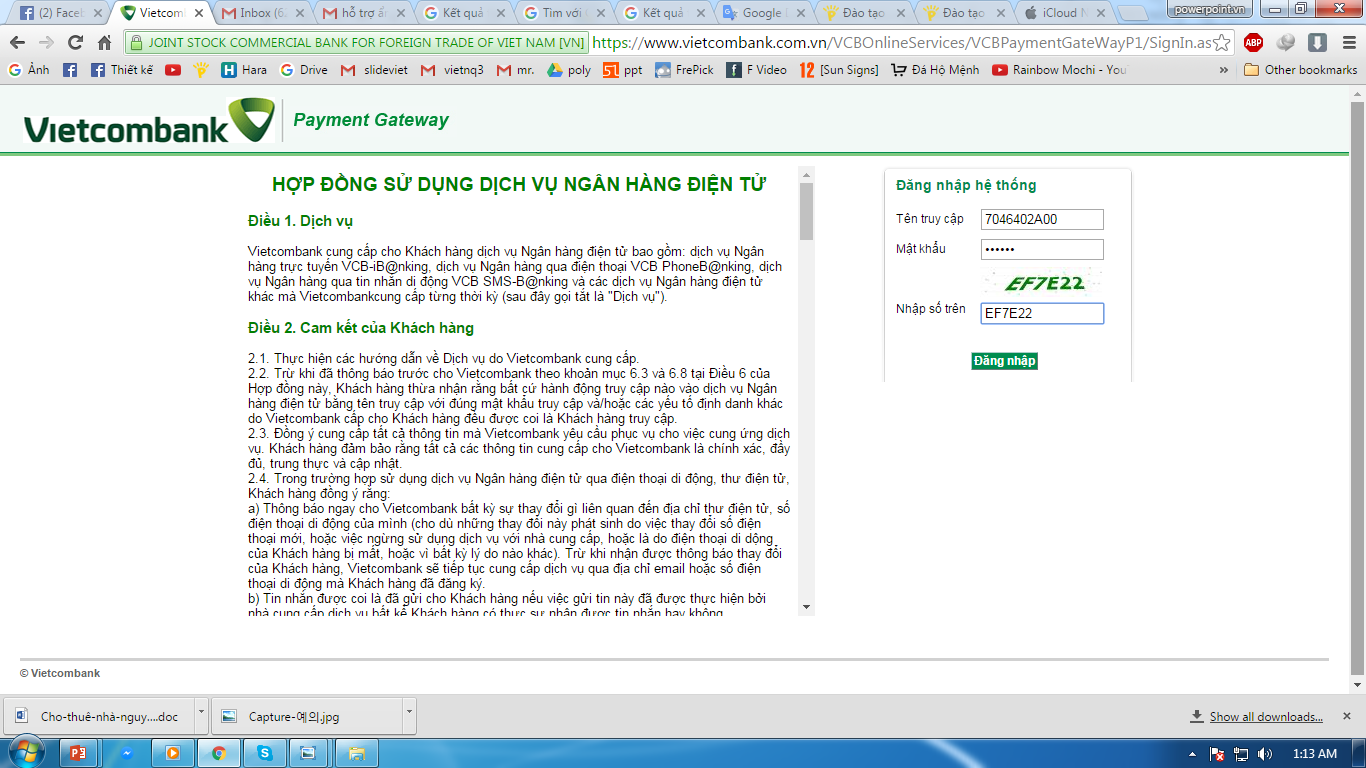 kiểm tra link chính thống
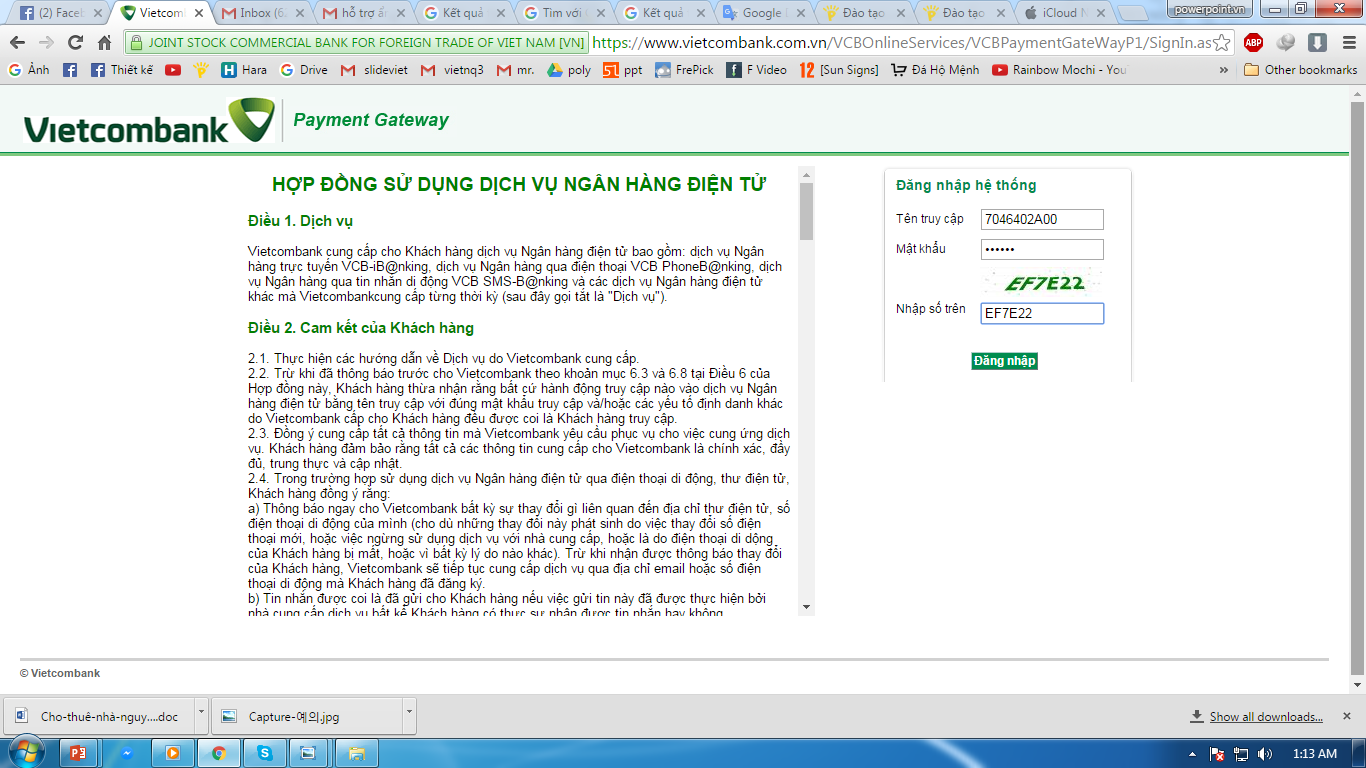 chú ý kiểm tra link chính thống của ngân hàng, sau đó đăng nhập với tài khoản Ebank.
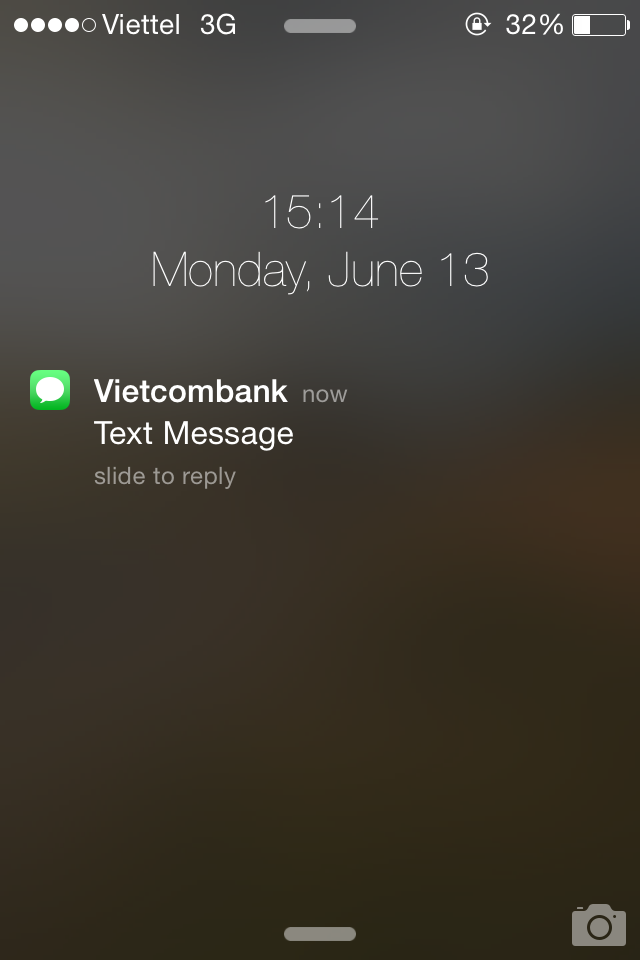 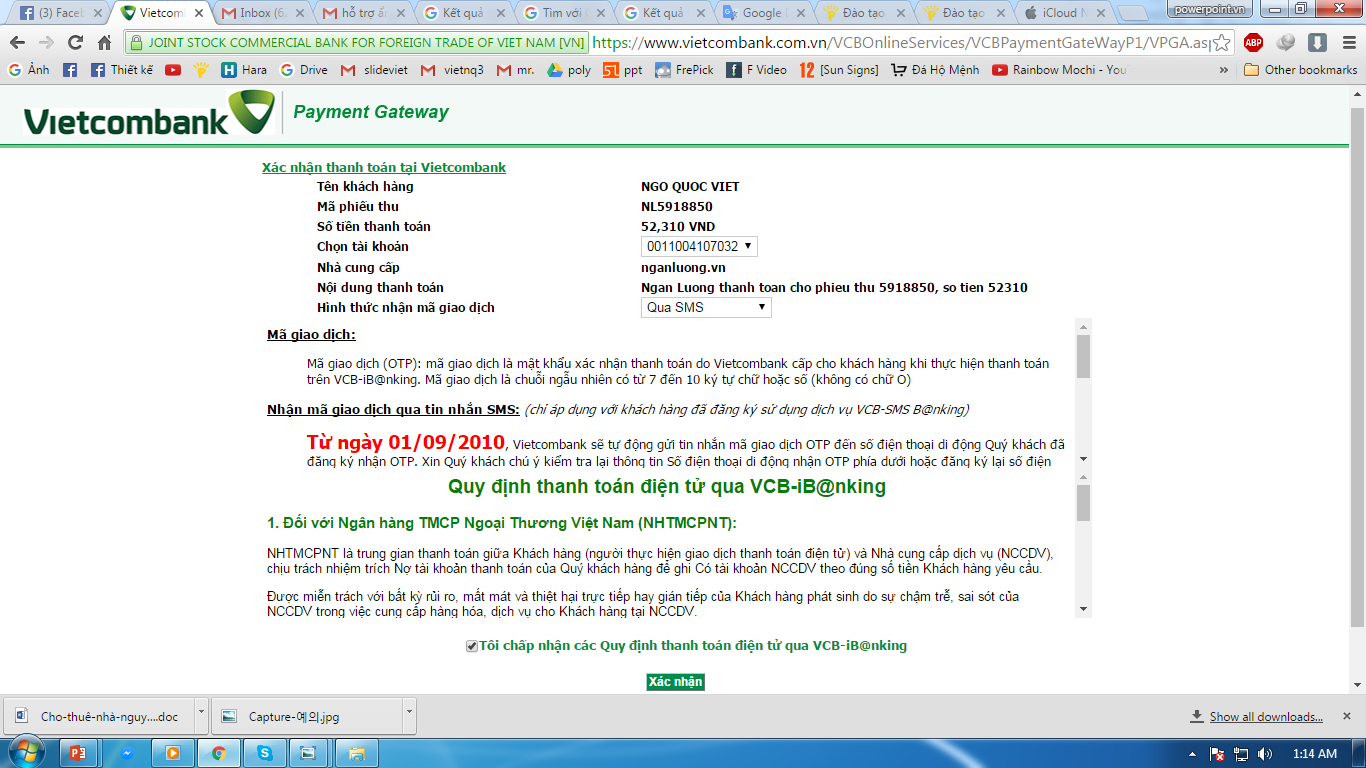 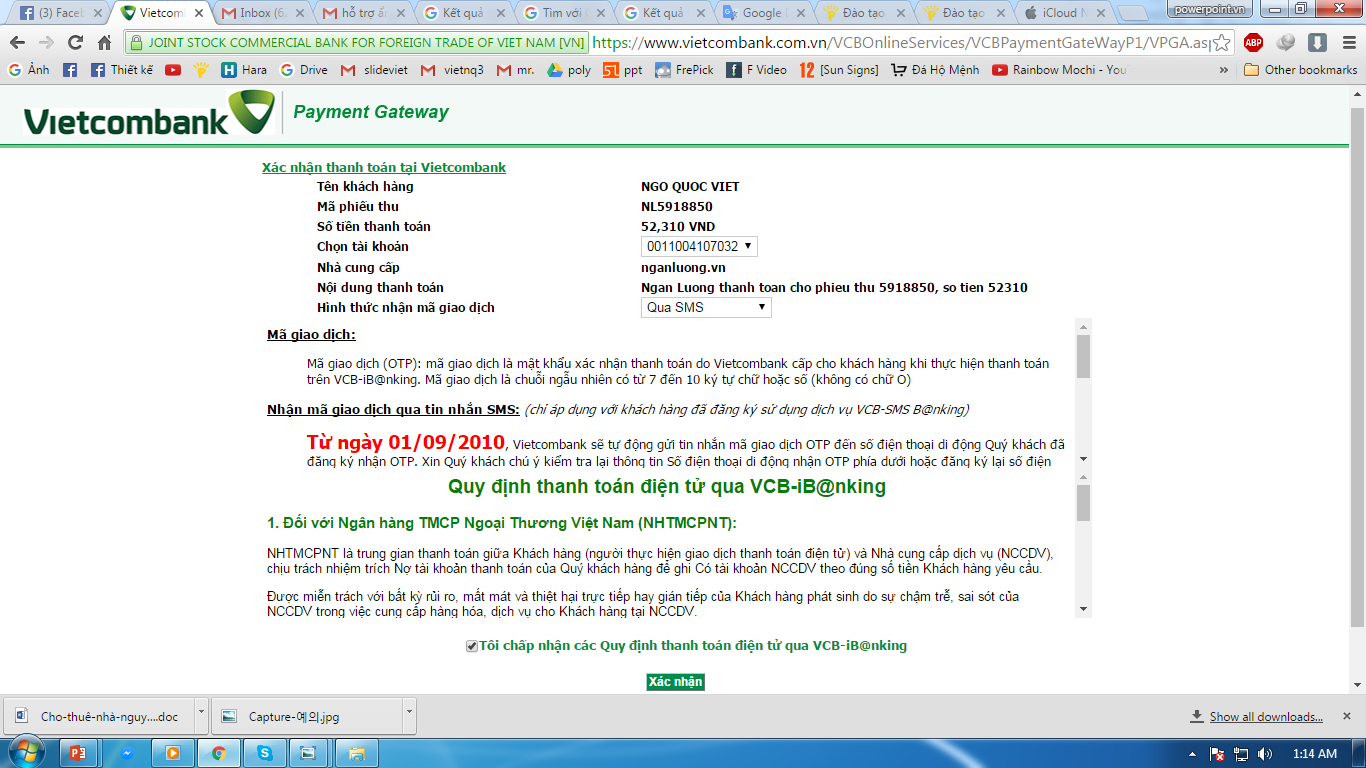 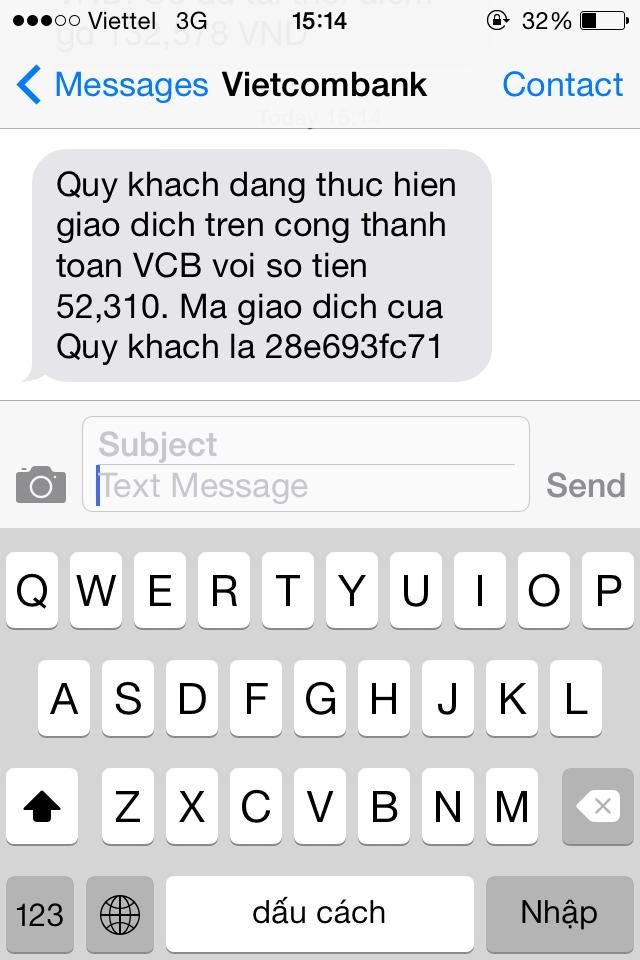 Sau khi đăng nhập ebank, các bạn sẽ nhận được tin nhắn yêu cầu xác nhận  gửi đến điện thoại
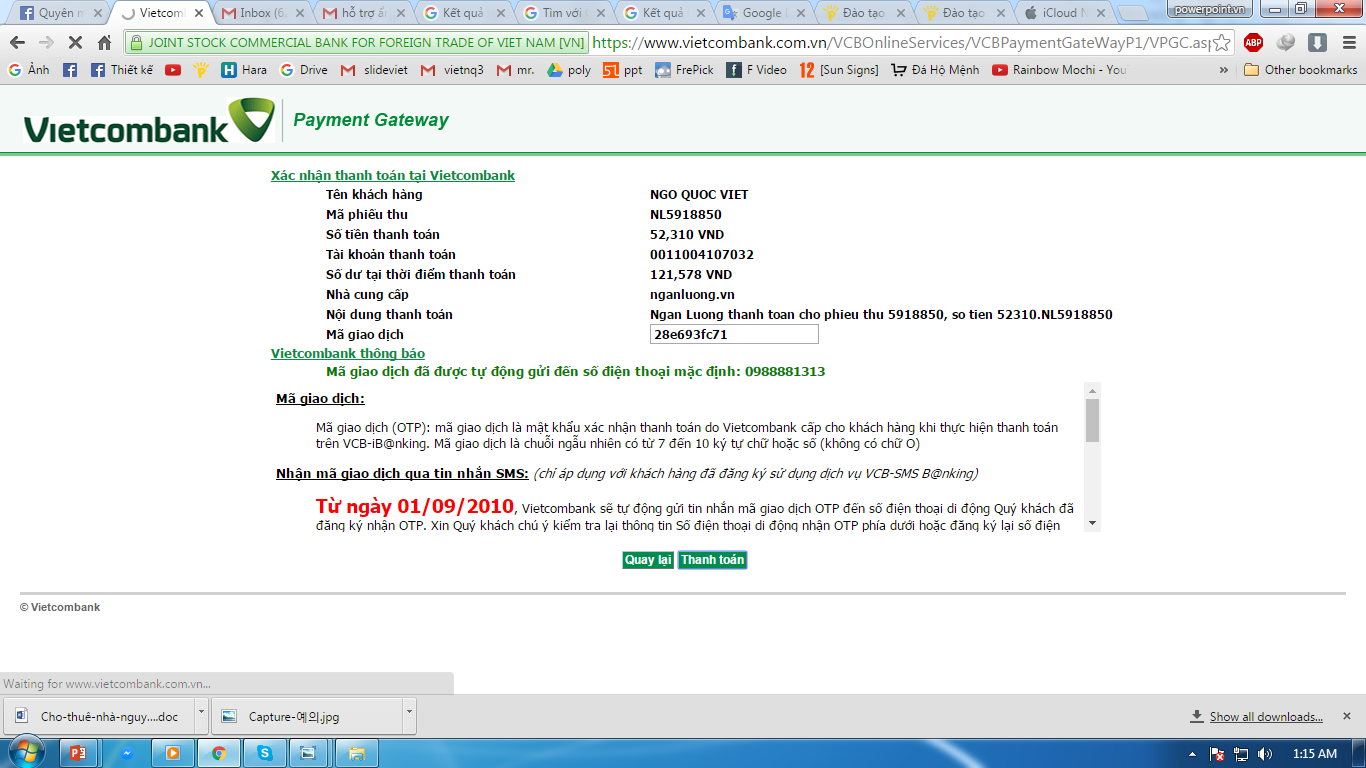 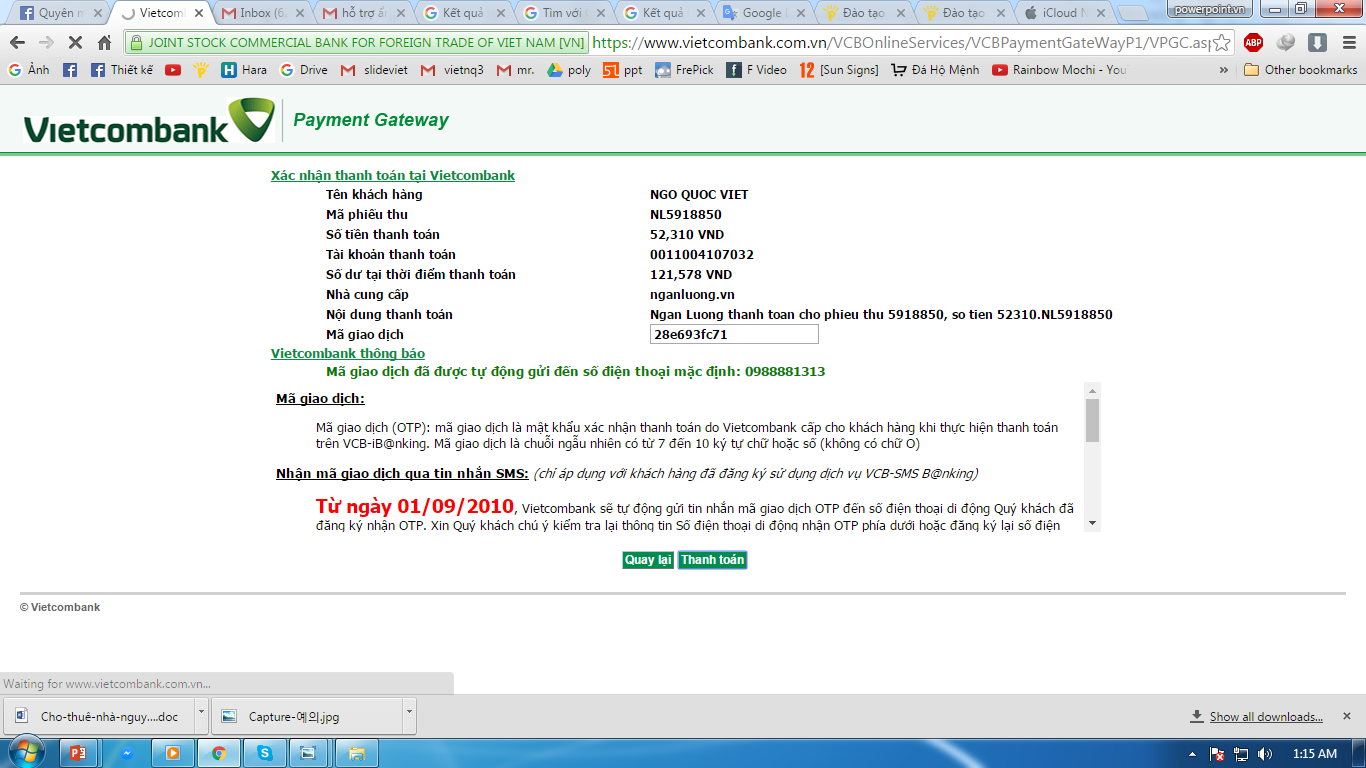 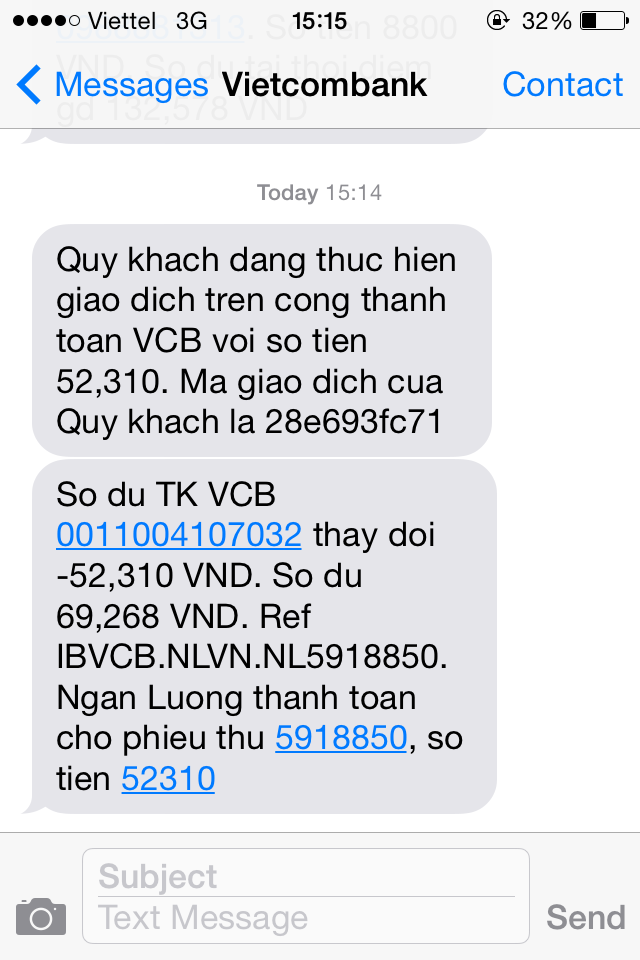 Nhập mã xác nhận OTP để hoàn thành thanh toán
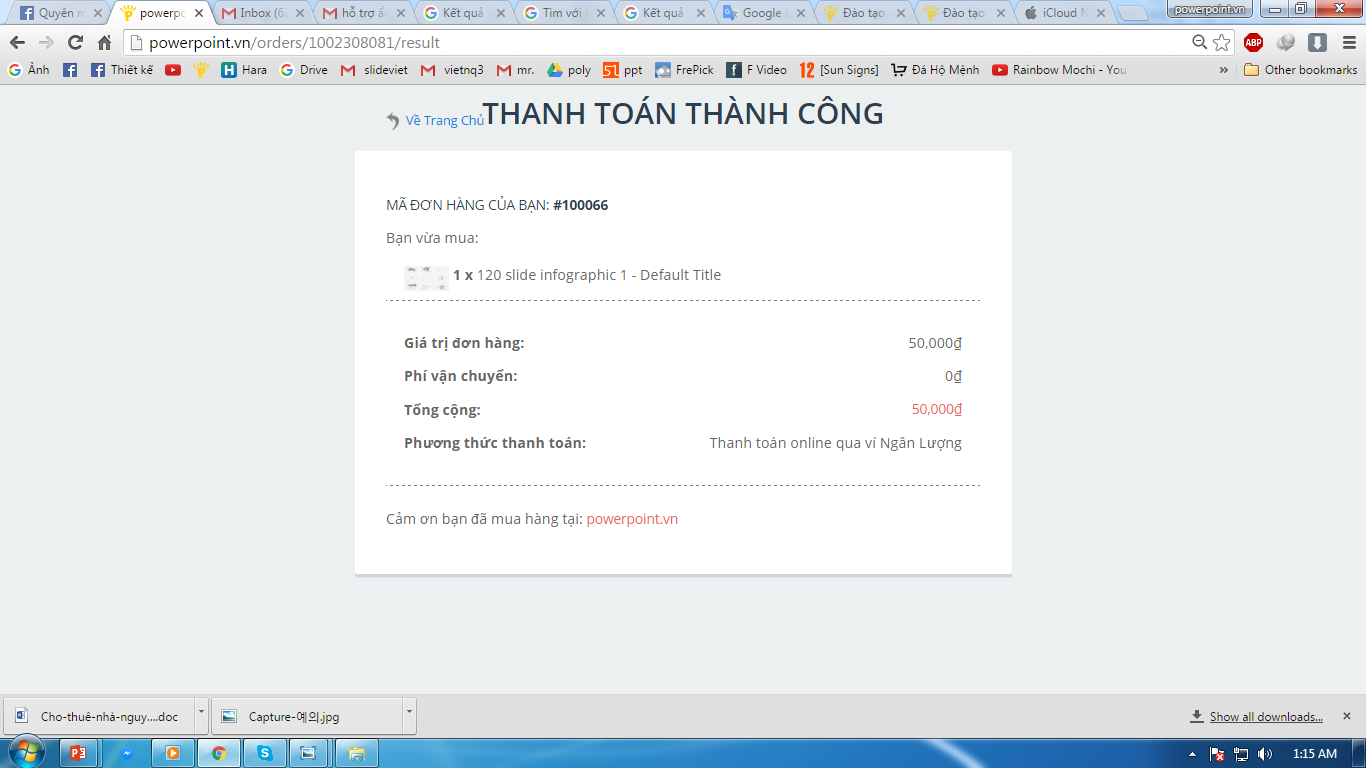 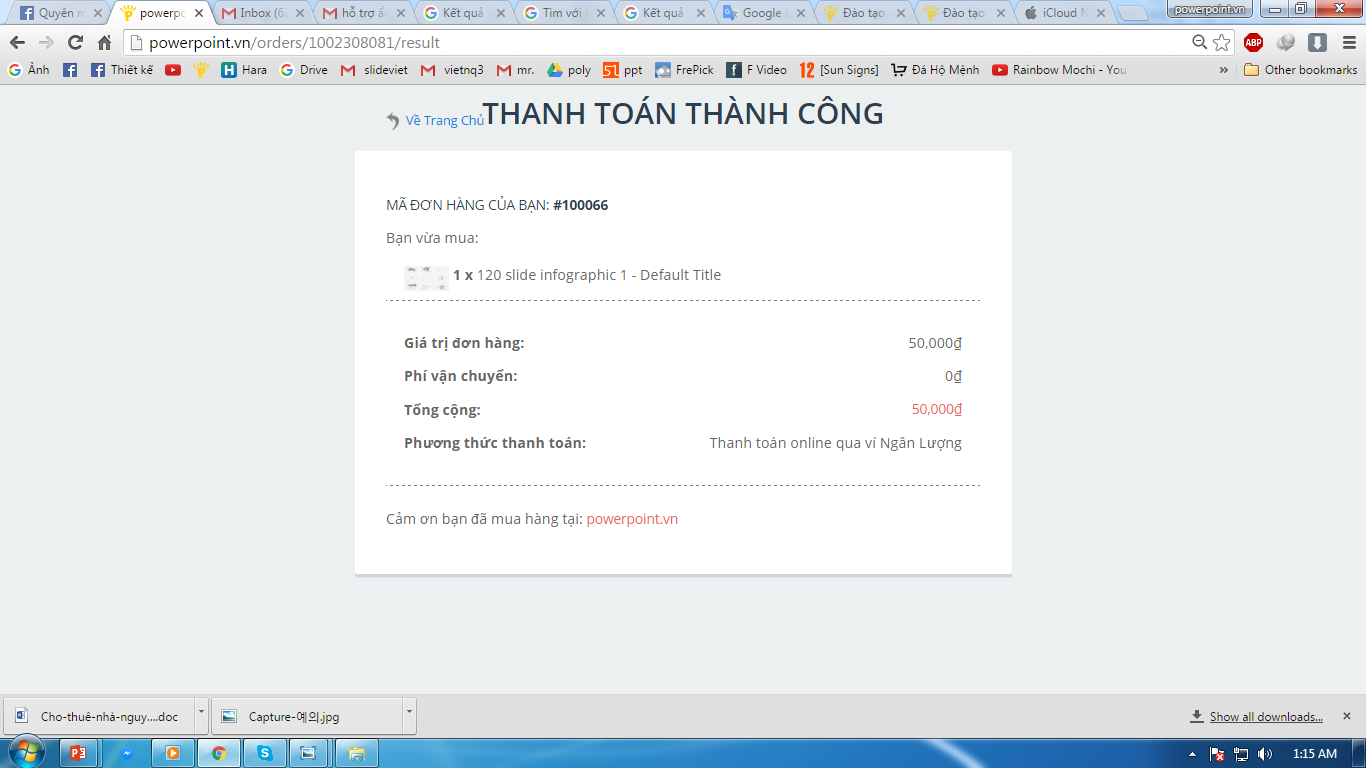 Thông báo thanh toán thành công
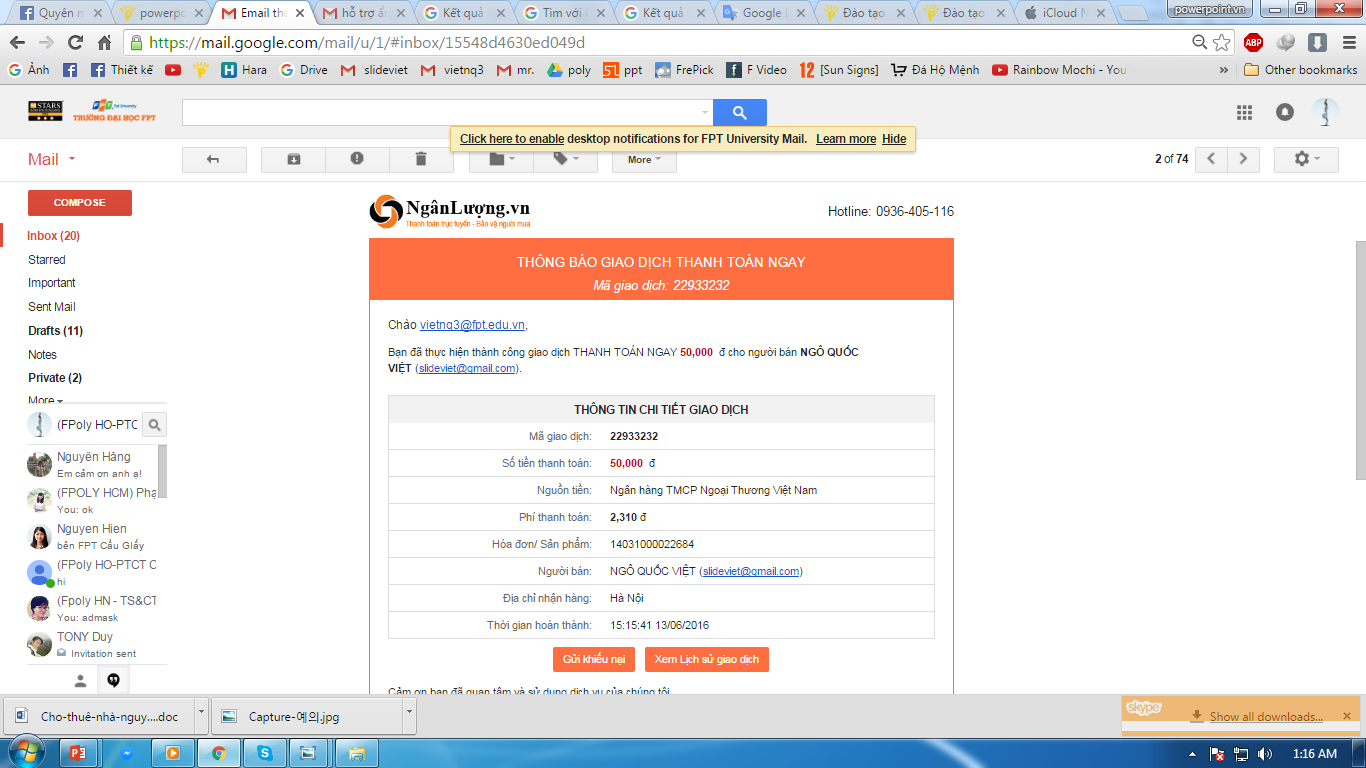 Kiểm tra email xác nhận mua hàng thành công gửi đến email của bạn
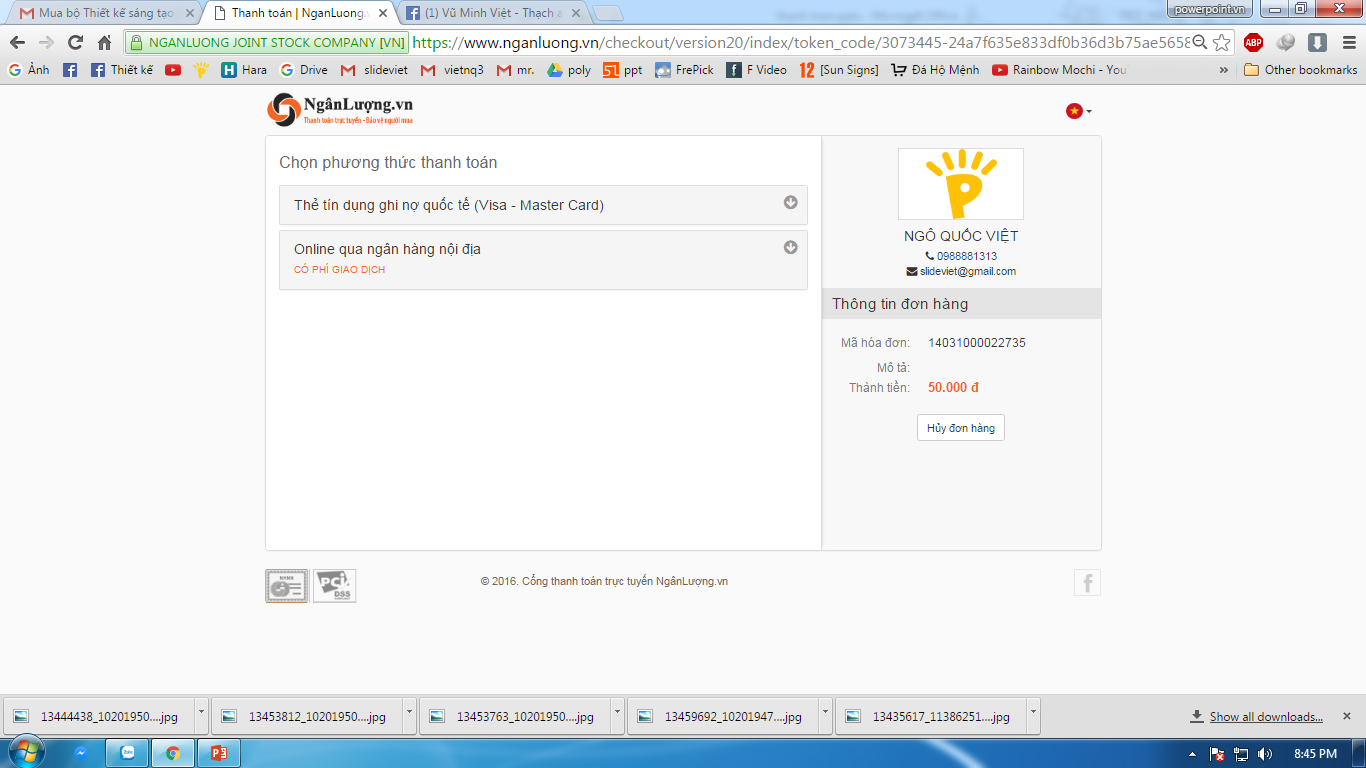 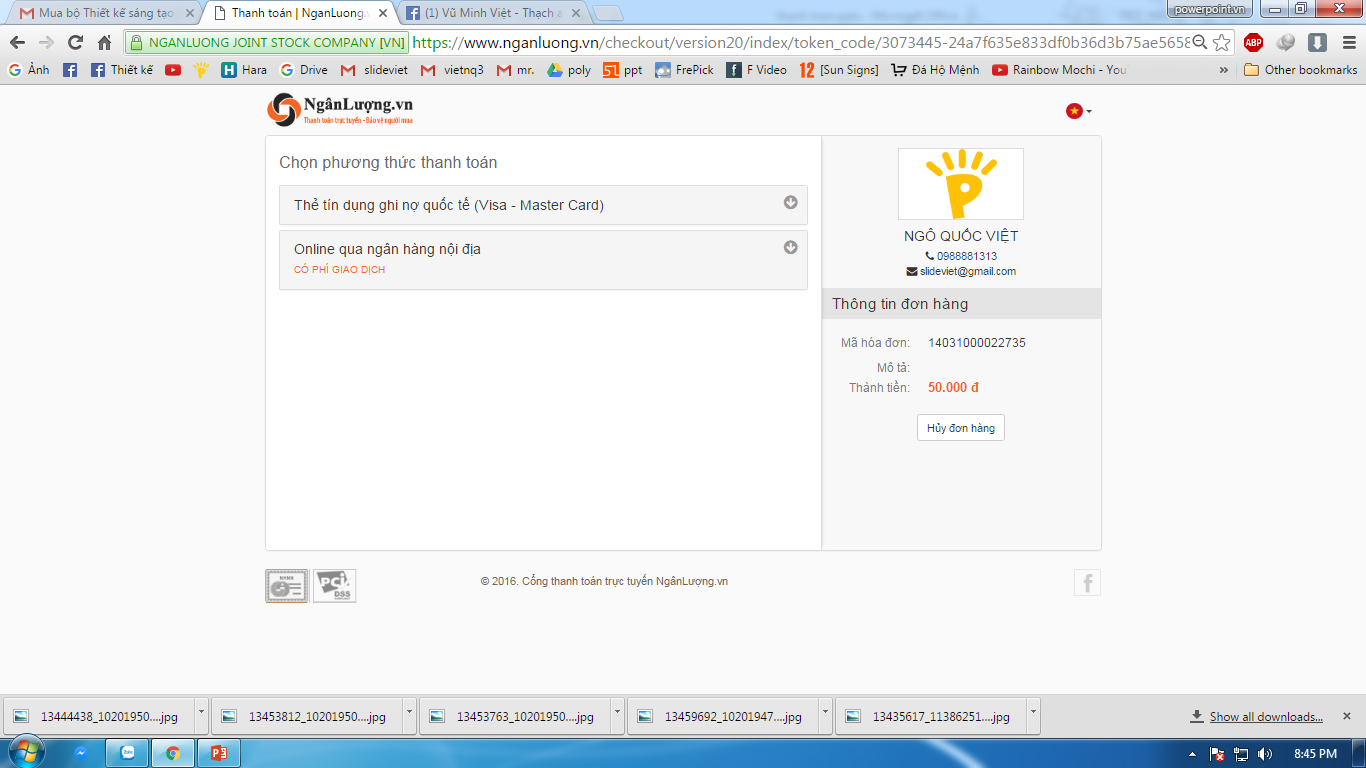 Thẻ VISA quốc tế
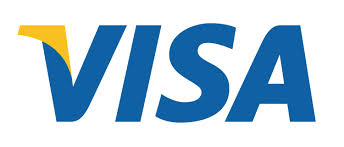 Chọn phương thức thanh toán Thẻ visa quốc tế
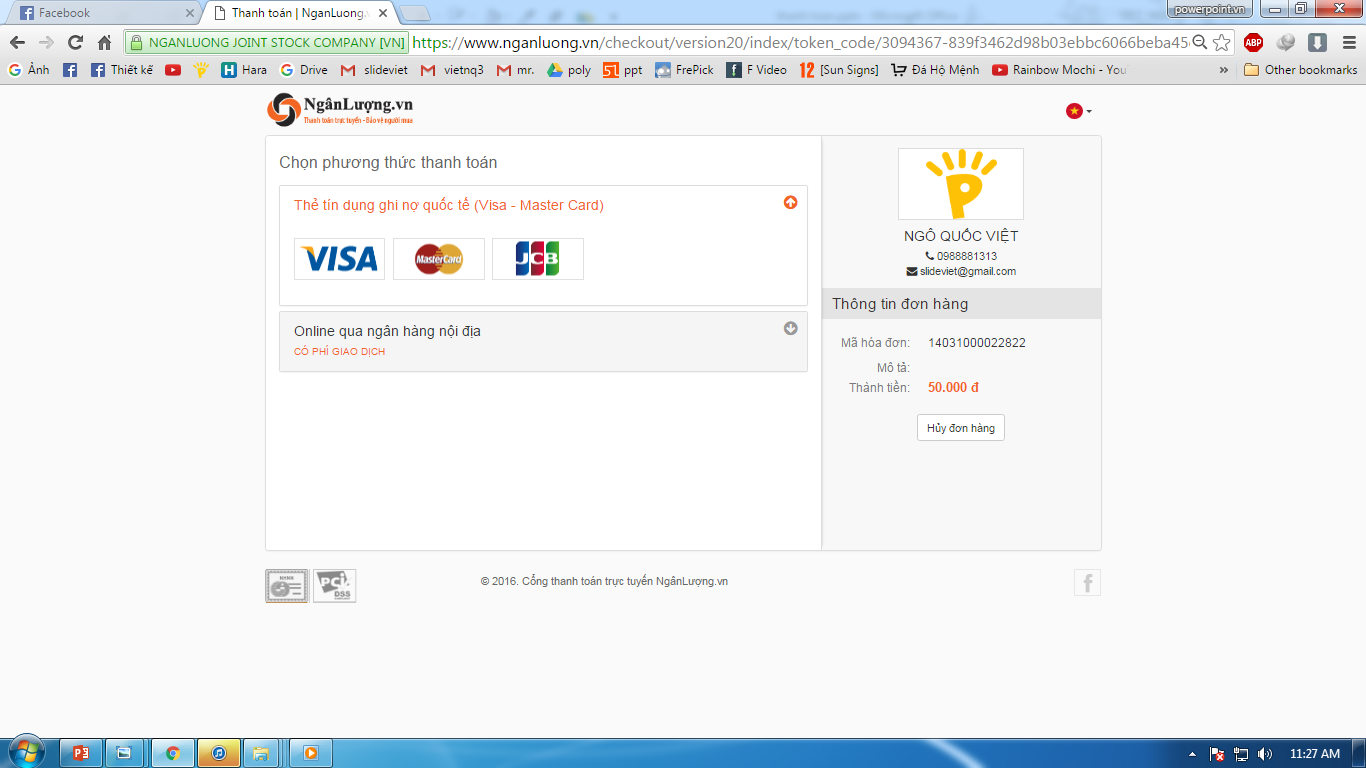 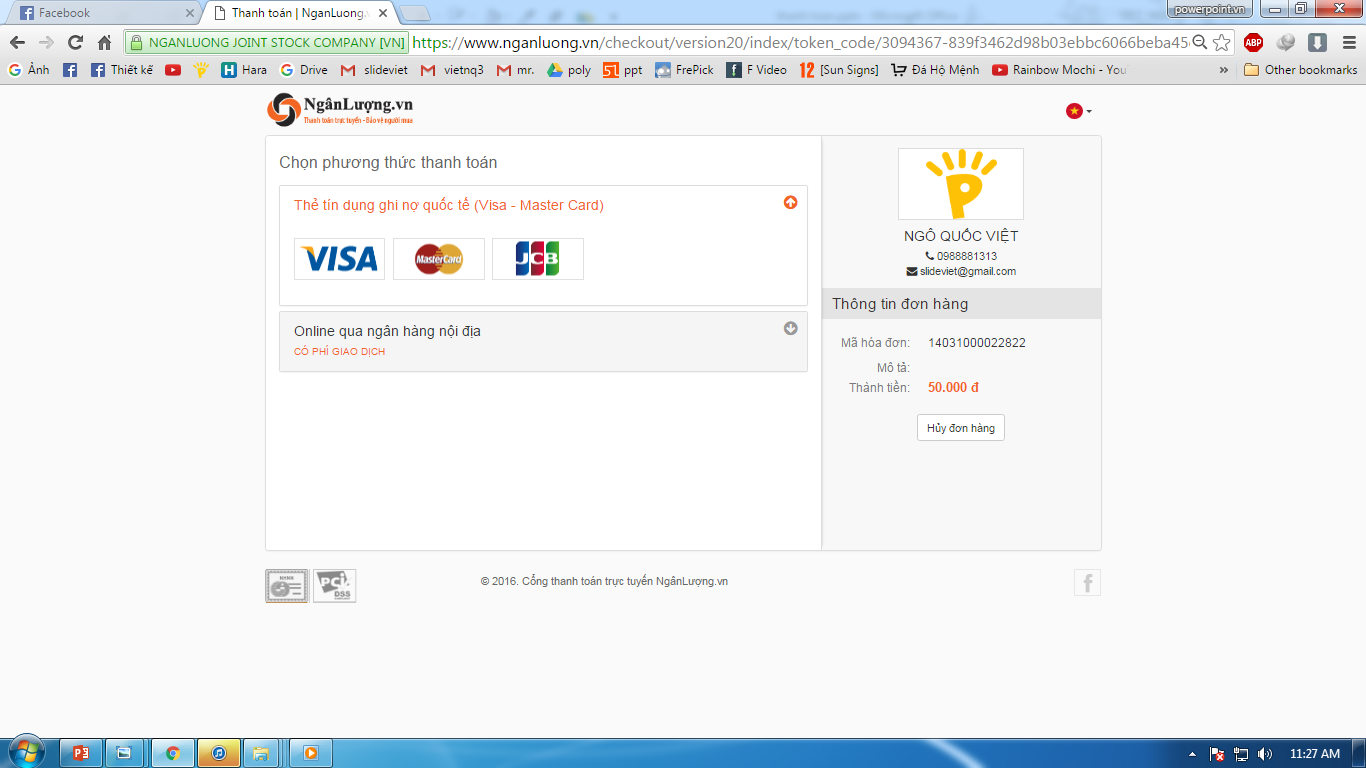 Thẻ VISA quốc tế
Chọn phương thức thanh toán Thẻ visa quốc tế
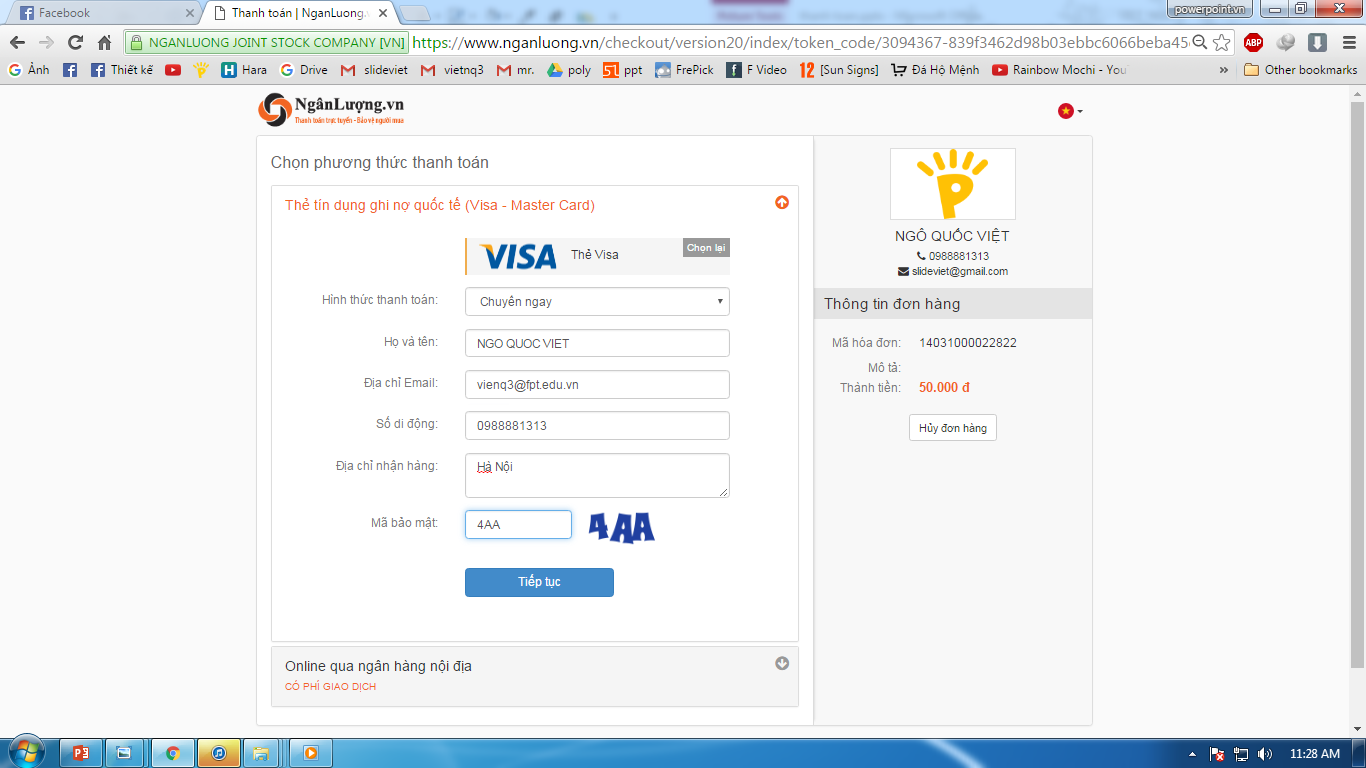 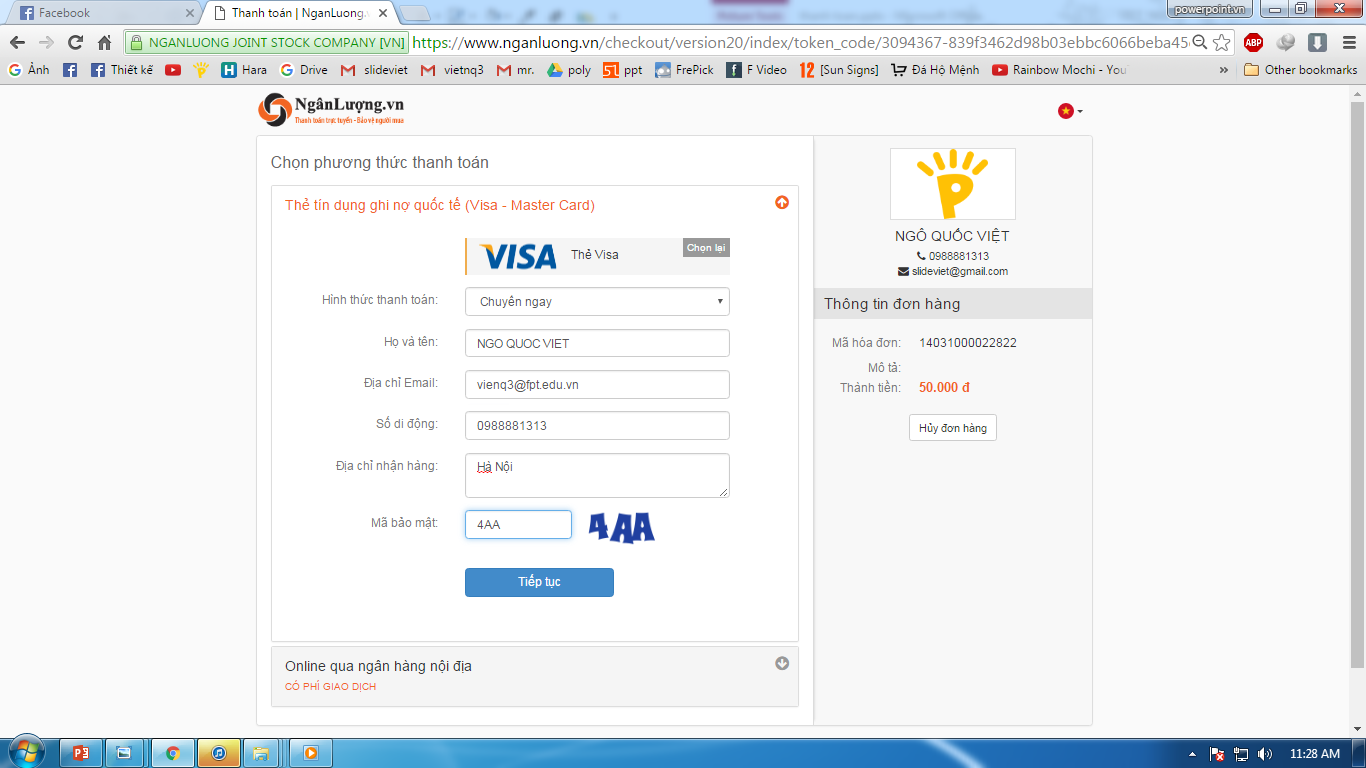 Điền các thông tin cần thiết
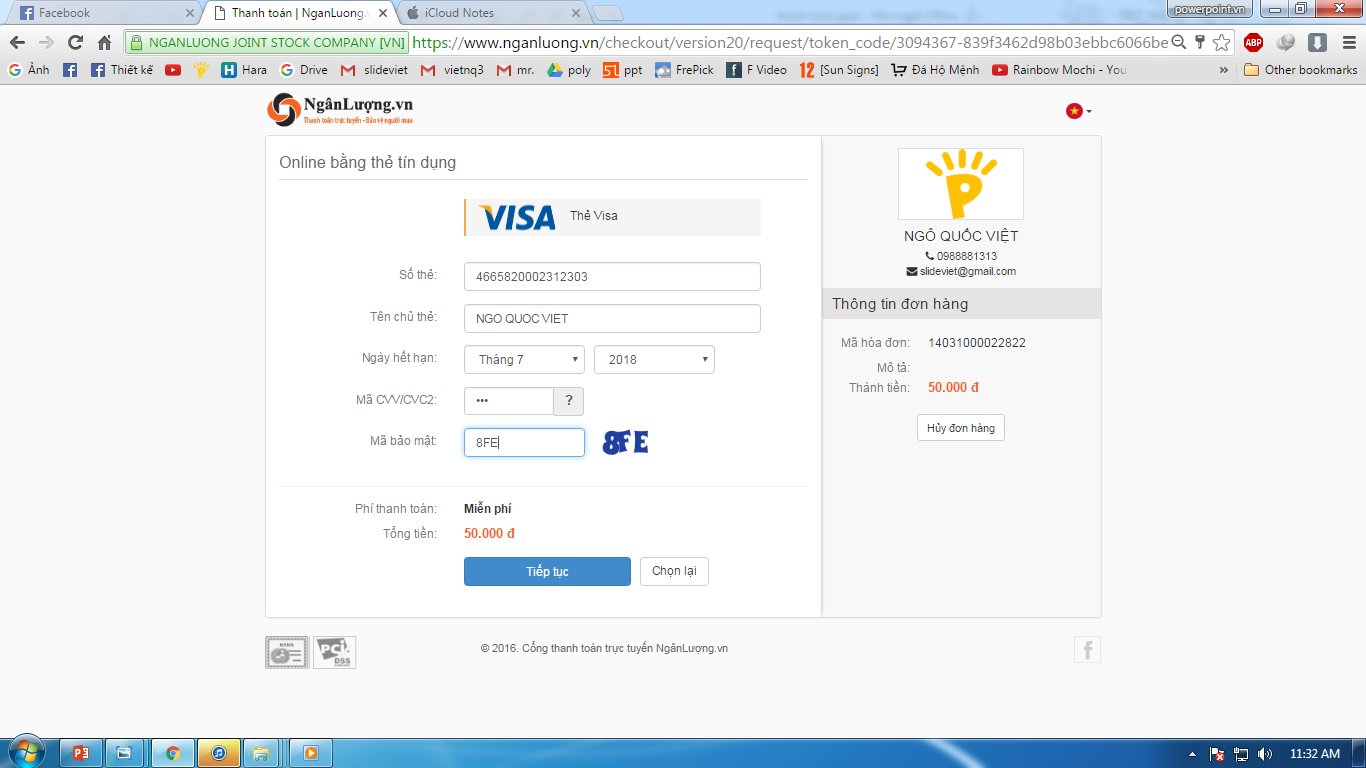 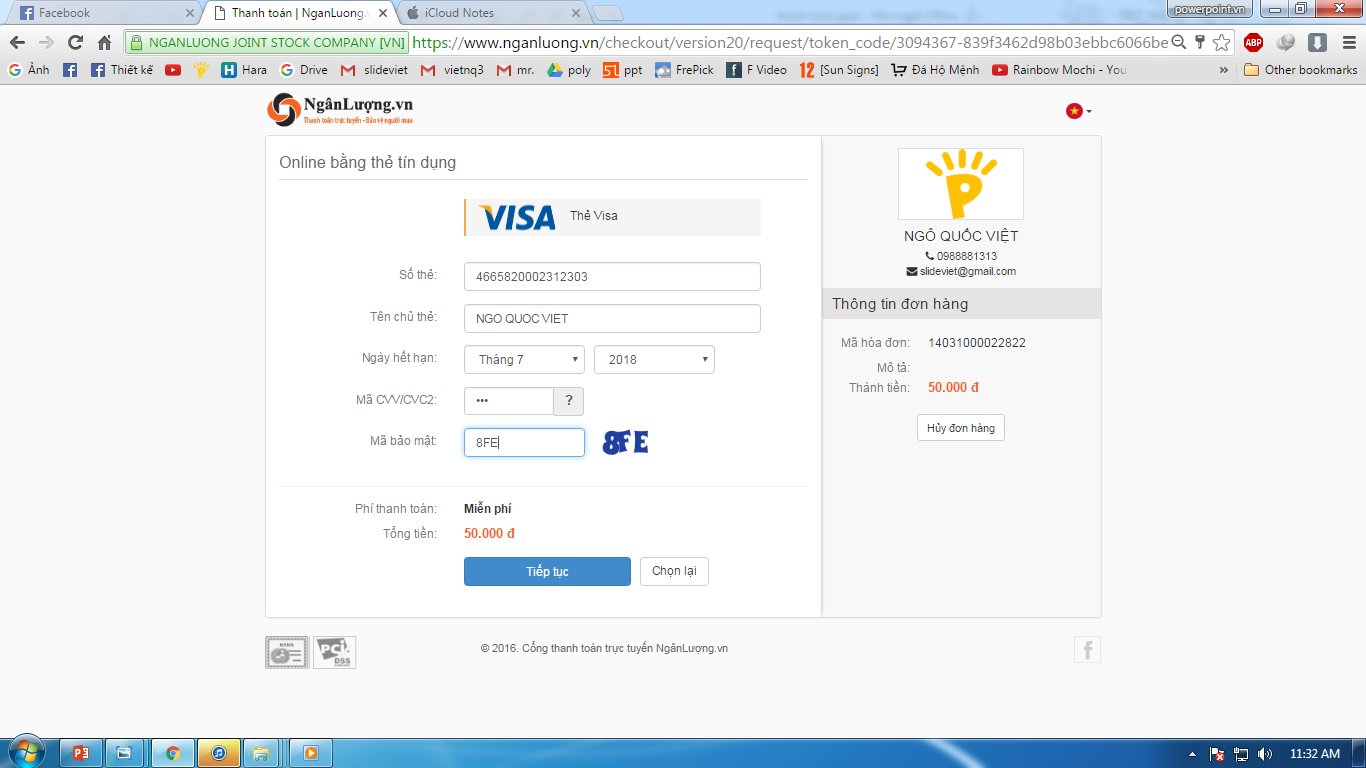 Điền các thông tin gồm mã số thẻ, ngày hết hạn, mã 3 số bảo mật CVV, mã bảo mật
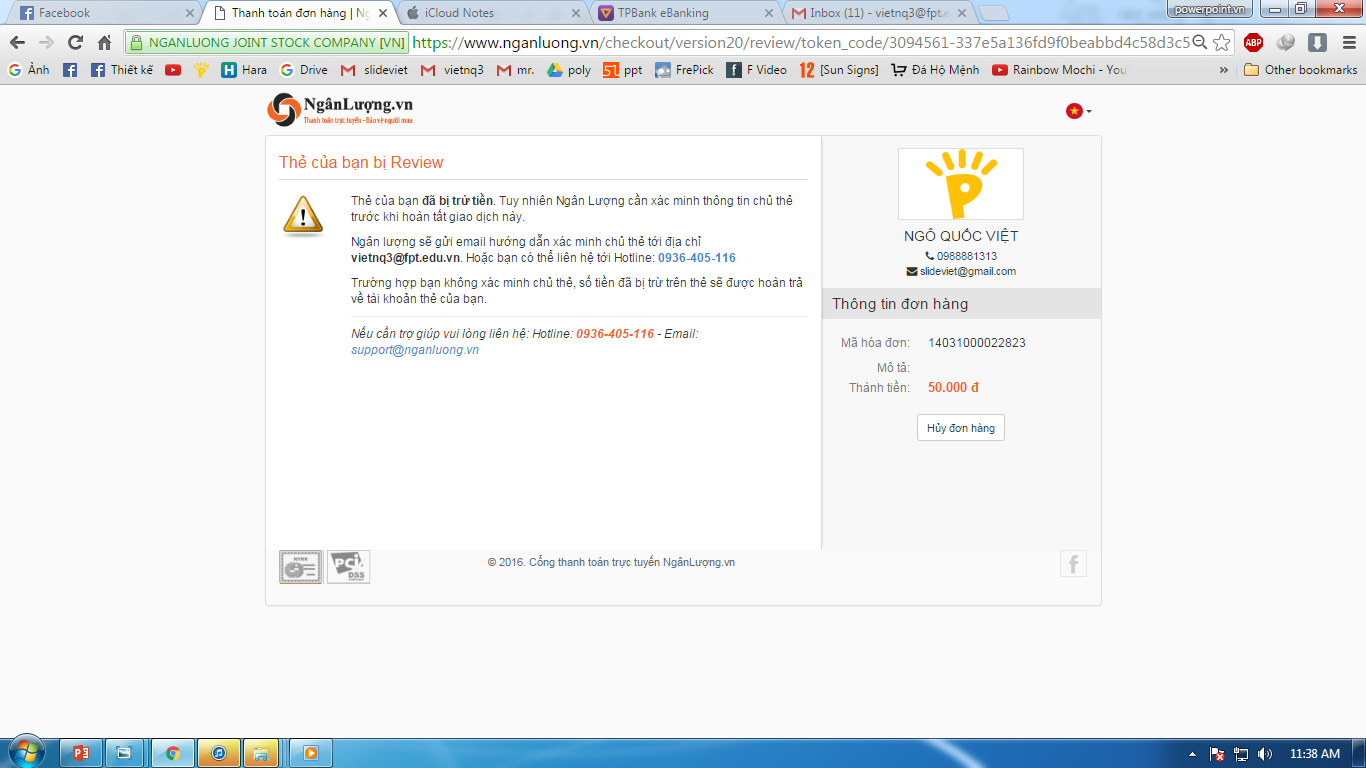 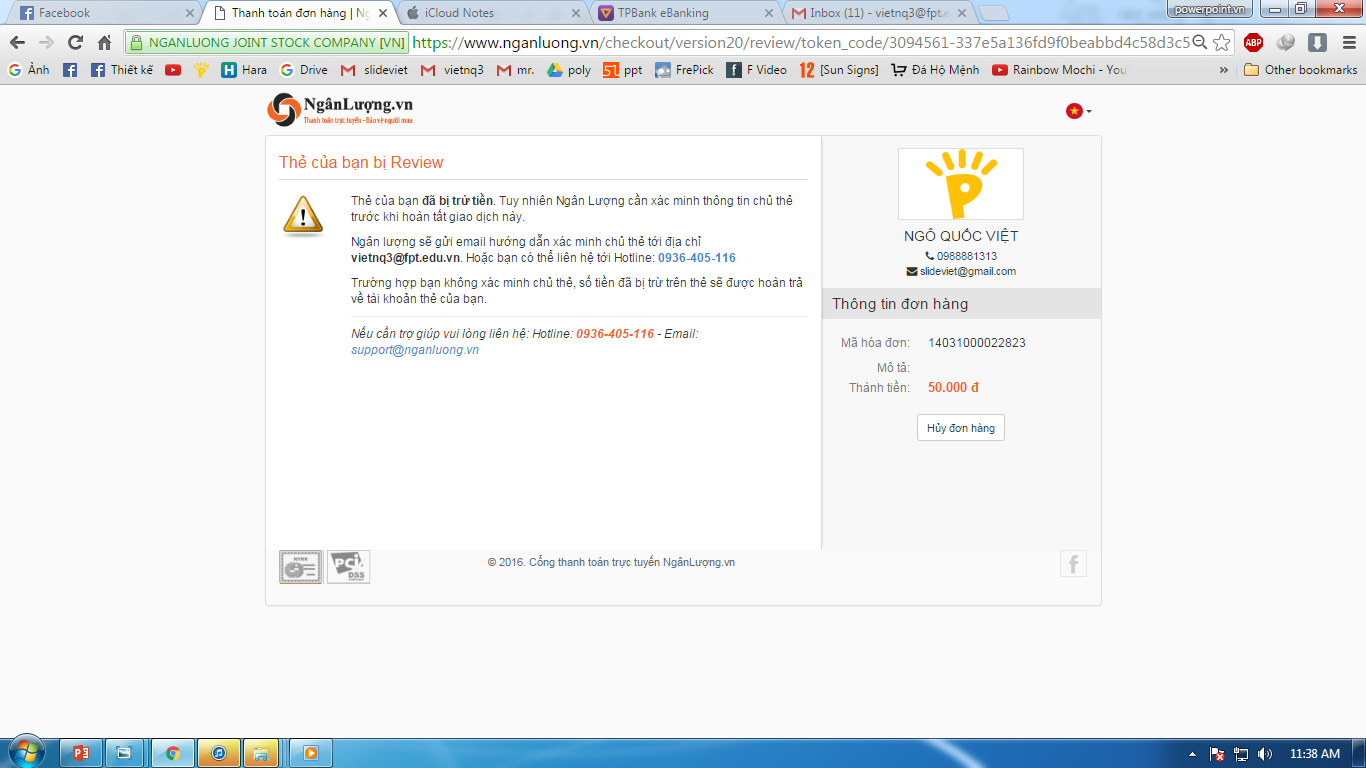 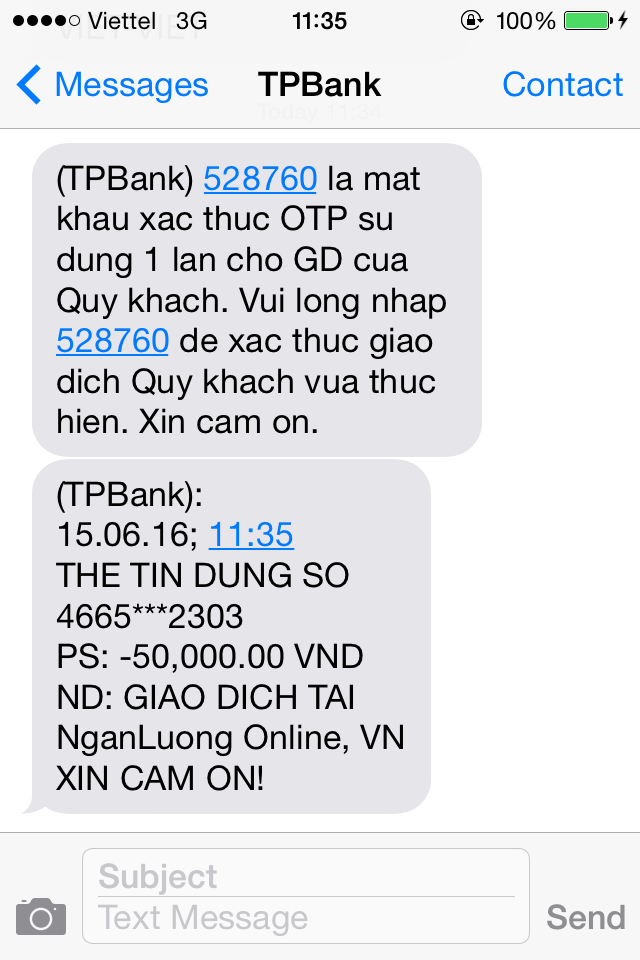 Thông báo thanh toán thành công và tin nhắn trừ tiền gửi qua điện thoại
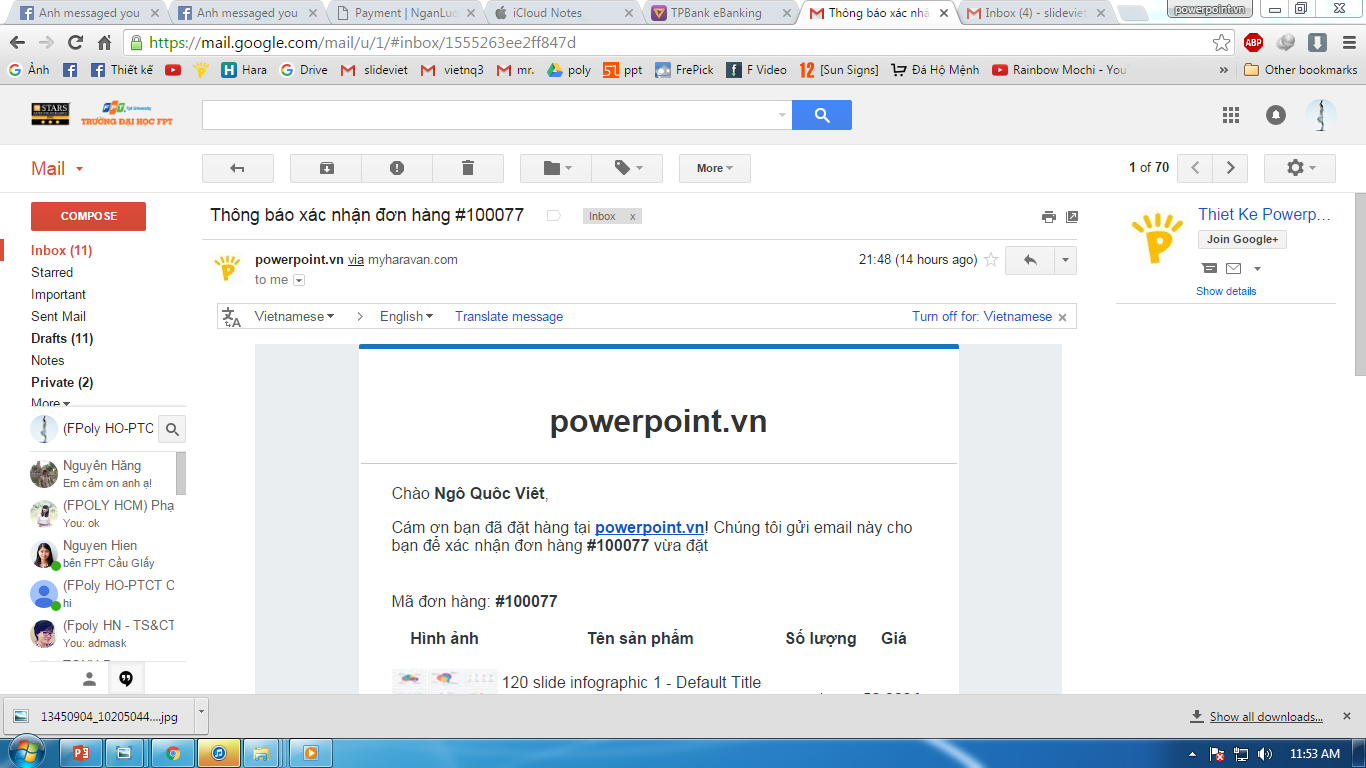 Kiểm tra email xác nhận mua hàng thành công gửi đến email của bạn
GIAO DIỆN TIẾNG ANH
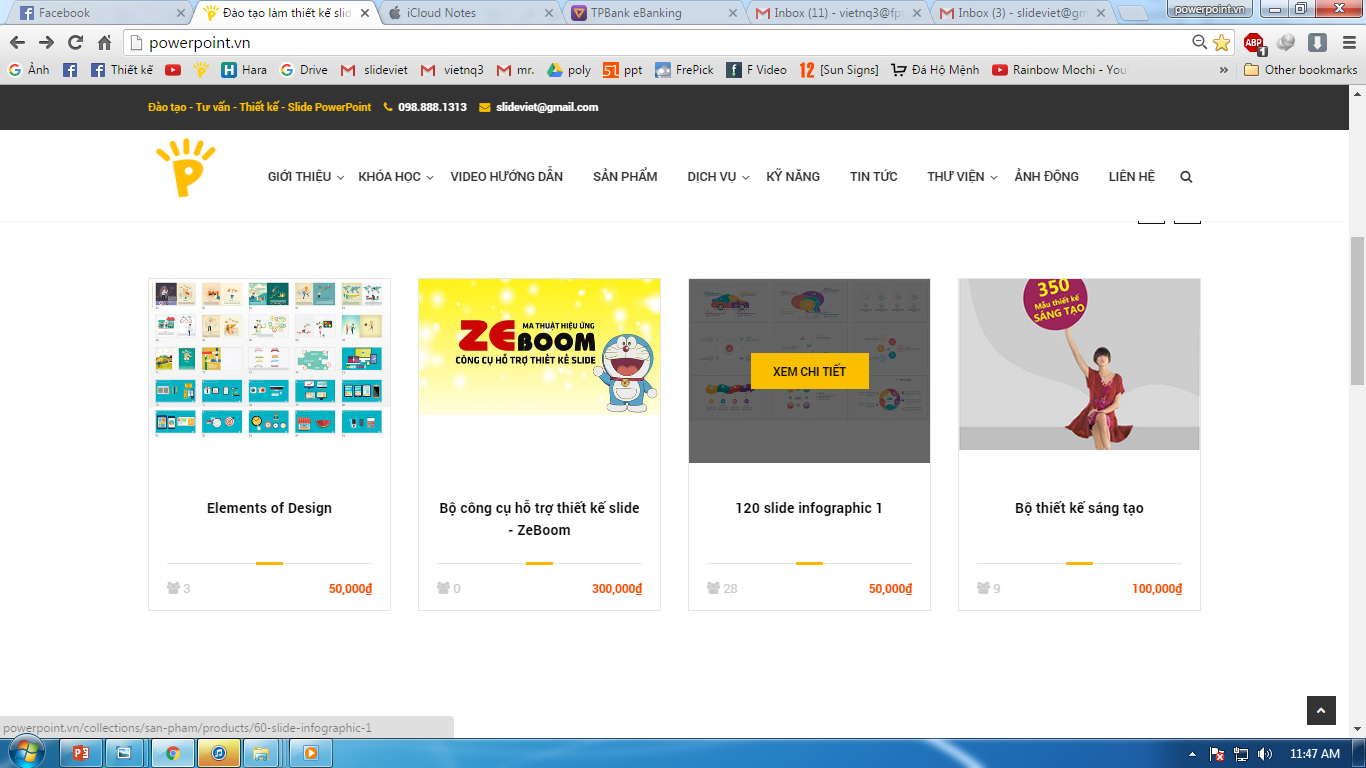 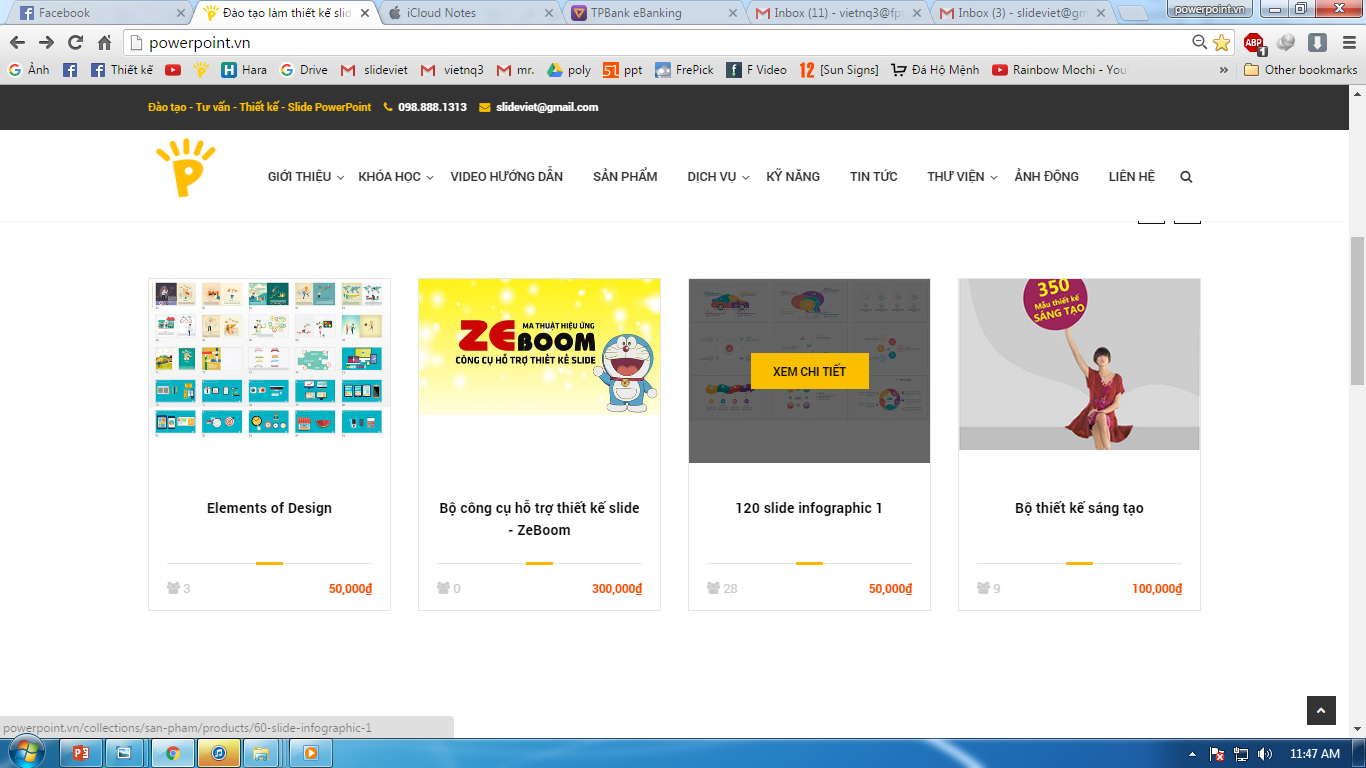 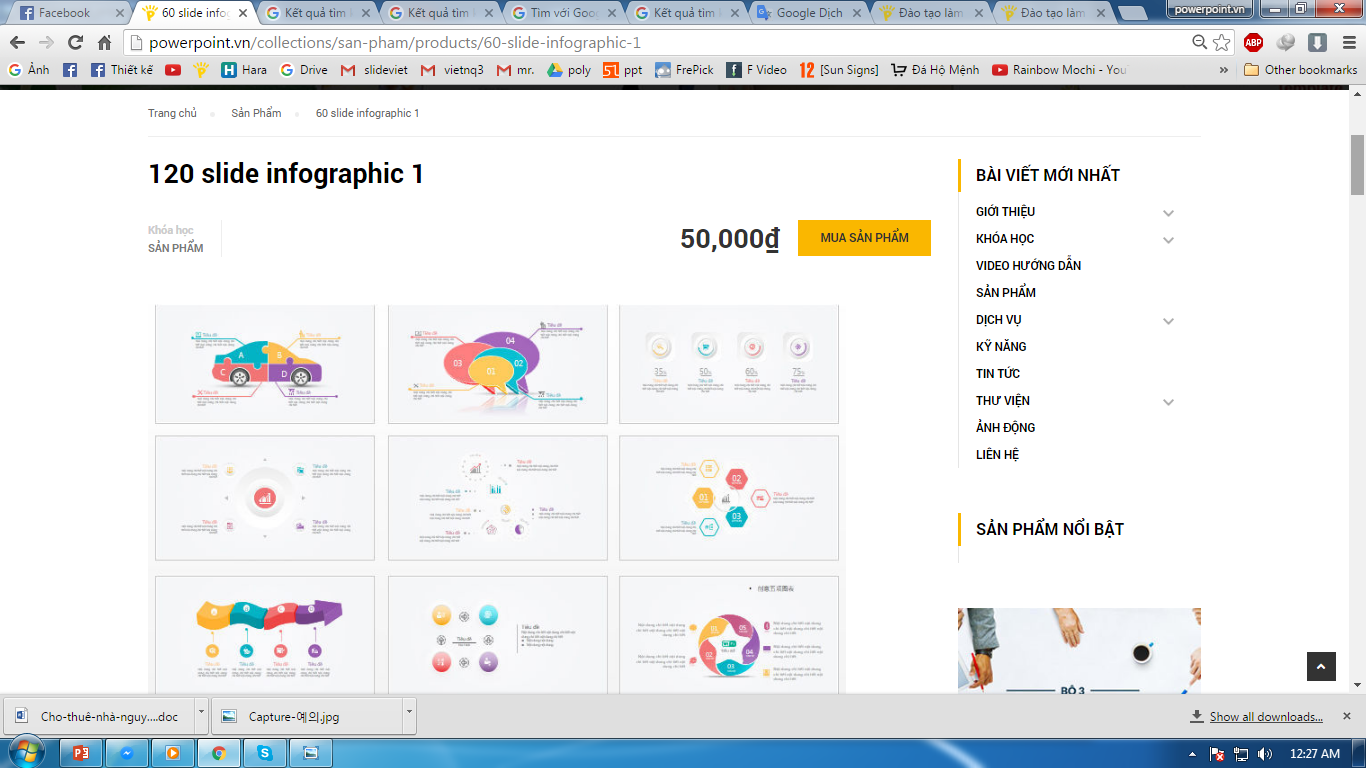 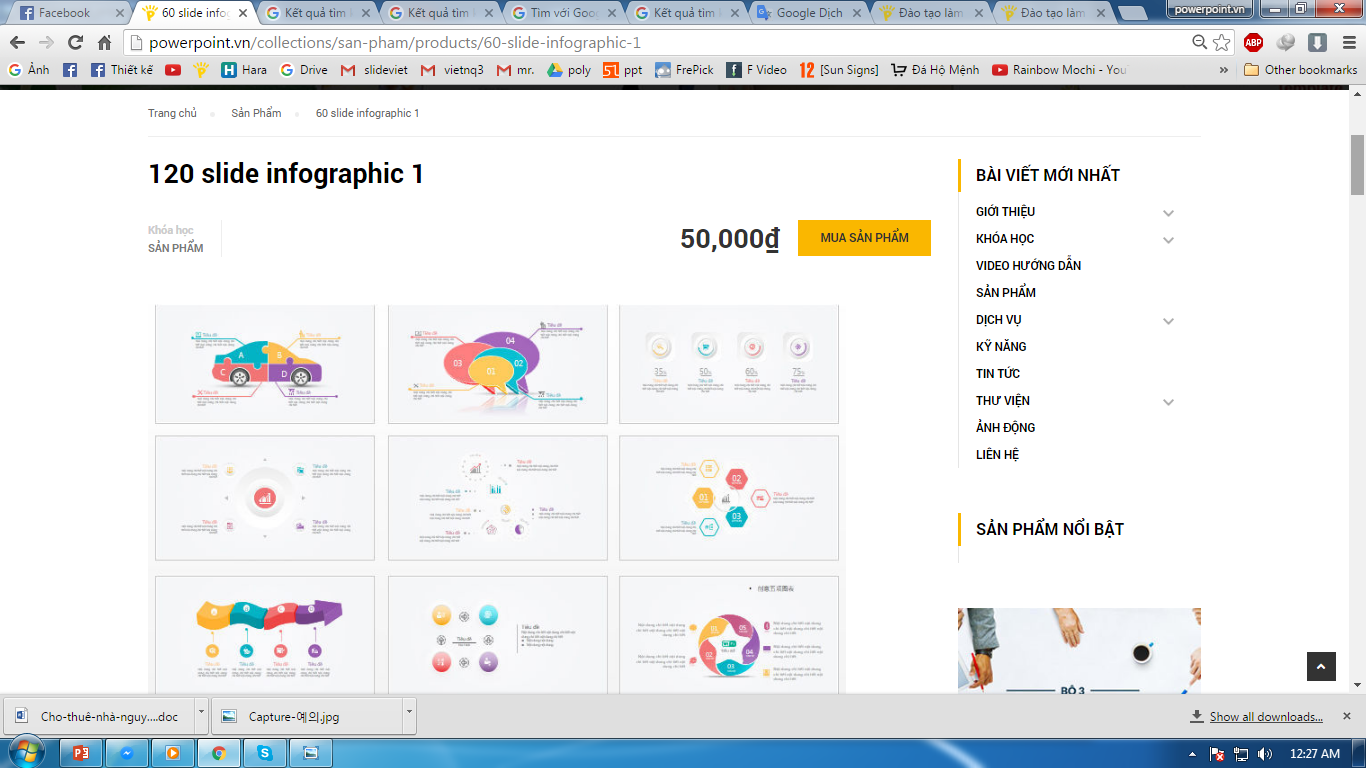 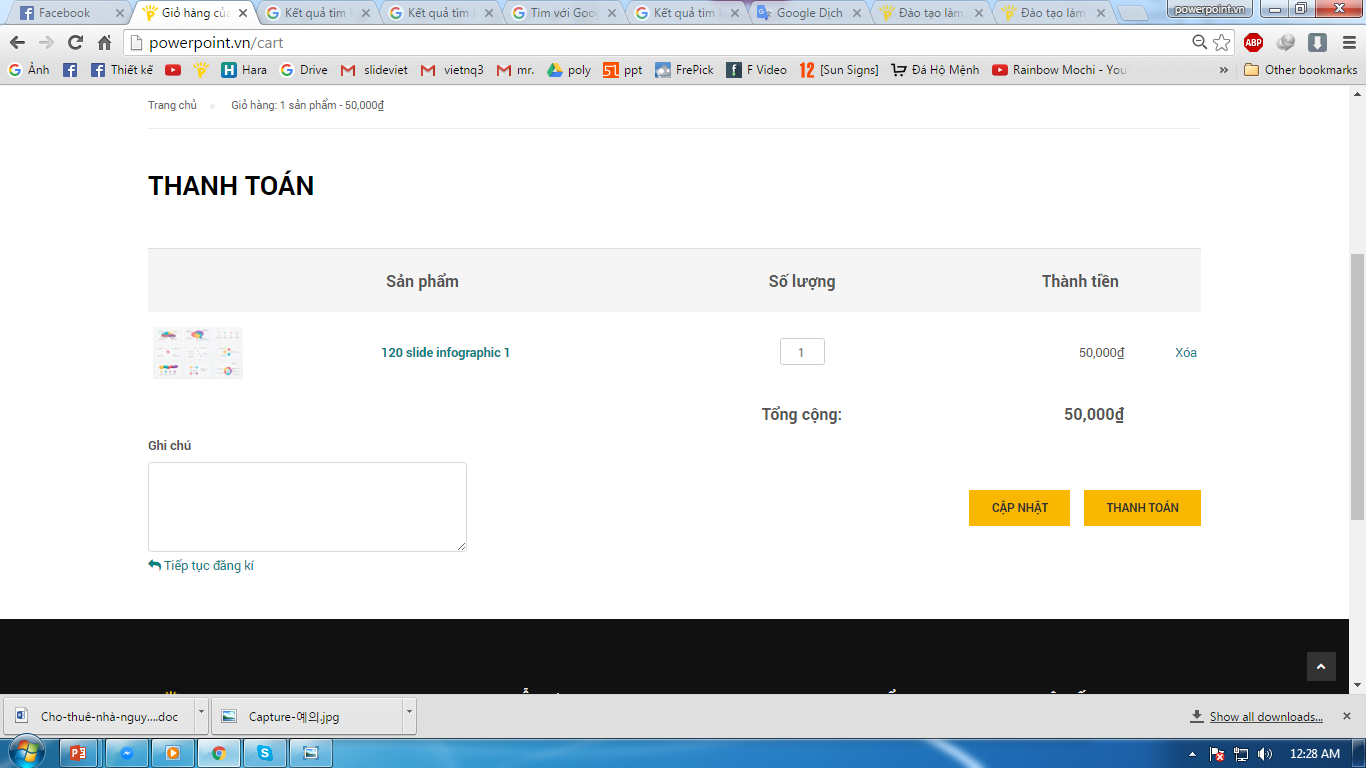 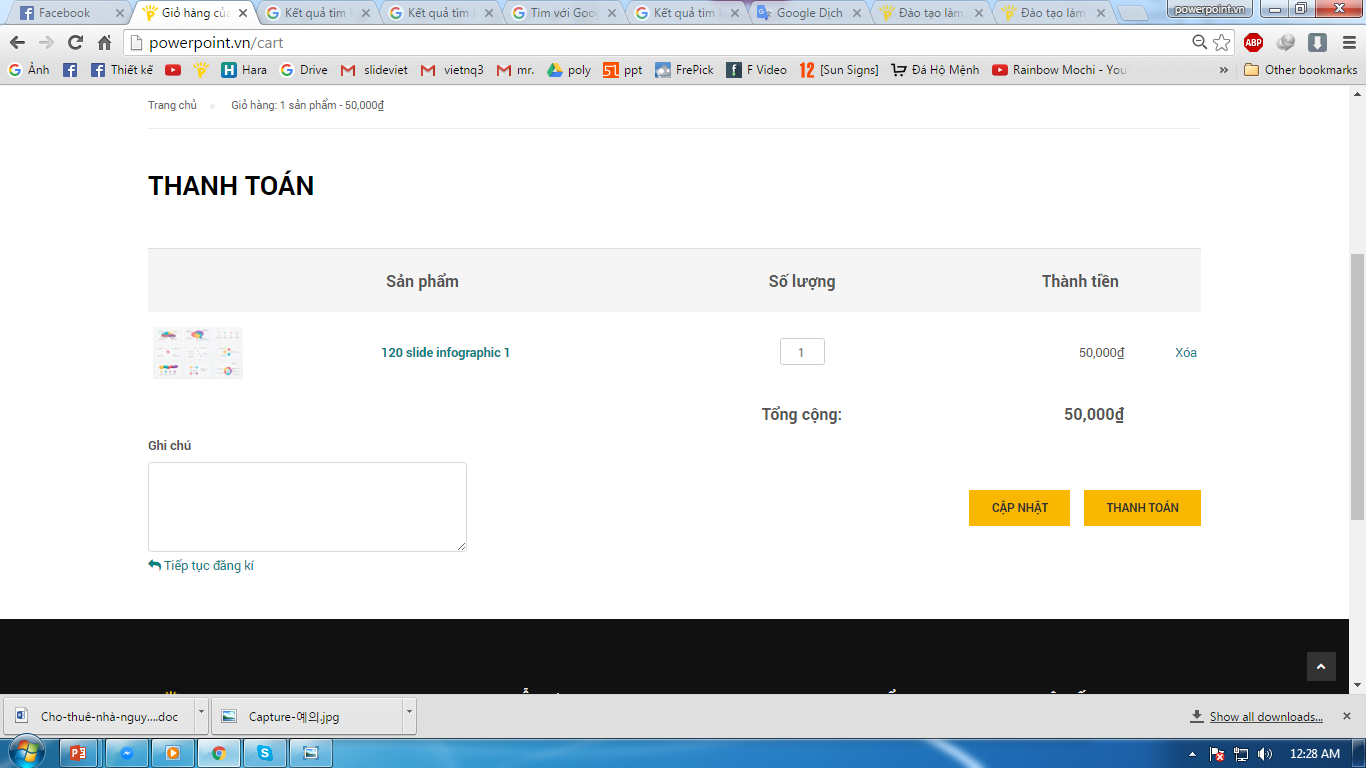 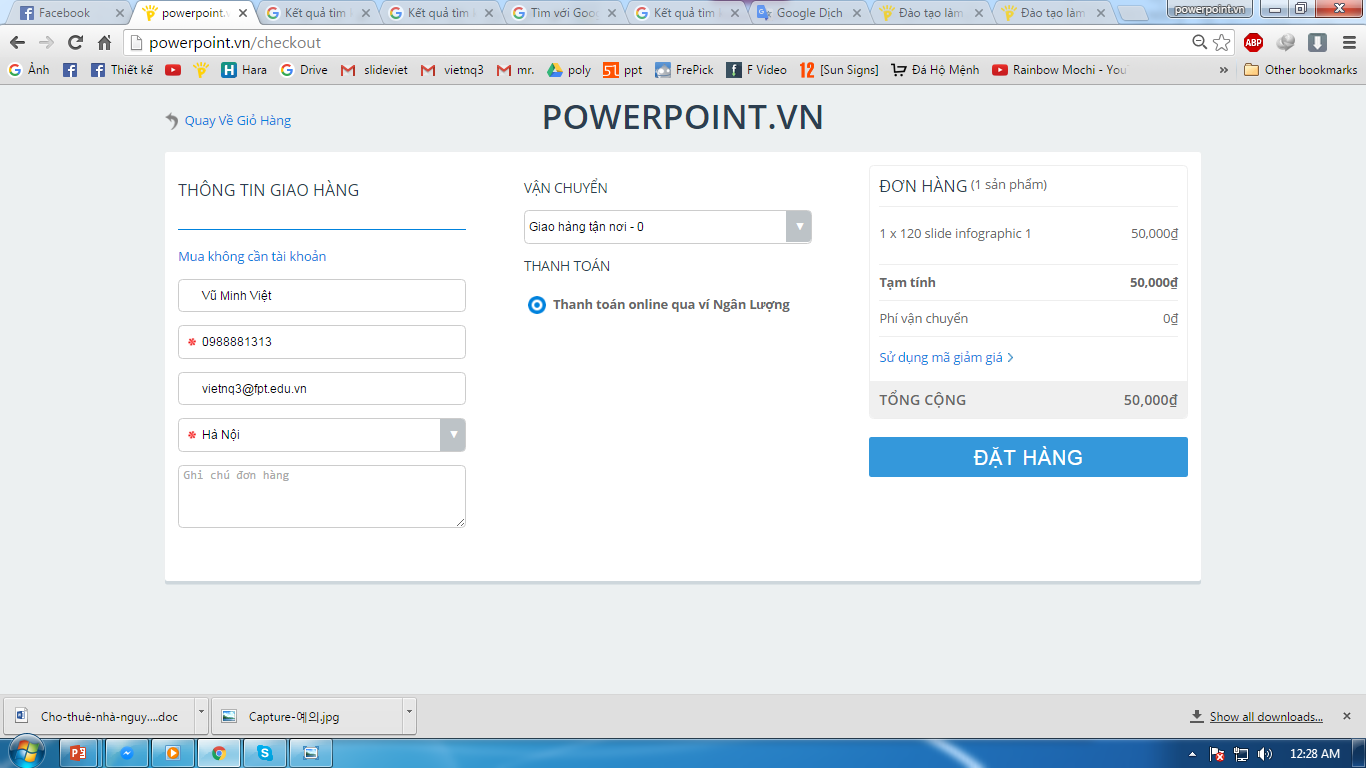 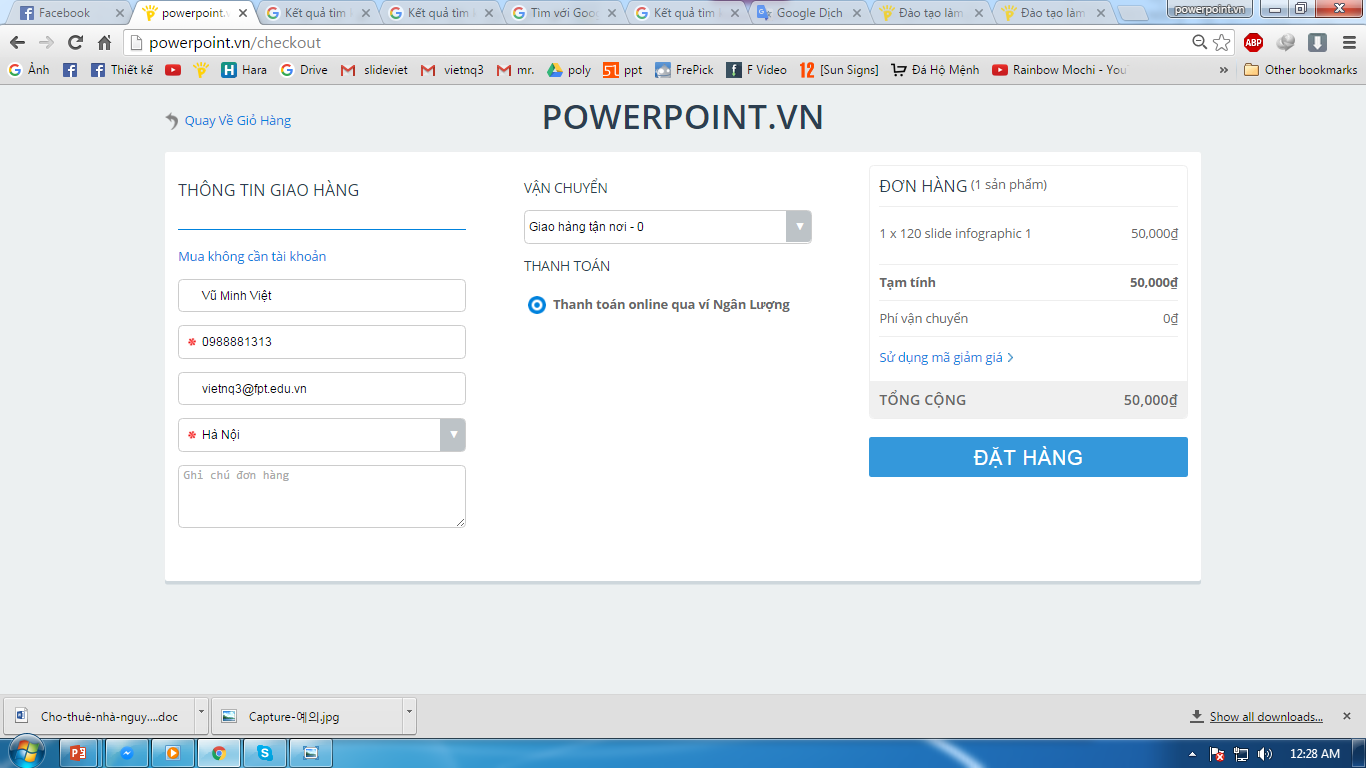 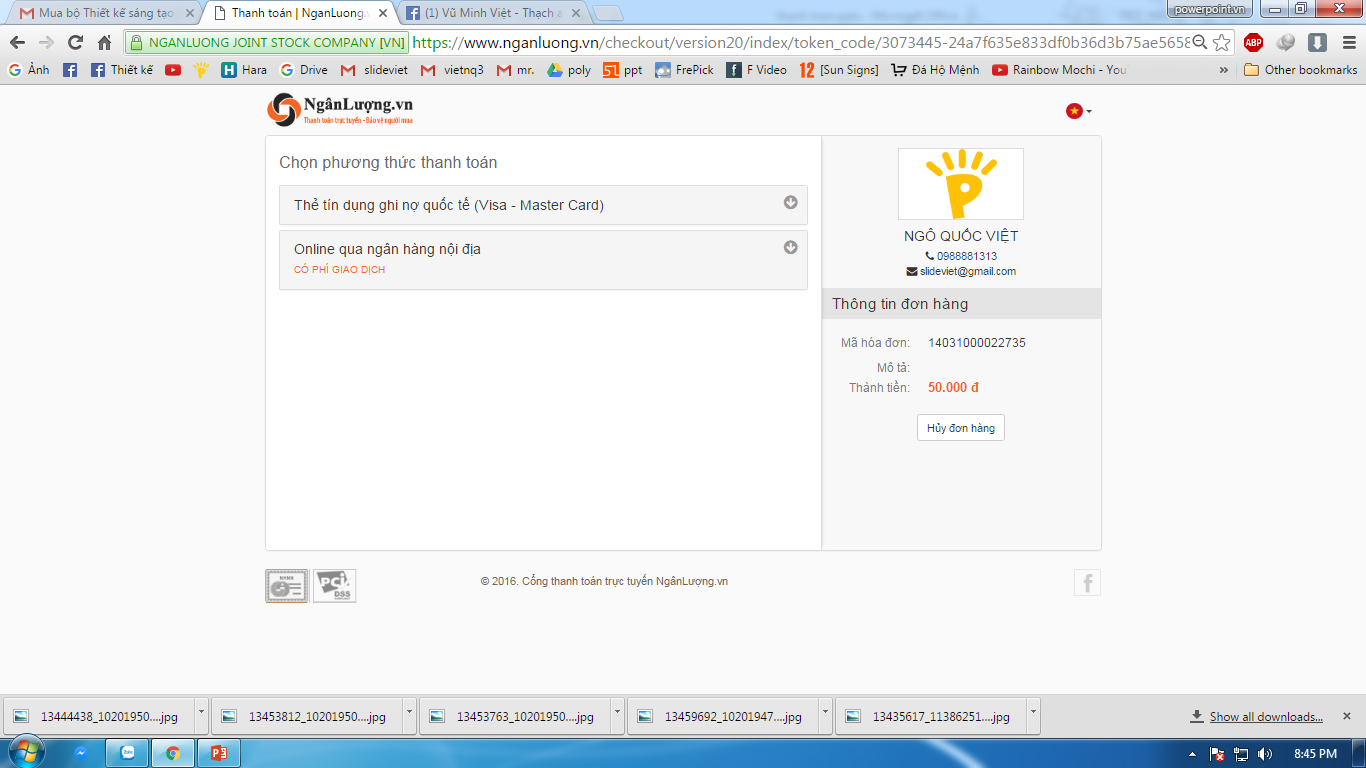 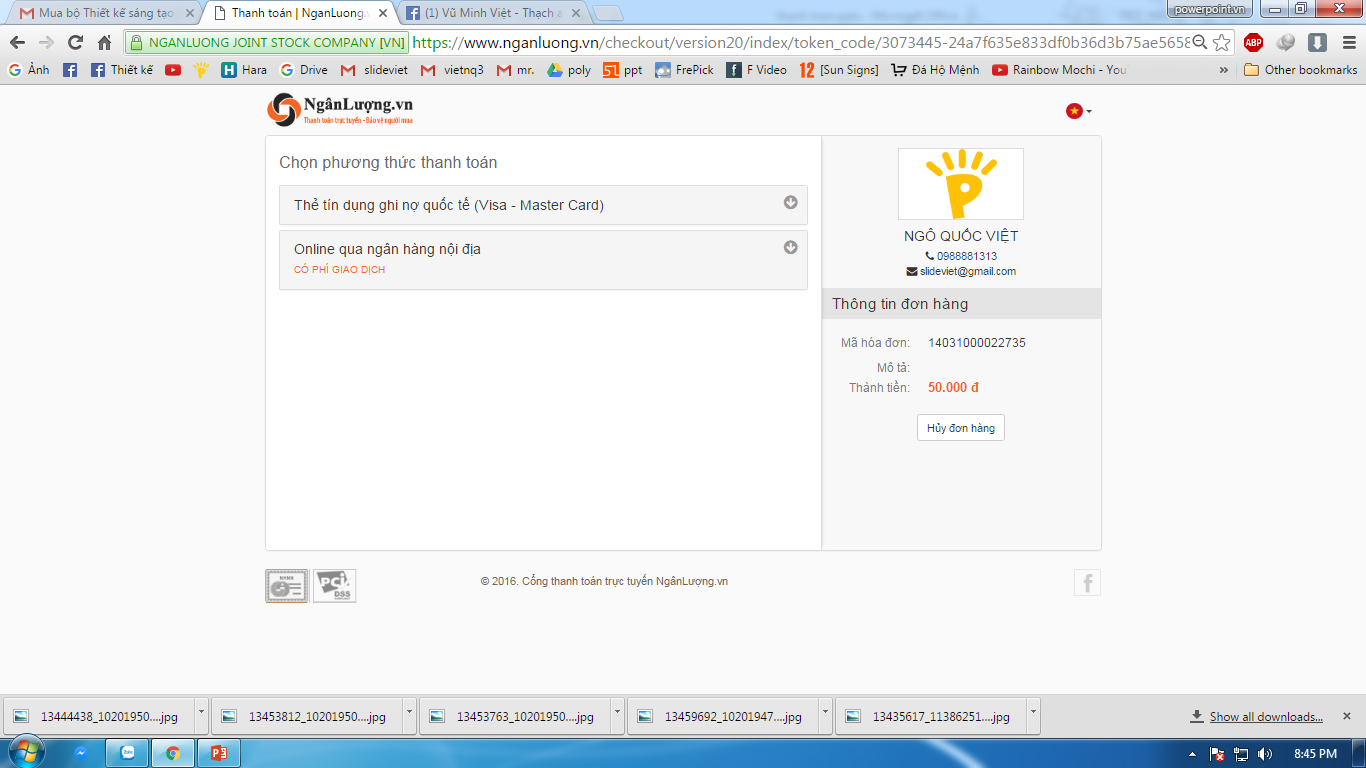 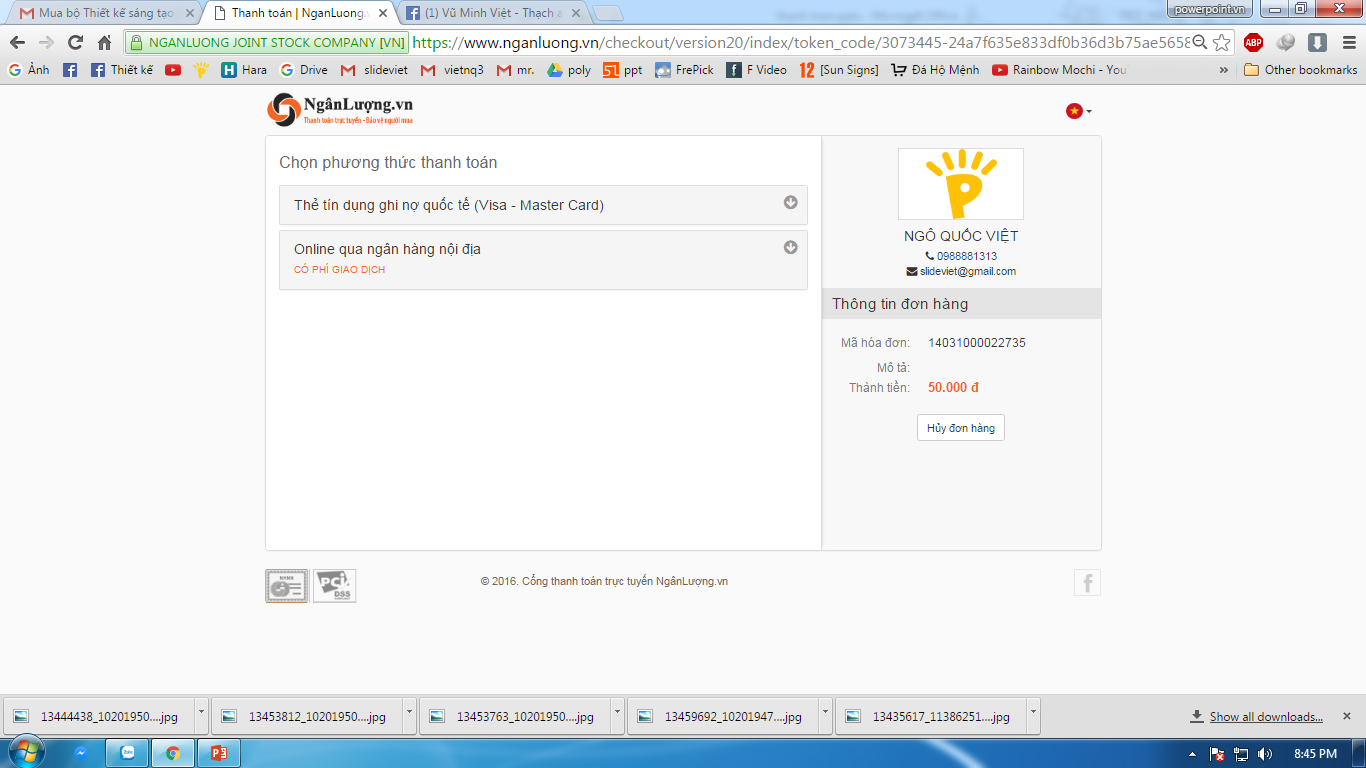 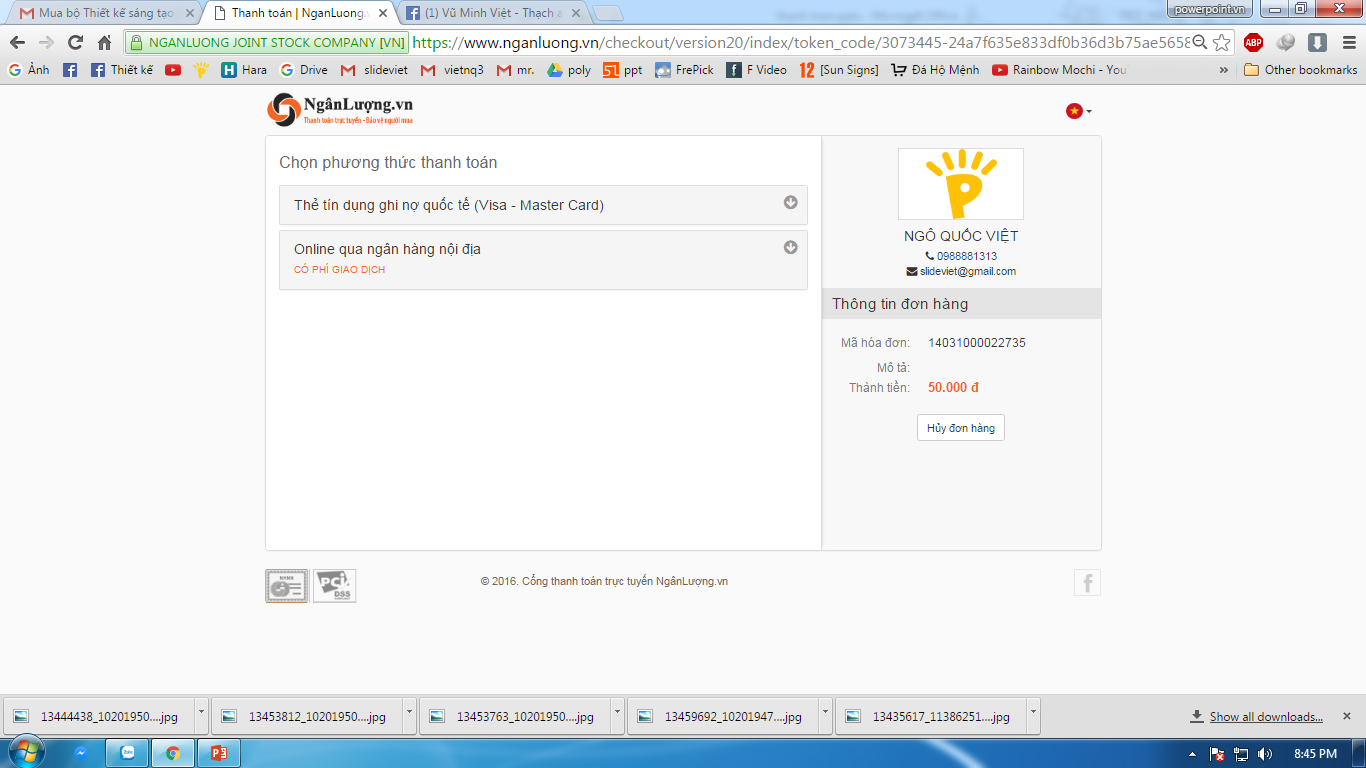 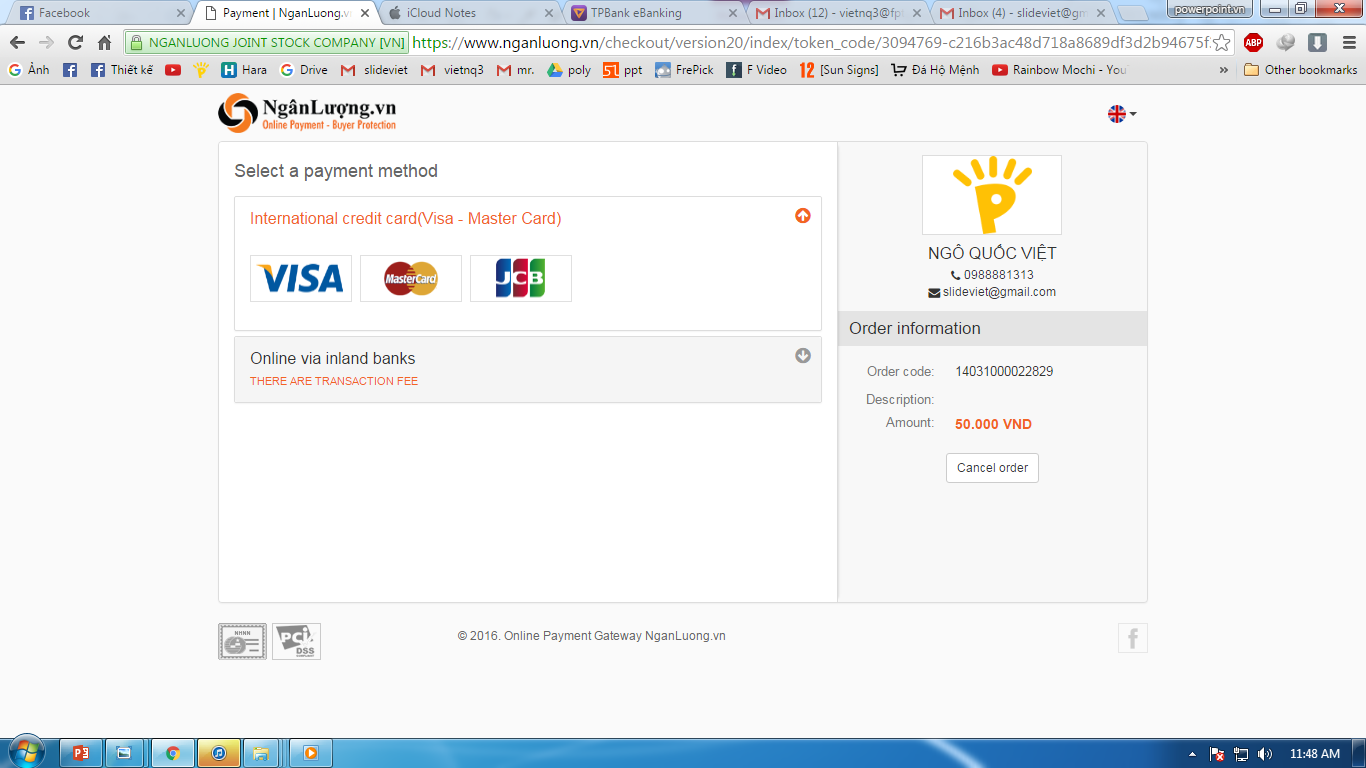 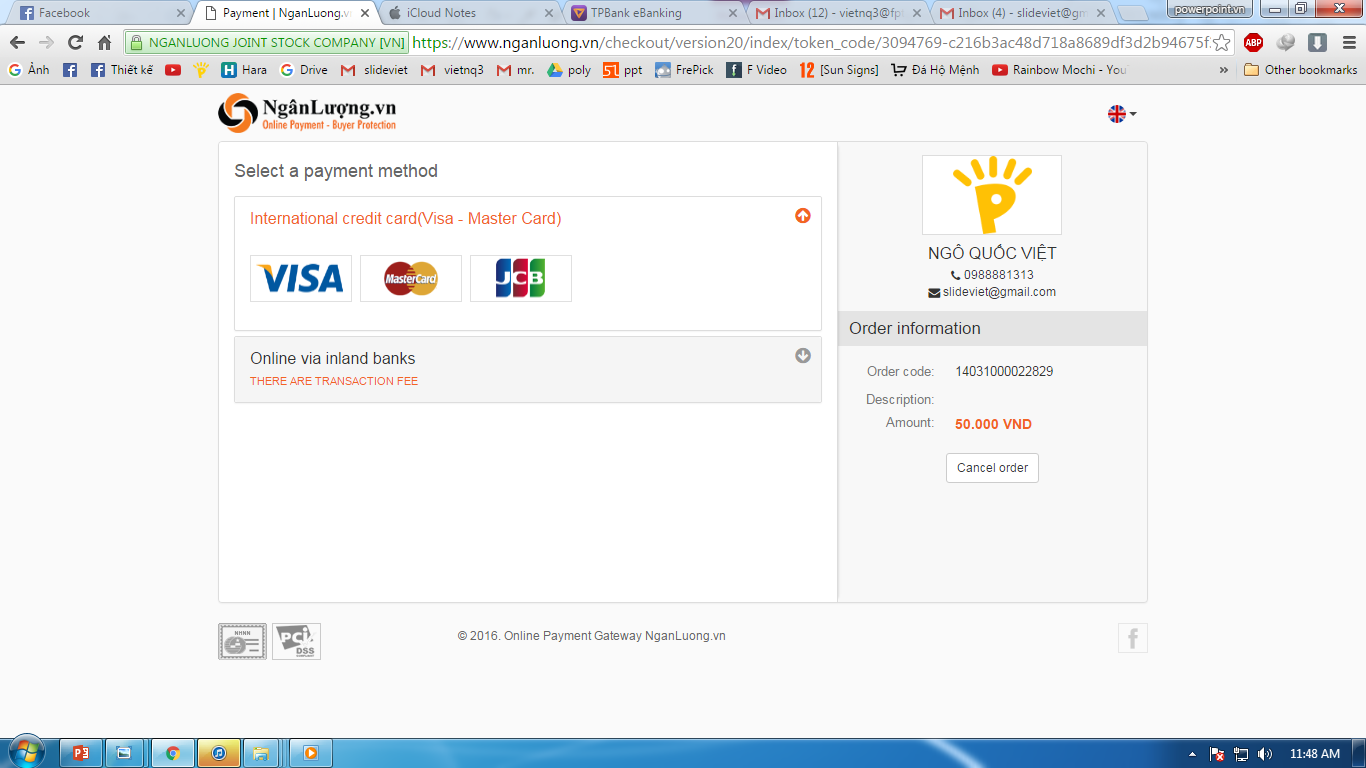 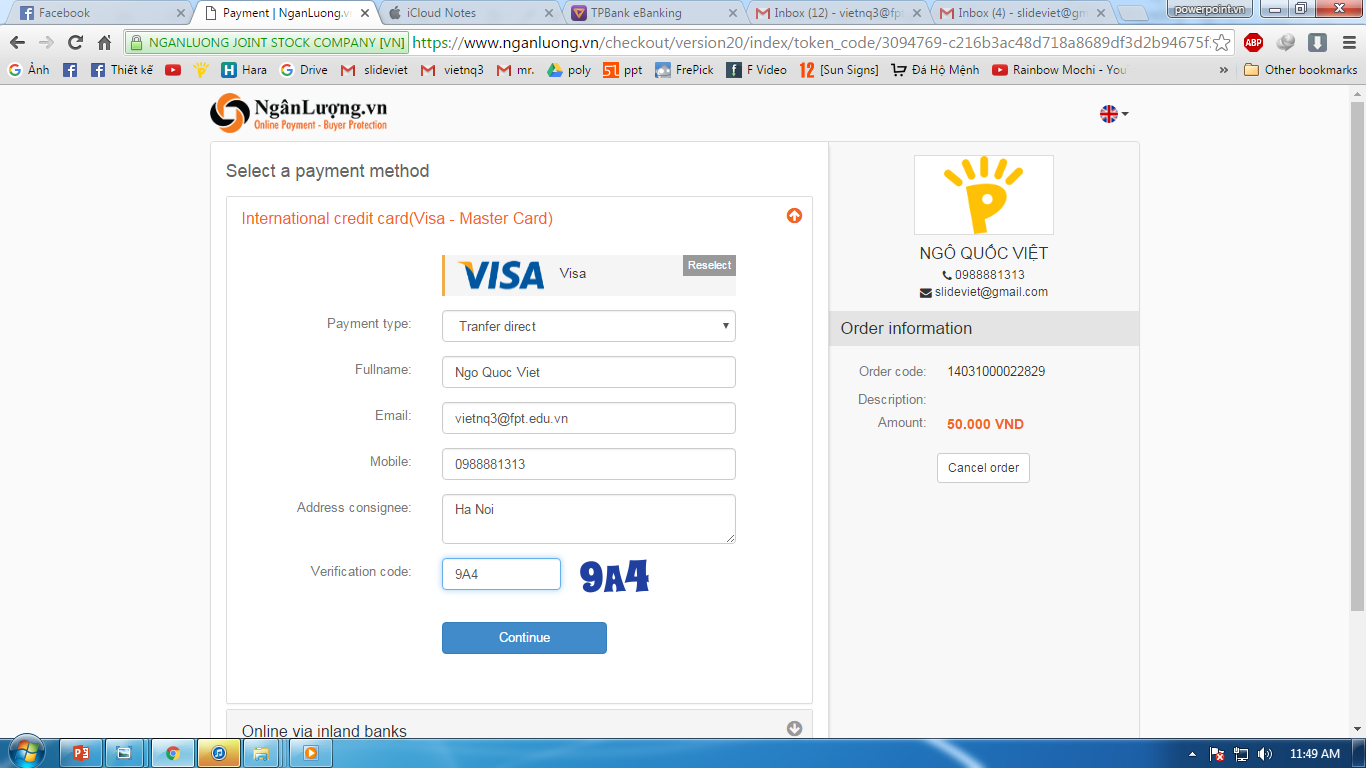 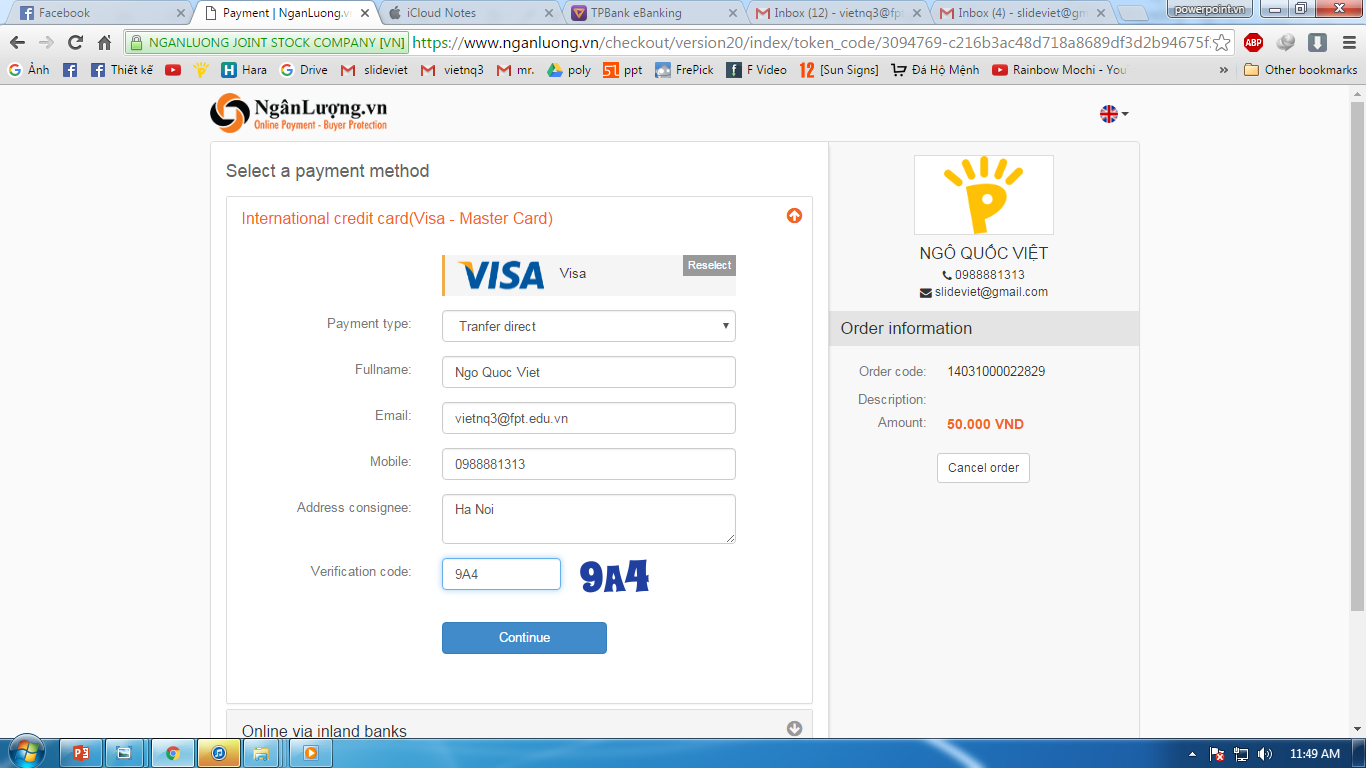 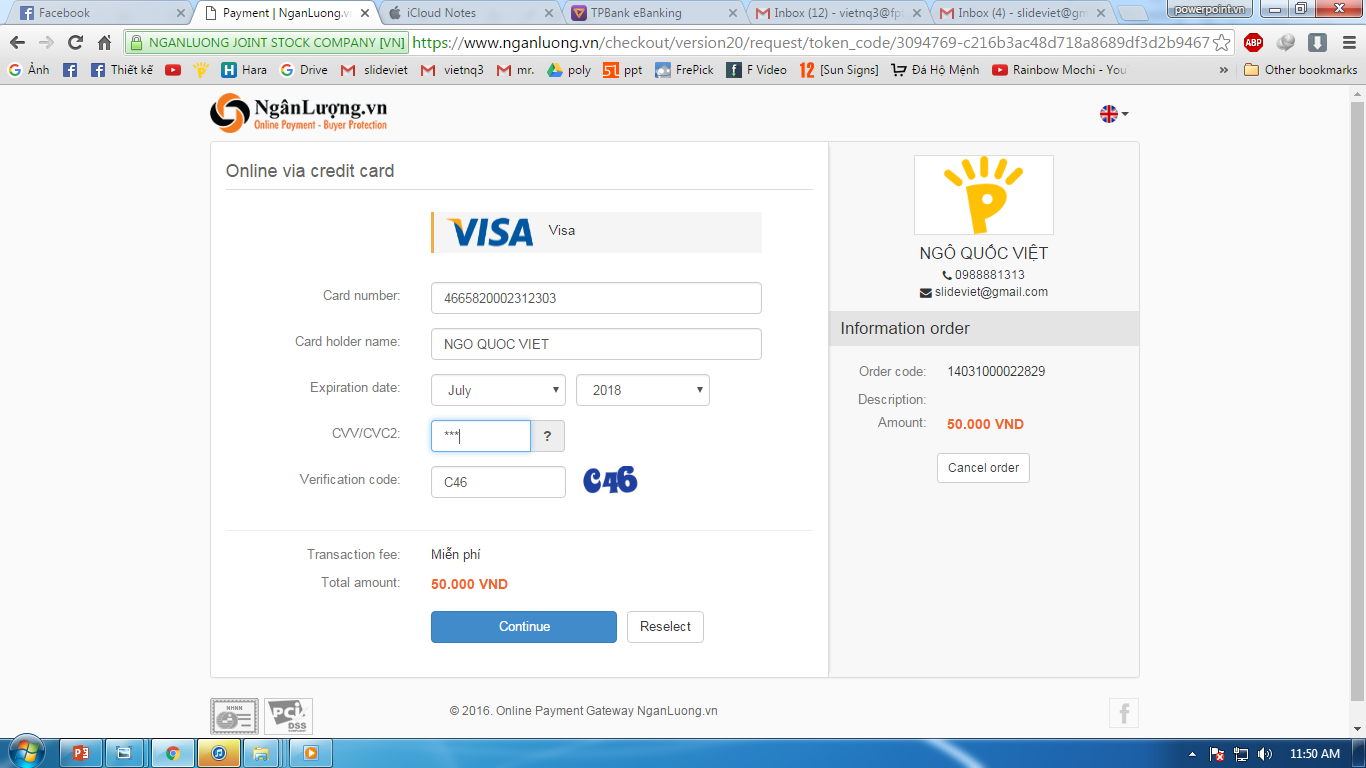 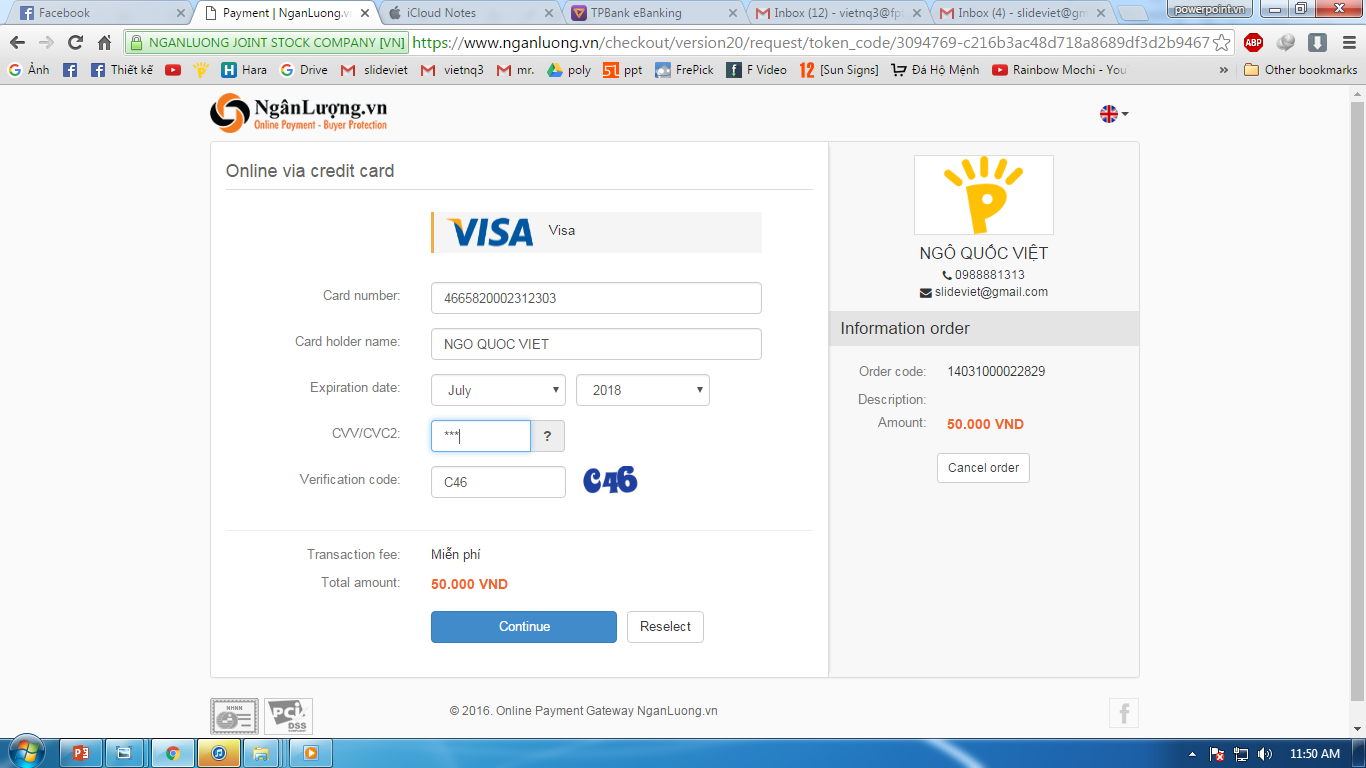 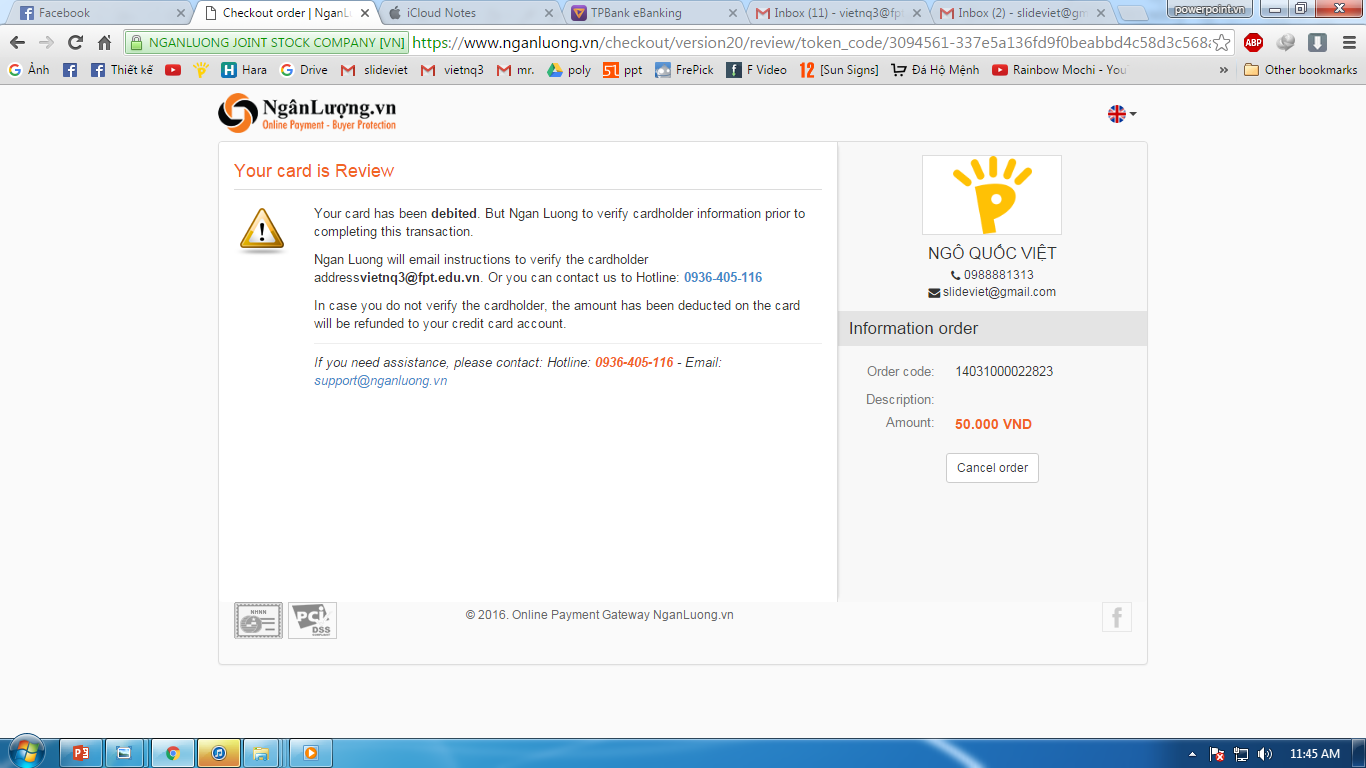 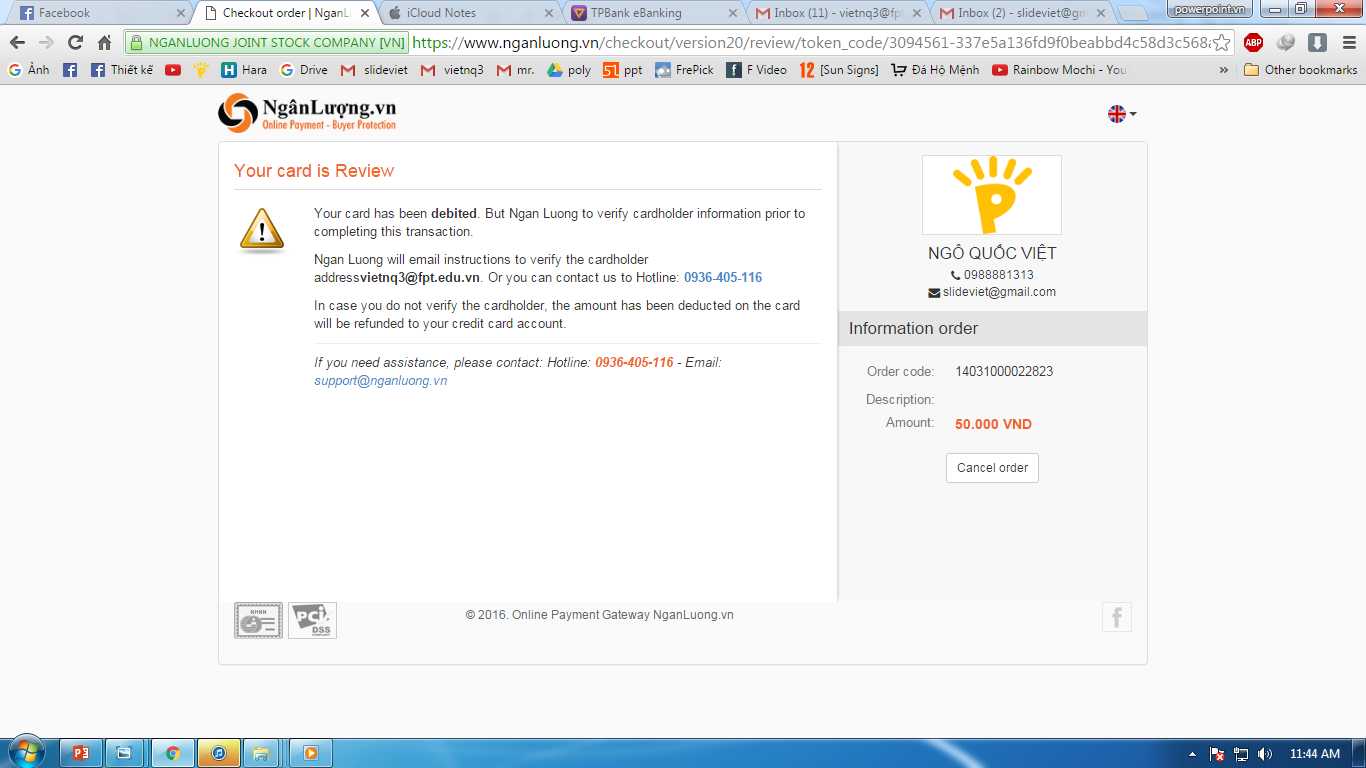 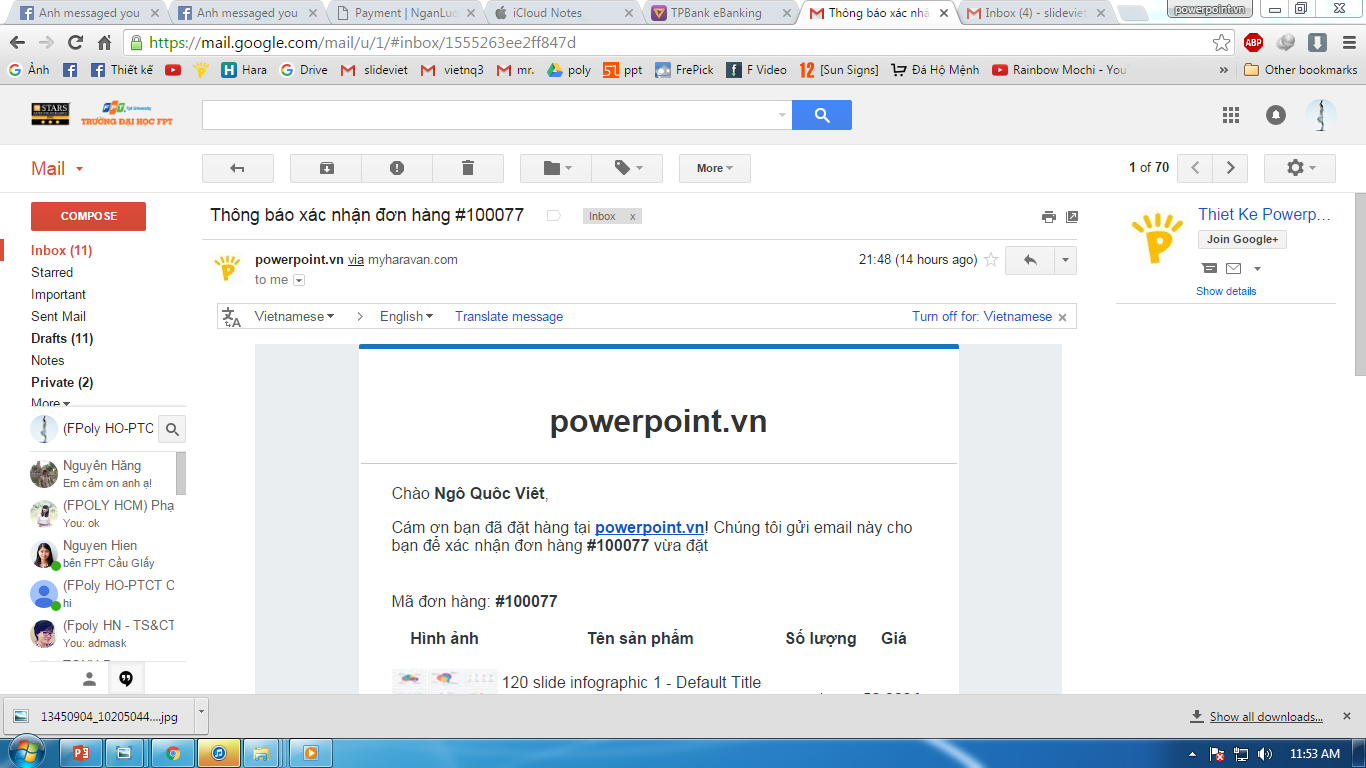